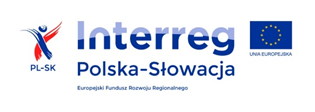 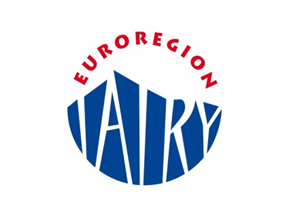 PODSUMOWANIE MIKROPROJEKTU PN.:„Człowiek w kulturze i przyrodzie polsko-słowackiego Spisza „ZHRNUTIE MIKROPROJECTU PN.:„Človek v kultúre a prírode poľsko- slovenského Spiša”
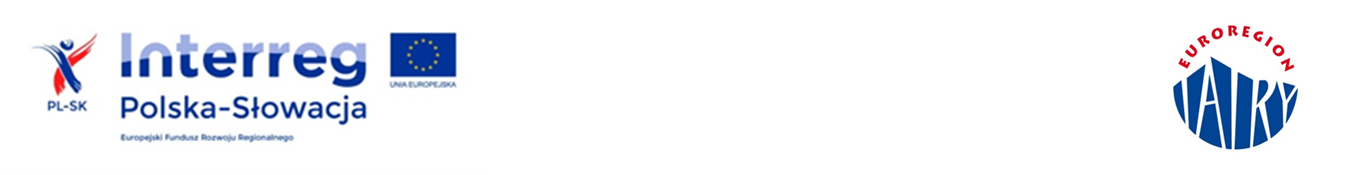 Gmina Łapsze Niżne jako Partner Wiodący oraz  Spišská Stará Ves jako Partner mikroprojektu zakończyły realizację zadania pn.:„Człowiek w kulturze i przyrodzie polsko-słowackiego Spisza „w ramach: Osi priorytetowejOchrona i rozwój dziedzictwa przyrodniczego i kulturowego obszaru pogranicza
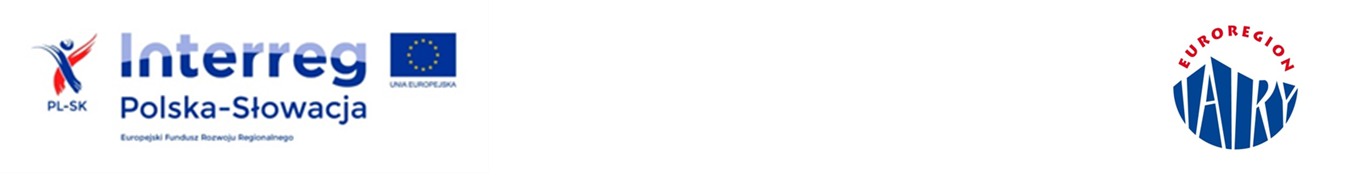 Mikroprojekt współfinansowany ze środków
Europejskiego Funduszu Rozwoju Regionalnego

Program Interreg V-A Polska - Słowacja 2014 - 2020
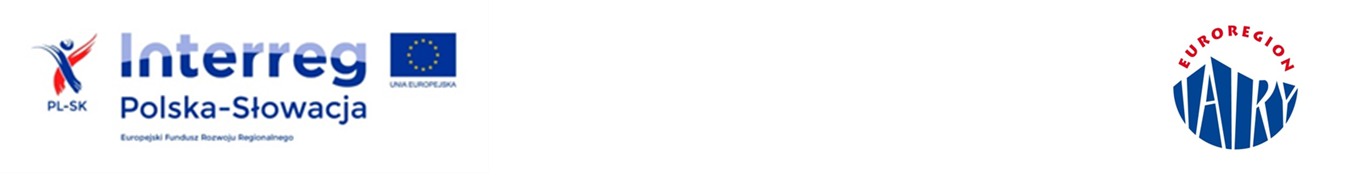 WARTOŚĆ PROJEKTU:
CAŁKOWITE KOSZTY KWALIFIKOWALNE: 73.720,05 EUR
DOFINANSOWANIE DLA MIKROPROJEKTU NIE WIĘCEJ NIŻ:
62.662,03 EUR 
(NIE WIĘCEJ NIŻ 85% CAŁKOWITYCH KOSZTÓW KWALIFIKOWALNYCH)
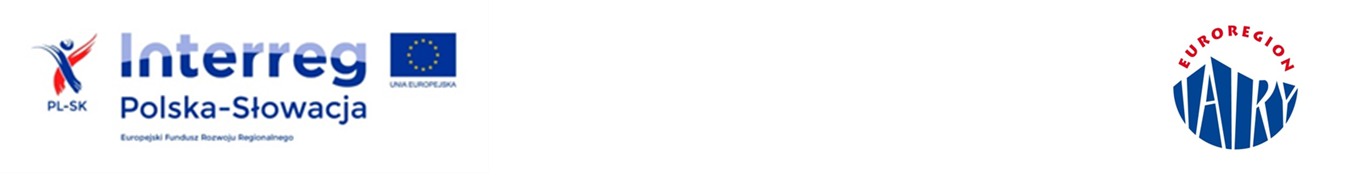 OKRES REALIZACJI
PODPISANIE UMOWY O DOFINANSOWANIE MIKROPROJEKTU 
MIAŁO MIEJSCE W DNIU: 20 KWIETNIA 2017R.
ZAKOŃCZENIE MIKROPROJEKTU: MARZEC 2018R.
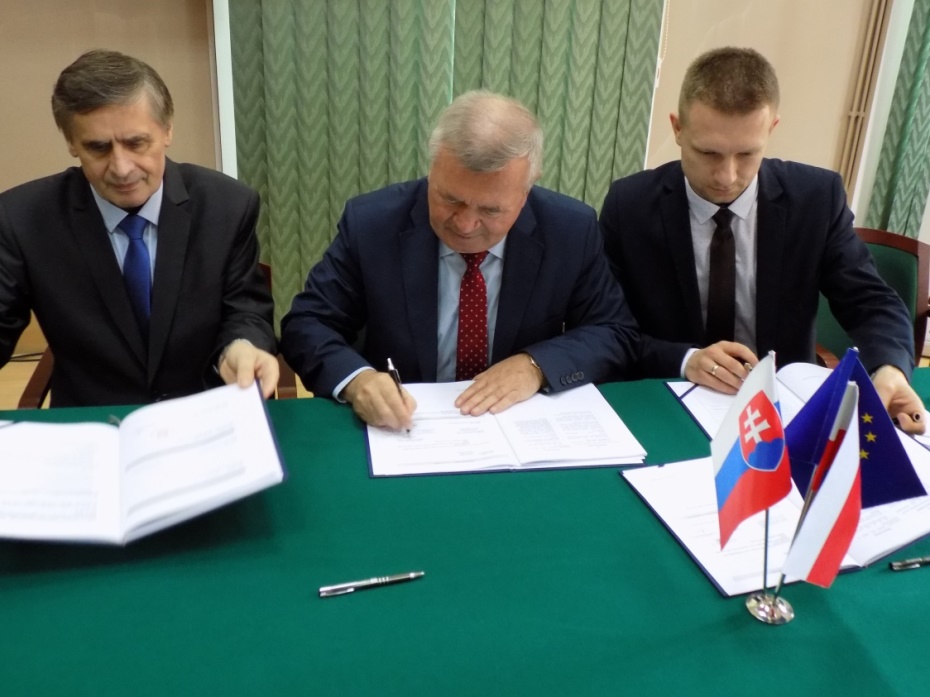 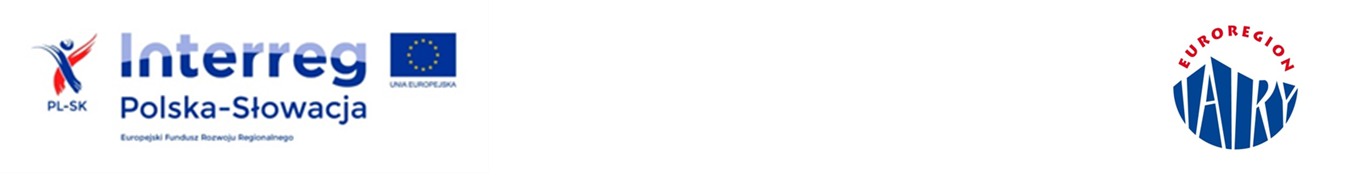 Partnerem Wiodącym jest Gmina Łapsze Niżne, Partnerem mikroprojektu jest Spišská Stará Ves
Gmina Łapsze Niżne
Spišská Stará Ves
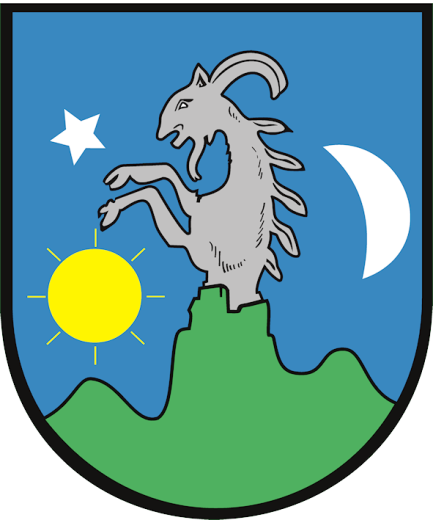 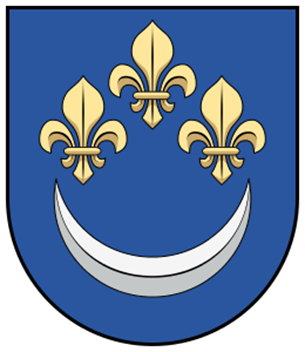 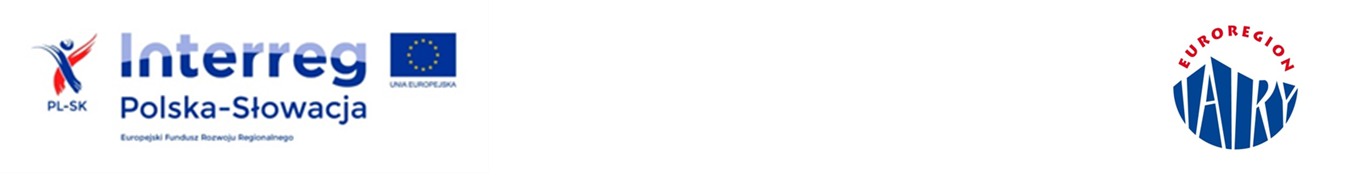 Informacje o mikroprojekcie na stronach www

Partner wiodący: 
https://www.lapszenizne.pl/node/1961

Partner mikroprojektu:
http://www.spisskastaraves.sk/clovek-v-kulture-a-prirode-polsko-slovenskeho-spisa-0/
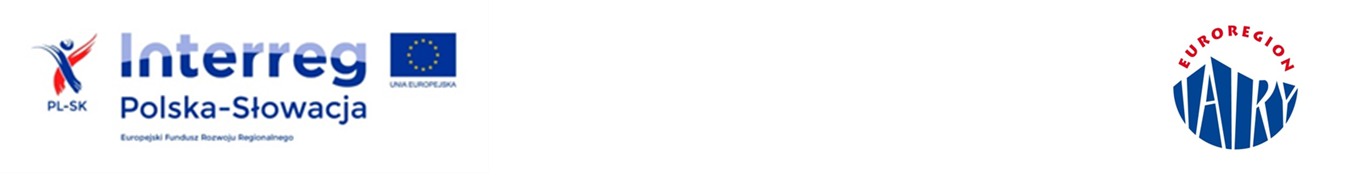 Wspólna realizacja mikroprojektu
Realizacja wszystkich zaplanowanych działań będzie opierać się na ścisłej współpracy, aktywności i zaangażowaniu partnerów.

Spoločná realizácia mikroprojektu
Realizácia všetkých plánovaných aktivít sa bude opierať o  úzku  spoluprácu, aktivitu a angažovanosť partnerov.
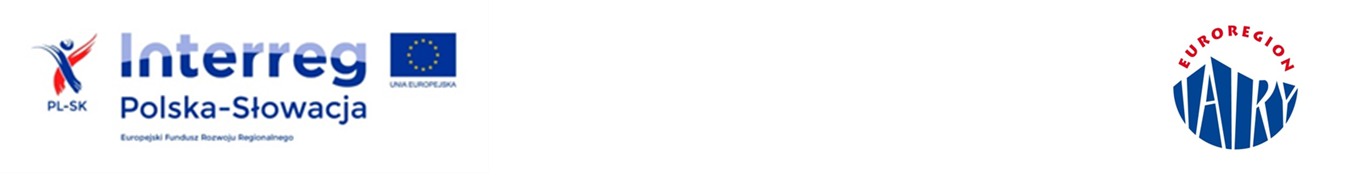 Spotkania partnerów
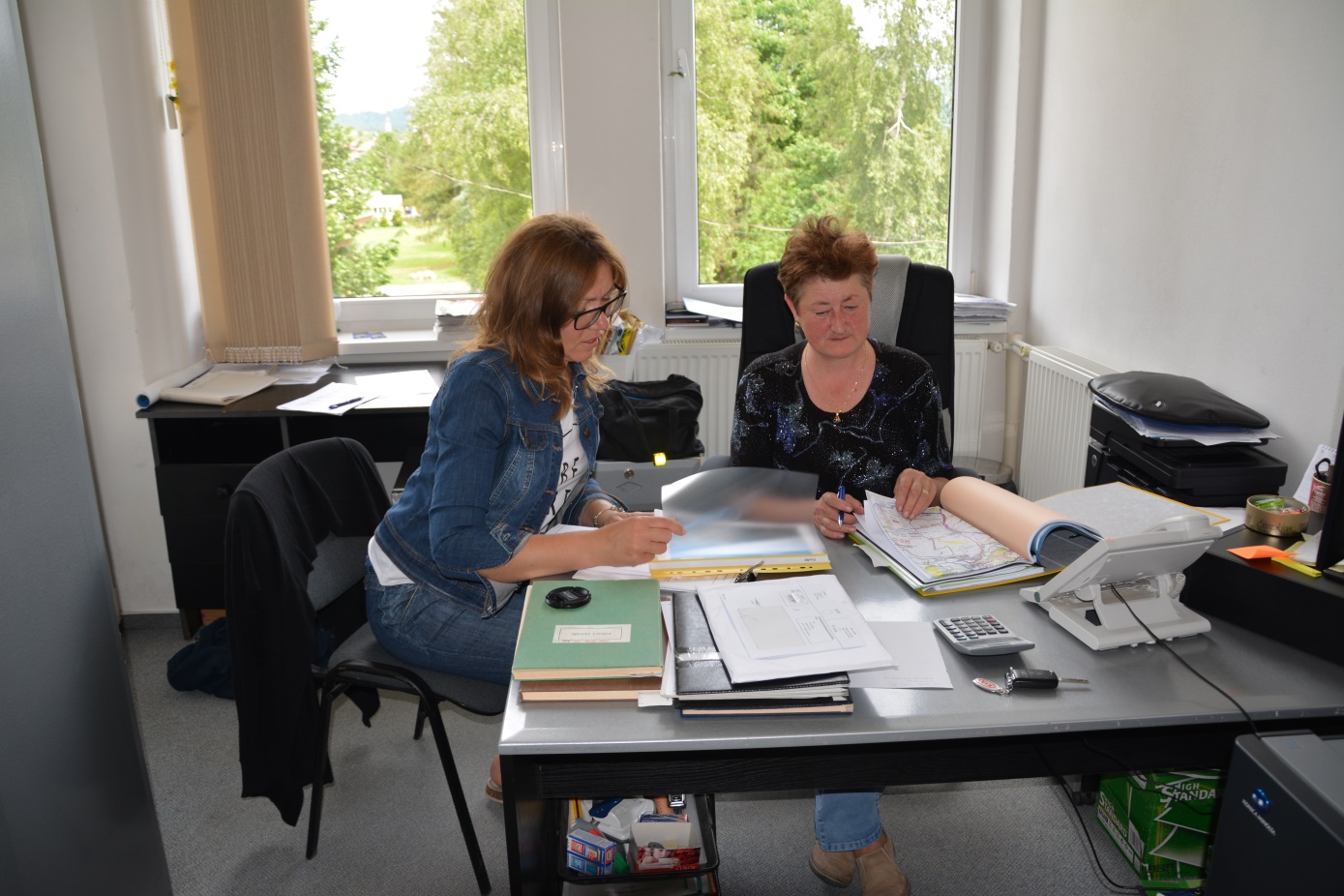 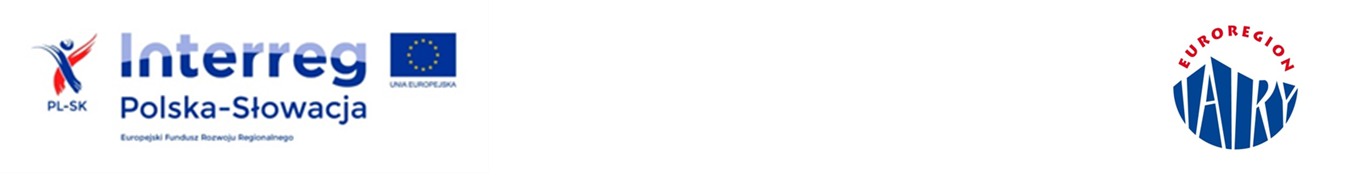 Spotkania partnerów
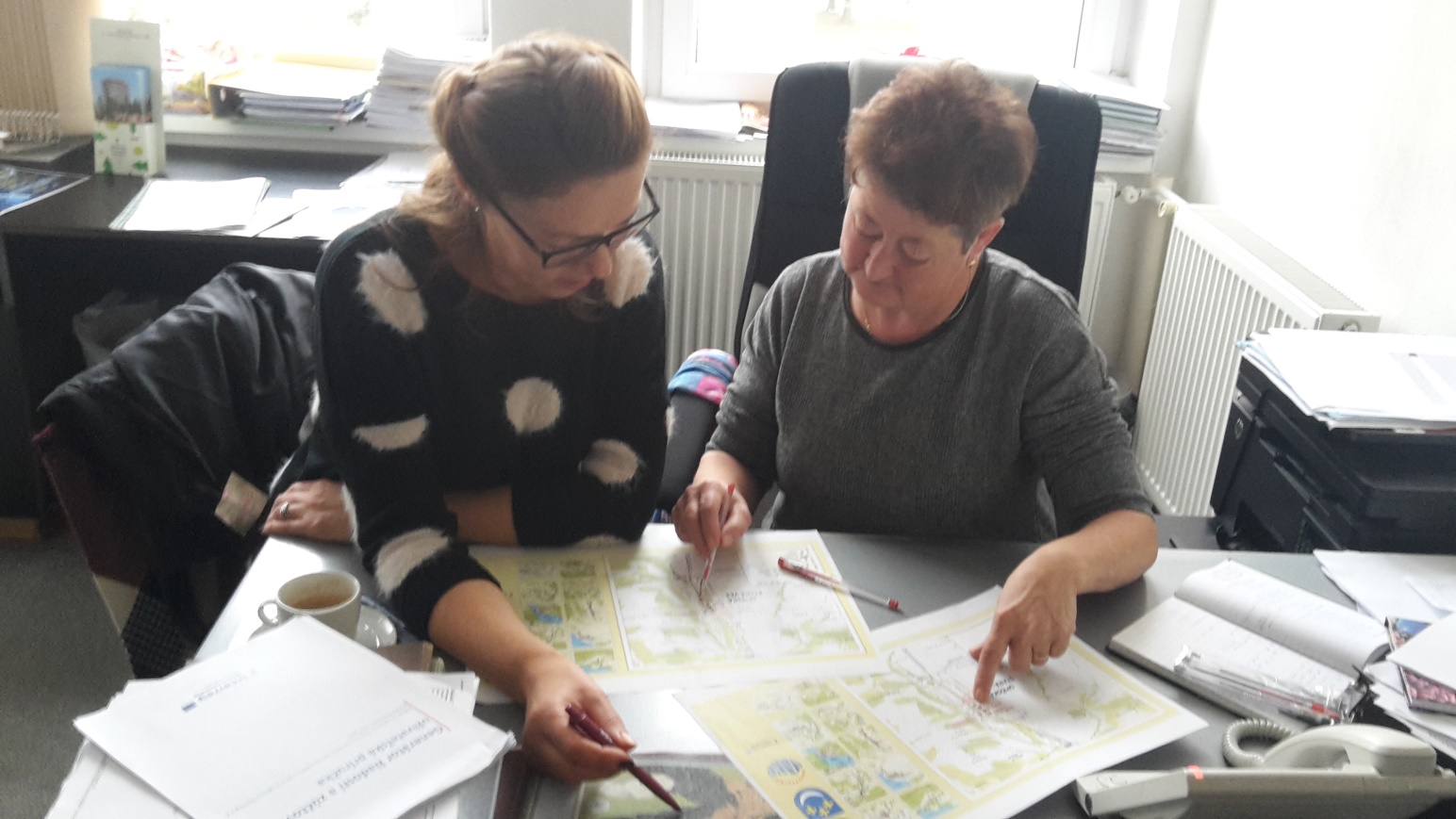 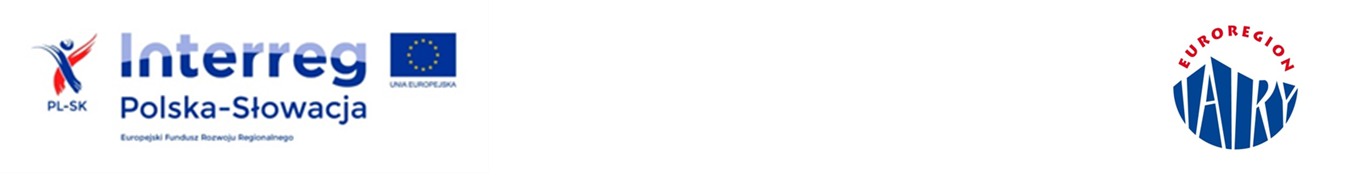 Projekt ma za zadanie ochronę dziedzictwa duchowego, spuścizny przodków, które należy pielęgnować i promować. 
Wydana publikacja pozwoli na poznanie i ochronę tożsamości ludowej kultury obszaru pogranicza, a także na akceptację i zrozumienie dla dawnych zwyczajów i tradycji. 
Uzupełnieniem ochrony dziedzictwa duchowego regionu będzie ochrona dziedzictwa kulturowego i przyrodniczego.
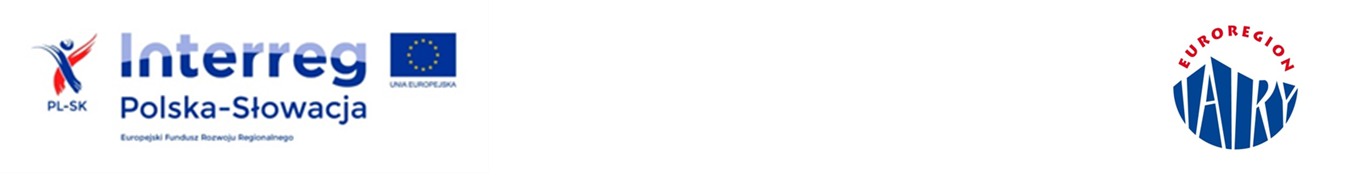 Úlohou projektu je ochrana kultúrneho dedičstva, dedičstva predkov, o ktoré sa treba starať a prezentovať. 
Vydaná publikácia umožní poznanie a ochranu totožnosti ľudovej kultúry terénu pohraničia ako aj akceptáciu a pochopenie dávnych zvykov a tradícií. 
Doplnením ochrany kultúrneho dedičstva regiónu bude aj ochrana prírodneho dedičstva
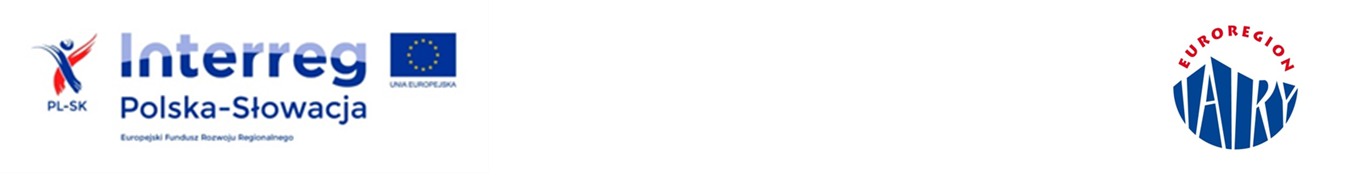 Cel ogólny mikroprojektu
Prezentacja przez partnerów wartości i tradycji kulturowych oraz możliwości turystycznych w regionie poprzez wspólne opracowanie, wdrożenie zadań mikroprojektu ma na celu dotarcie do coraz większej liczby odwiedzających i mieszkańców.
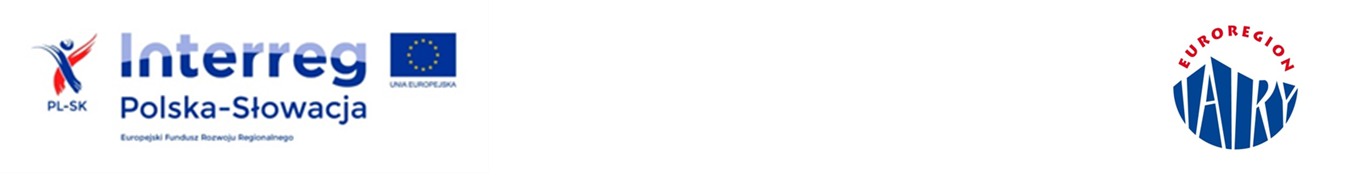 Hlavný cieľ mikroprojektu
Účelom prezentácie cez partnerov kultúrnych hodnôt a tradícií ako aj turistických možnosti regiónu cez spoločné vypracovanie, uvedenie úloh mikroprojektu je jeho dostanie sa k čoraz väčšiemu  počtu hostí a miestnych obyvateľov.
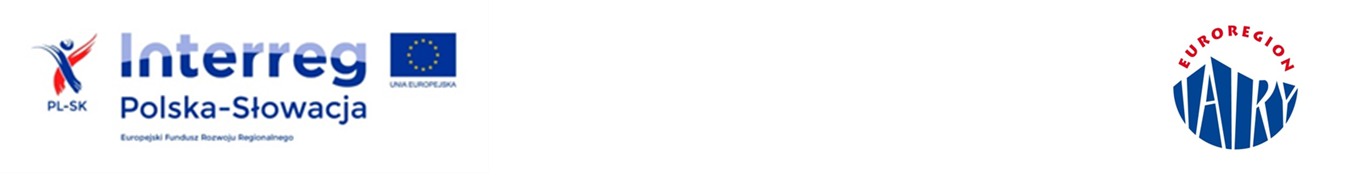 Cele szczegółowe mikroprojektu
Upowszechnienie, wskazanie lokalizacji wśród mieszkańców i turystów miejsc nieznanych, a bezcennych pod względem kulturowym i przyrodniczym. 
Wzrost atrakcyjności i konkurencyjności obszaru pogranicza. 
Nawiązywanie i wzmocnienie bezpośrednich kontaktów pomiędzy polską i słowacką społecznością na terenach przygranicznych, tworzenie bazy dla kolejnych projektów w przyszłości.
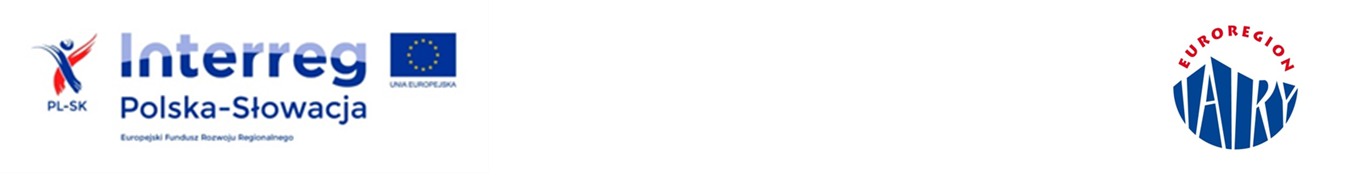 Špecifické ciele mikroprojektu
1. Spopularizovanie, ukázanie lokalizácií miestnym obyvateľom a turistom neznámych, drahocenných kultúrnych a prírodných miest. 
2. Rast atraktivity a konkurenčnosti územia pohraničia. 
3. Nadviazanie a posilnenie priamych kontaktov medzi poľskou a slovenskou spoločnosťou na prihraničných územiach, vytváranie základne pre ďalšie projekty v budúcnosti.
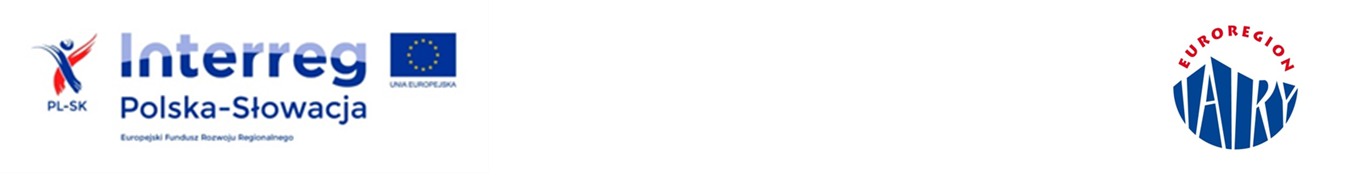 DZIAŁANIA 
PARTNERA WIODĄCEGO
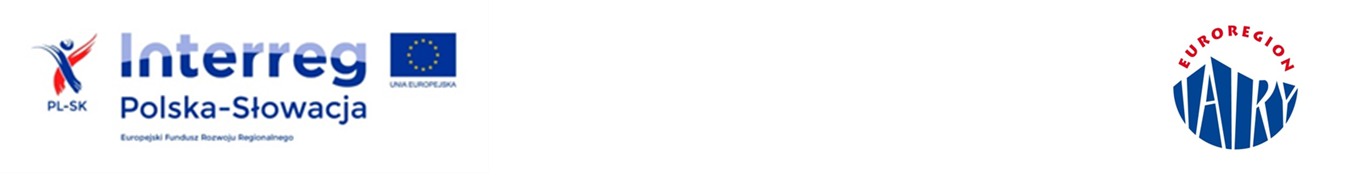 Wykonanie plakatu promującego 
mikroprojekt
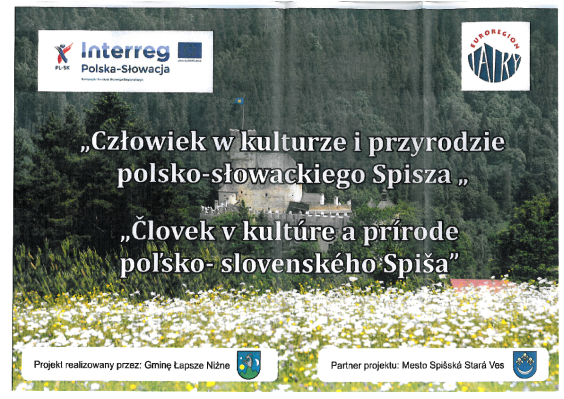 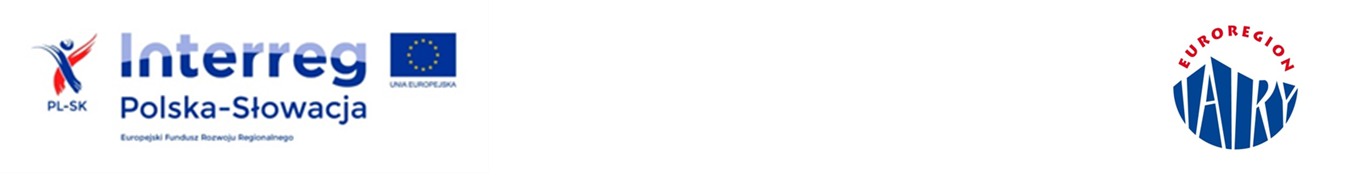 W dniu 12 czerwca odbyła się 
KONFERENCJA NA ROZPOCZĘCIE MIKROPROJEKTU
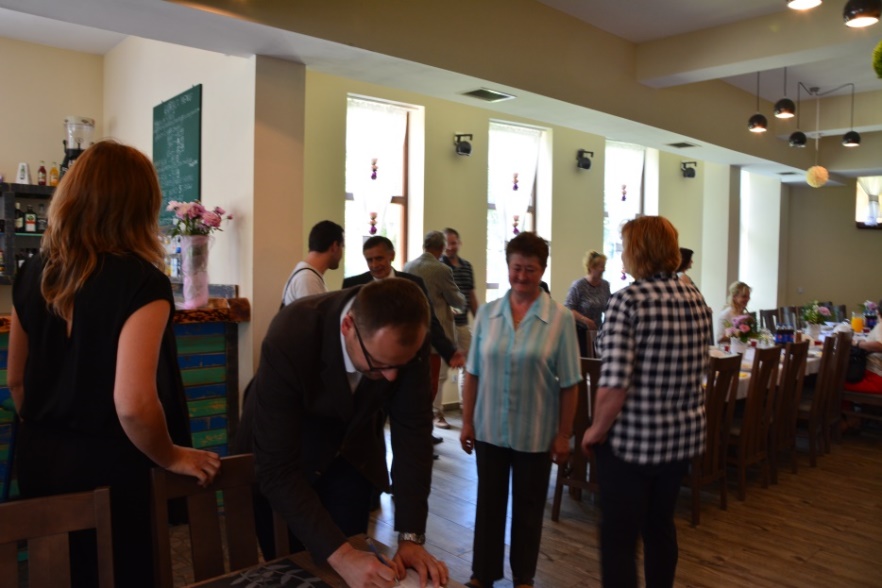 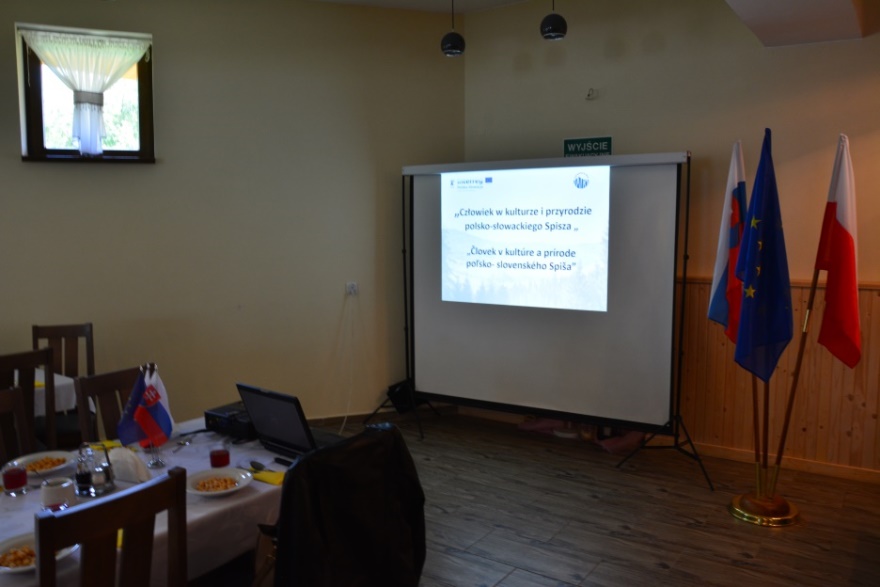 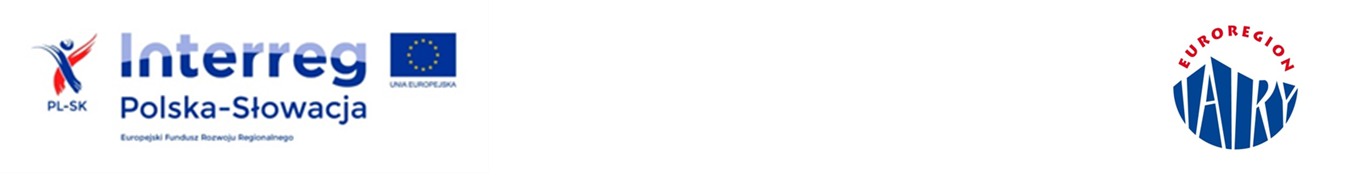 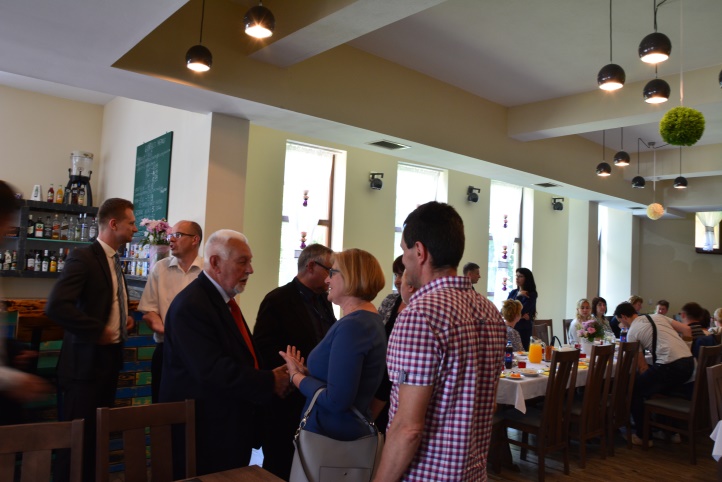 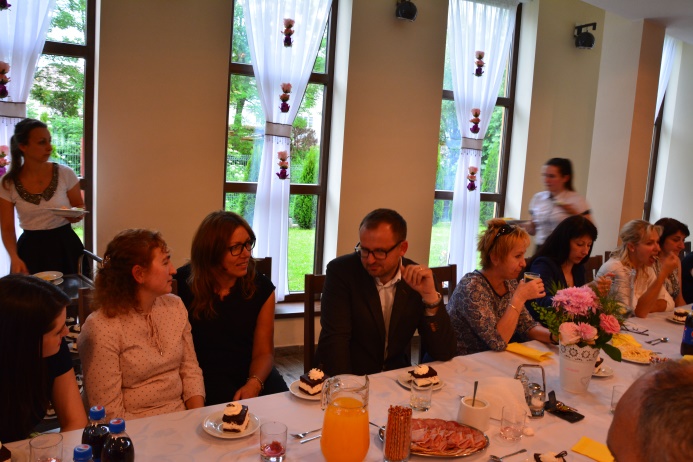 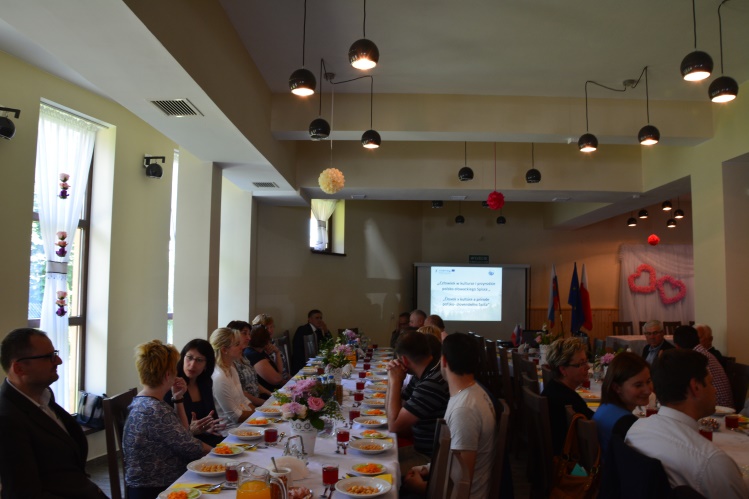 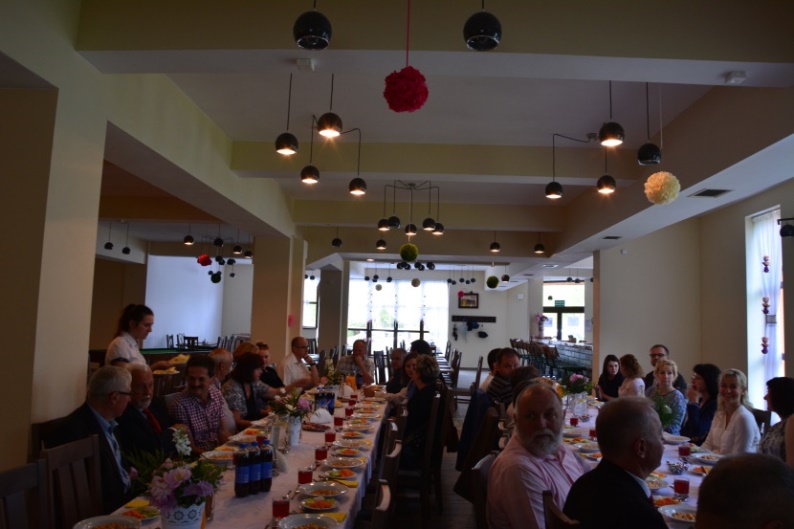 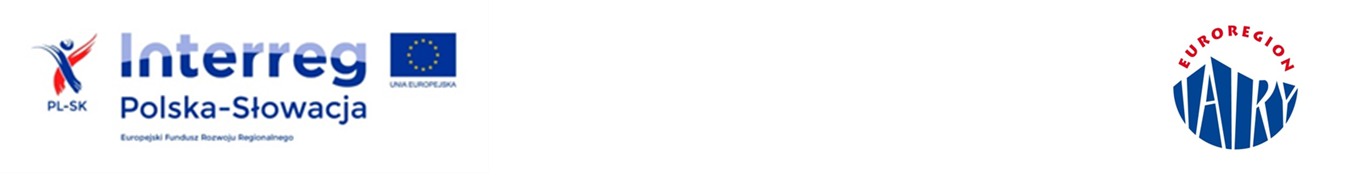 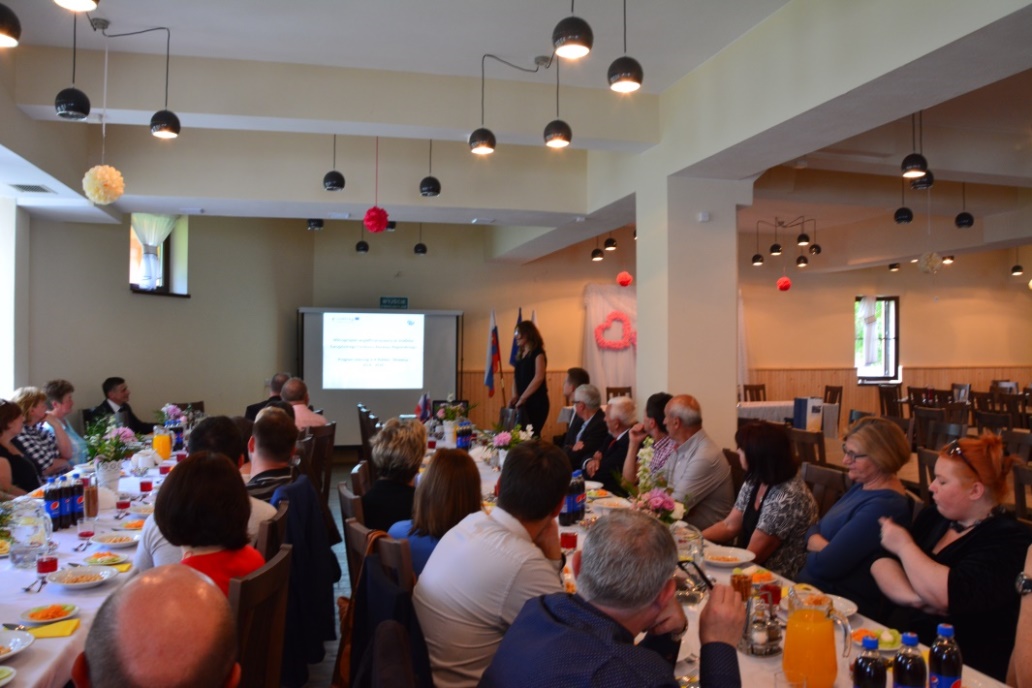 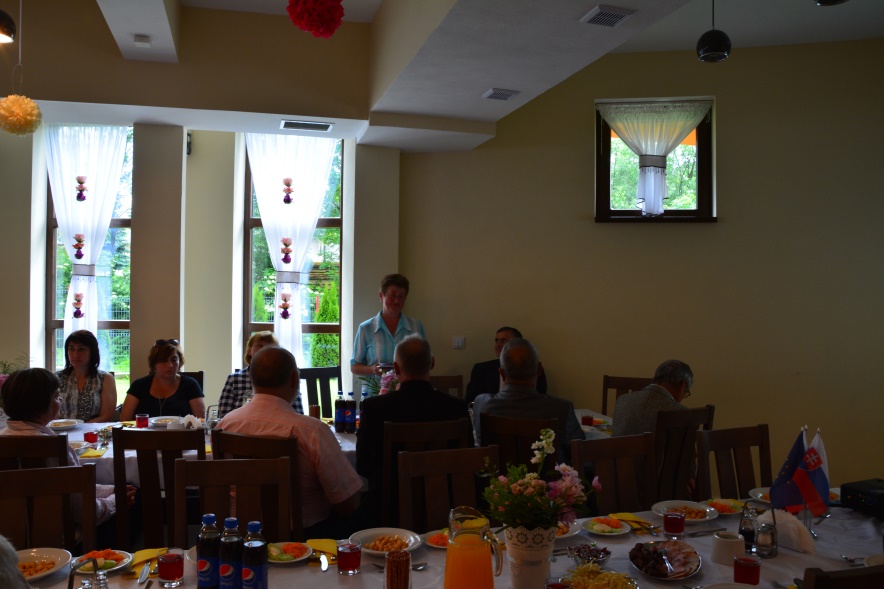 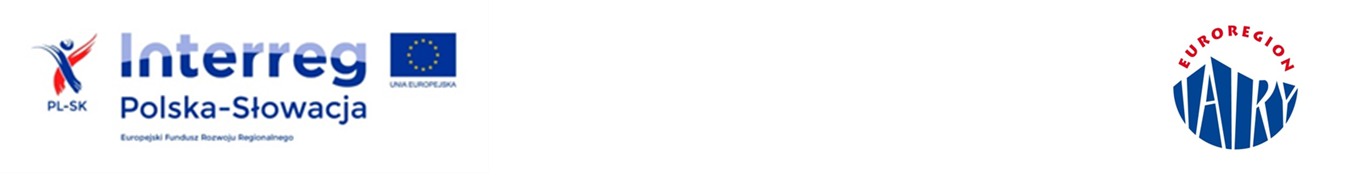 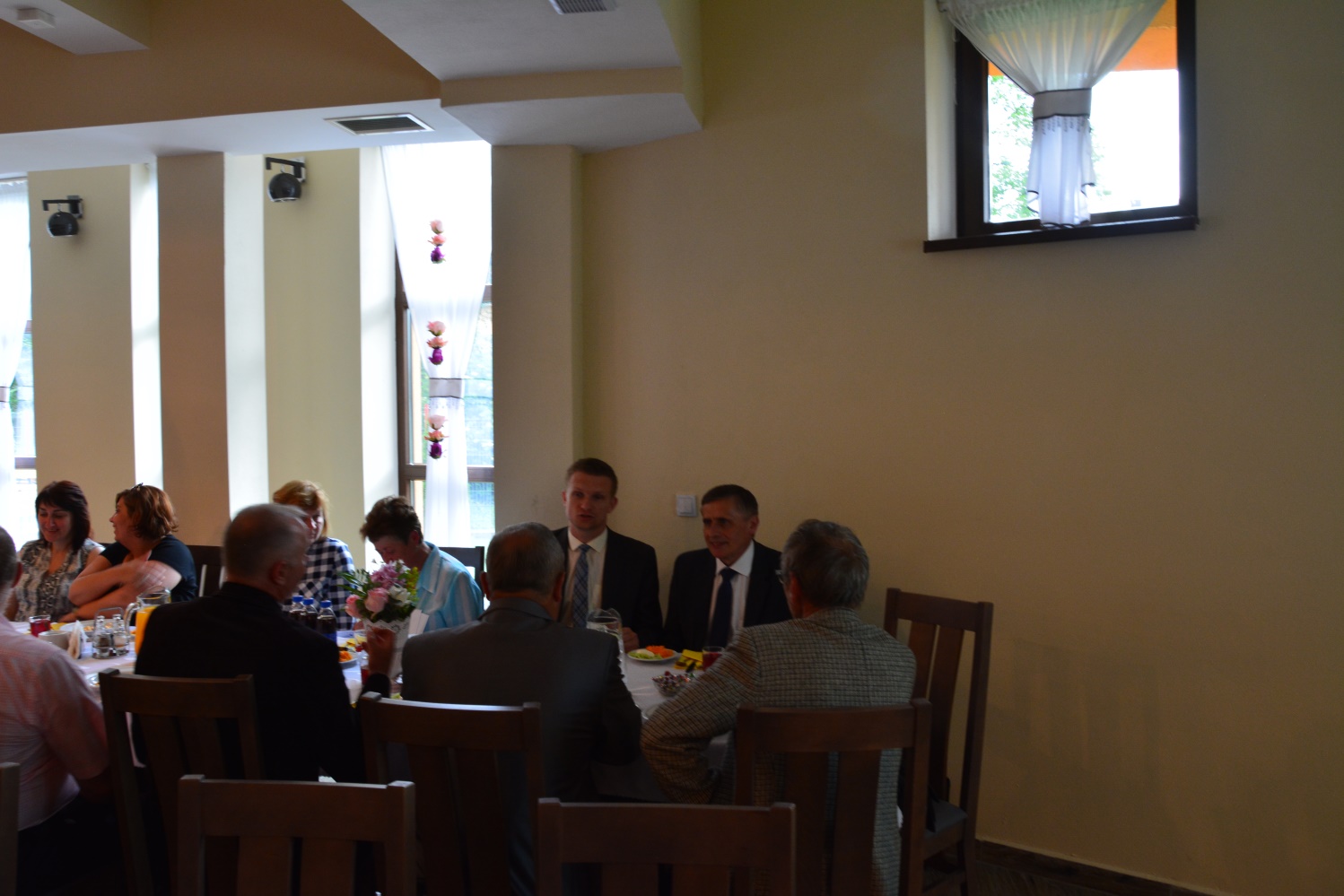 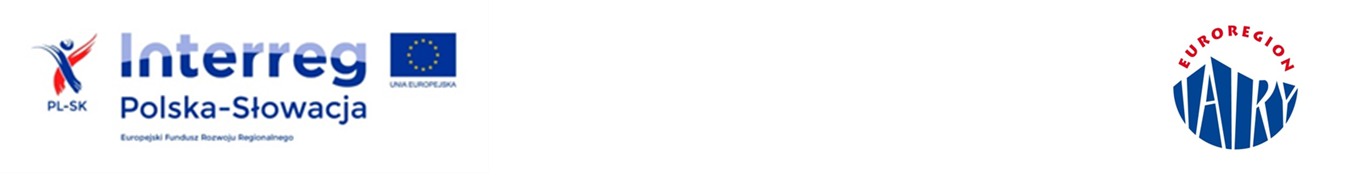 Umowy i zlecenia zawarte przez PW z Wykonawcami 
w ramach mikroprojektu:
	Umowa na pełnienie funkcji koordynatora projektu. 
	Usługa na opracowanie merytoryczne i graficzne tablic 	informacyjnych i panoramicznych. 
	Umowa na Zamówienie pn.: „Wykonanie parkingu – 	miejsca postojowego do 5 stanowisk”.
	Umowa na Zamówienie pn.: „Budowa platformy 	widokowej oraz wykonanie i montaż obiektów małej 	architektury”.
	Zlecenie na Zamówienie pn.: „Dostawa panoramicznej 	lunety widokowej w ilości 2 sztuk”.
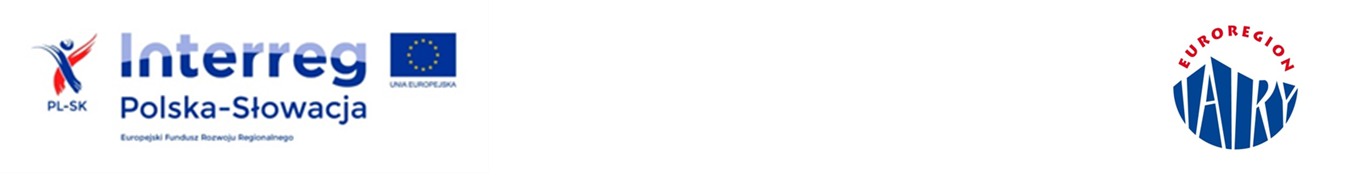 Dotychczasowa promocja mikroprojektu pn.:
„Człowiek w kulturze i przyrodzie polsko-słowackiego Spisza”
Informacje o projekcie dostępne na stronach:

https://www.lapszenizne.pl/node/1960

https://www.lapszenizne.pl/sites/default/files/r.dolata/2017/wie%C5%9B%C4%87i%20z%20dziedzin/Kwartalnik%202-2017.pdf

https://www.lapszenizne.pl/aktualnosci/podpisano-mikroprojekt-pn-czlowiek-w-kulturze-i-przyrodzie-polsko-slowackiego-spisza

http://www.pwt.euroregion-tatry.eu/aktualnosc/informacja-dot-realizacji-czesci-zadania-okreslonego-mikroprojektem-pn-quotczlowiek-w-przyrodzie-i-kulturze-polsko-slowackiego-spiszaquot

http://podhale24.pl/aktualnosci/artykul/50556/Podpisano_umowy_o_dofinansowanie_mikroprojektow.html
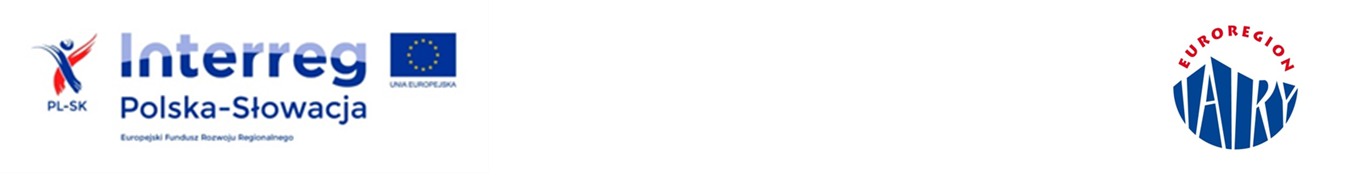 DZIAŁANIA 
PARTNERA MIKROPROJEKTU
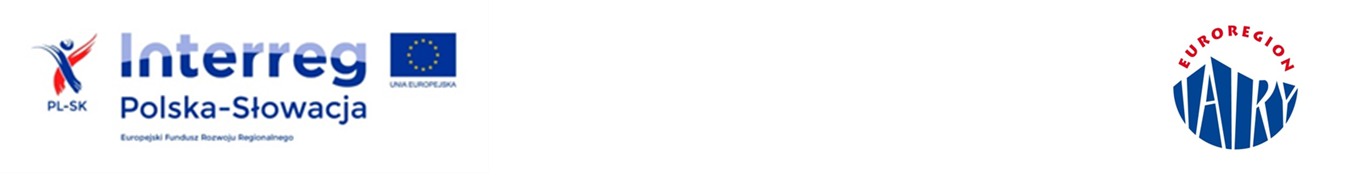 DZIAŁANIA PARTNERA MIKROPROJEKTU
1.Udział w konferencji otwarcia
2. Opracowanie i realizacja zamówienia publicznego, celem wyboru wydawcy publikacji
3. Podpisanie umowy z wybranym oferentem
4. Spotkanie robocze z wydawcą publikacji
5. Spotkanie robocze z partnerem projektu, wykonawcą wydawcy, liderami zespołów folklorystycznych i grupami na temat koncepcji nowo przygotowanej publikacji
6. Przygotowywanie dokumentów do zamówienia publicznego na nośnik CD
7. Nagrywanie płyty CD 
8. Współpraca przy zbieraniu zdjęć do publikacji
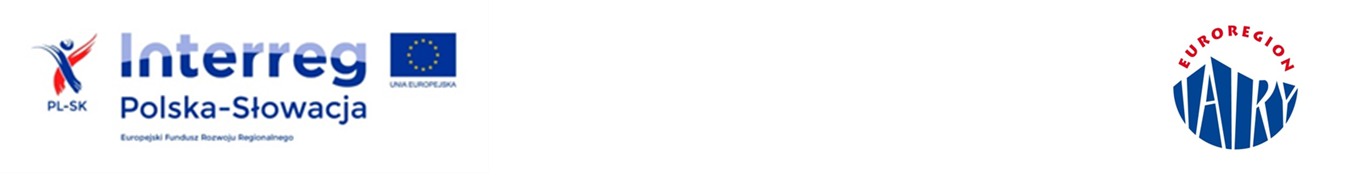 NAGRYWANIE PŁYTY CD
PRZEZ PARTNERA MIKROPROJEKTU
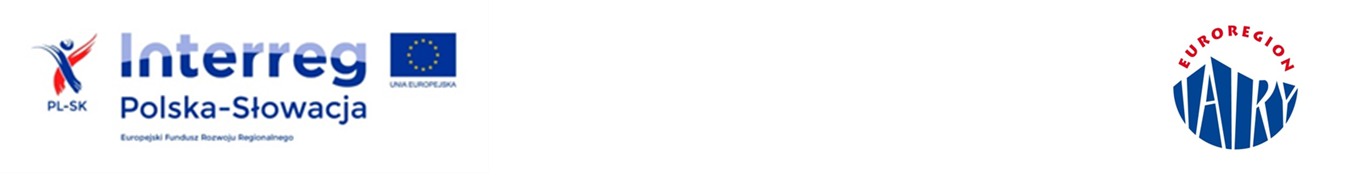 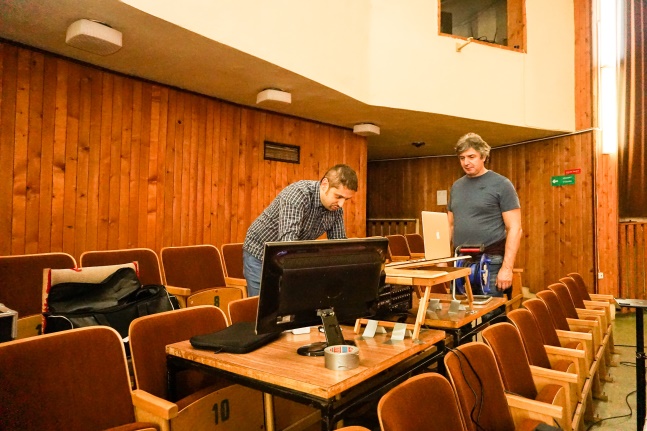 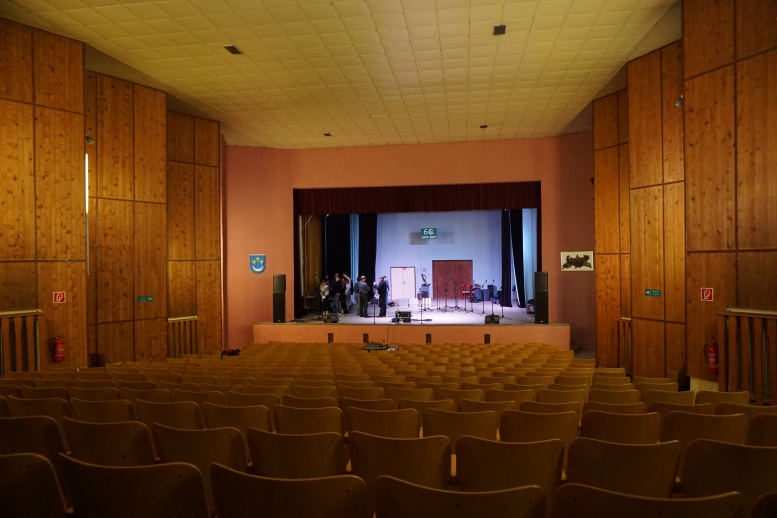 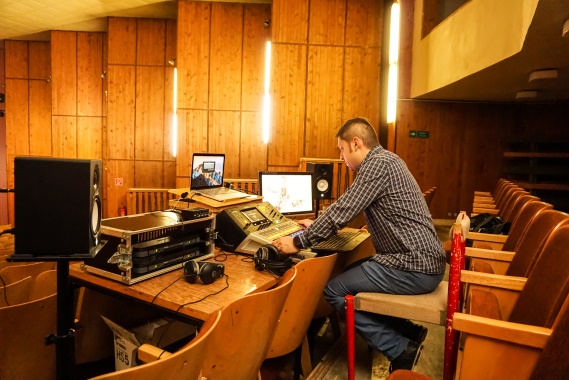 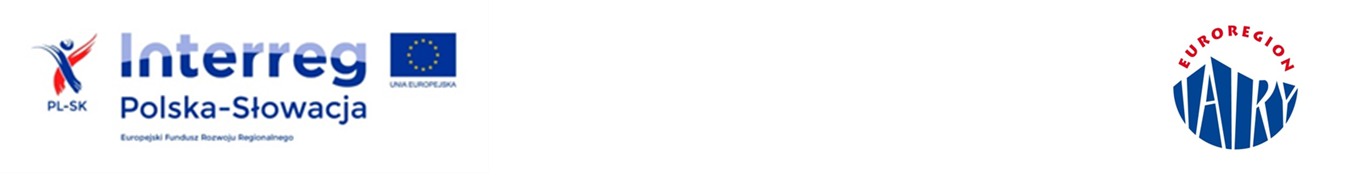 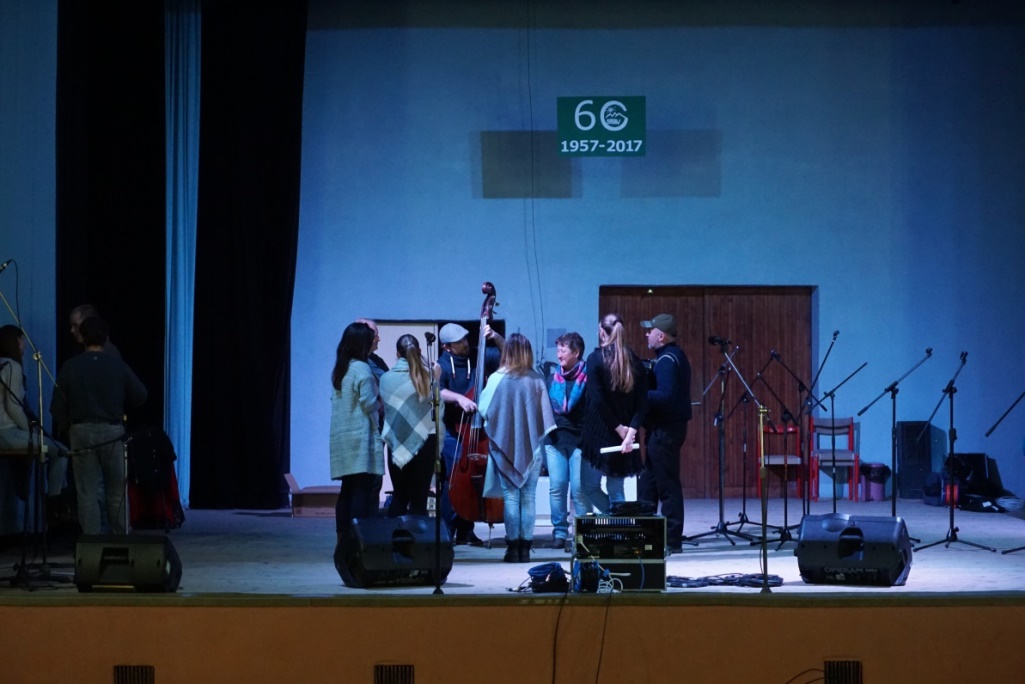 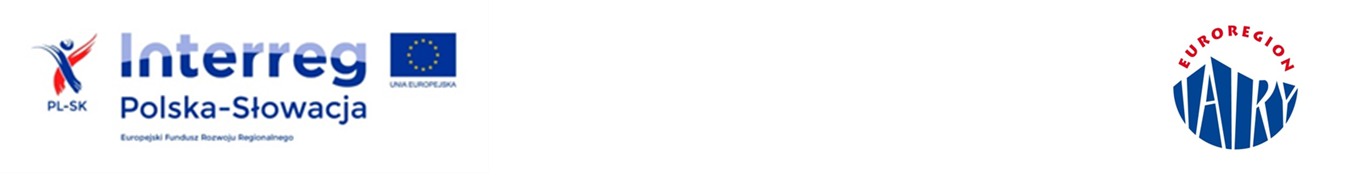 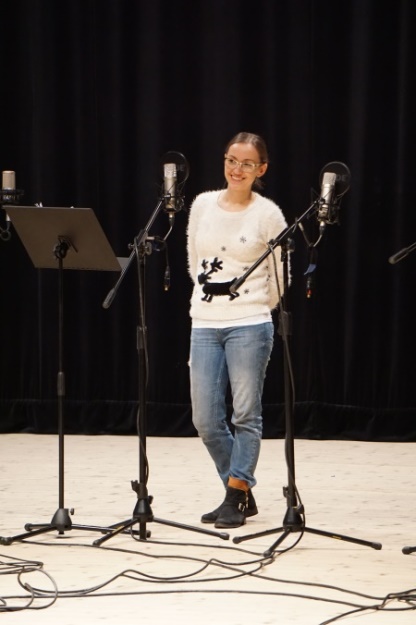 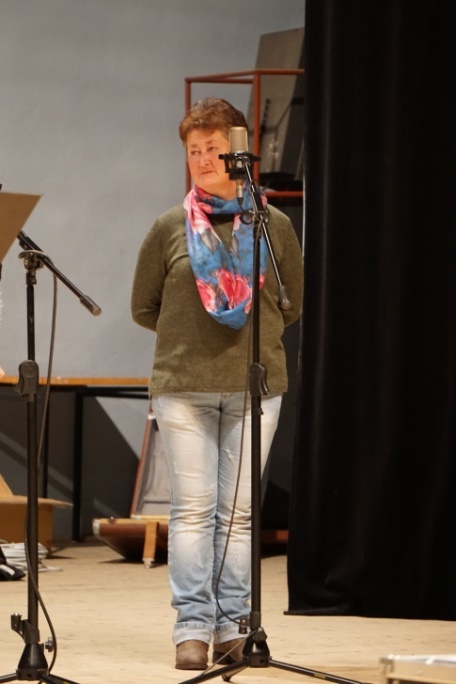 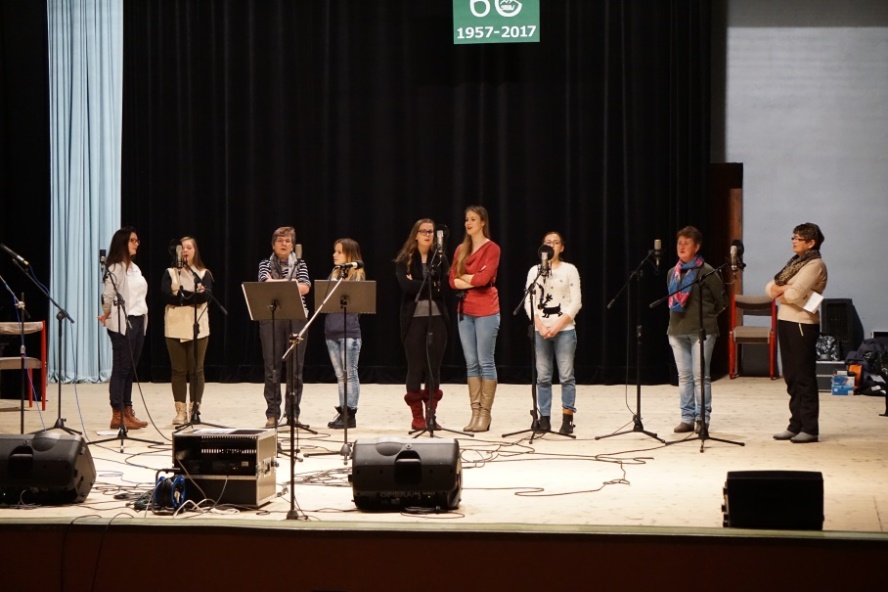 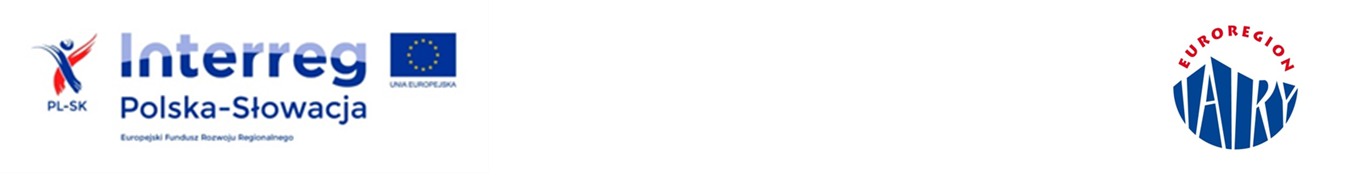 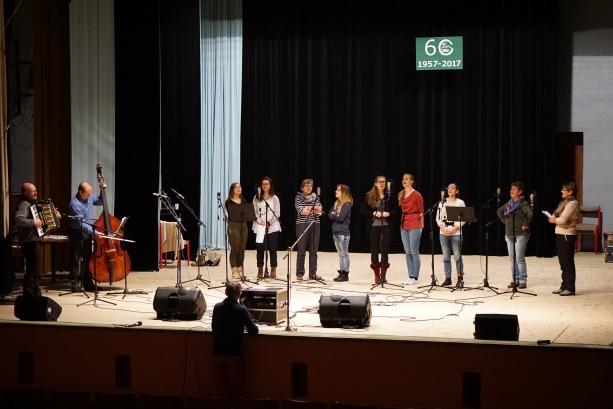 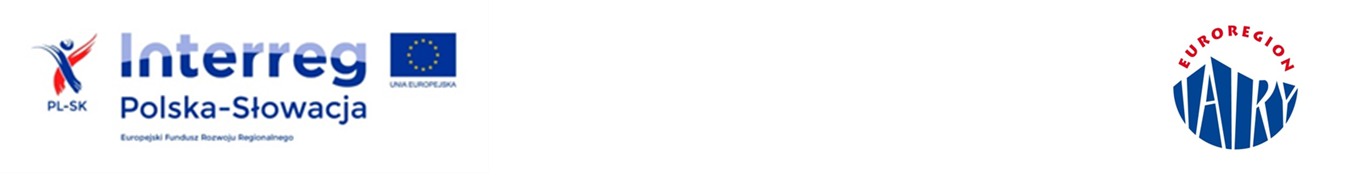 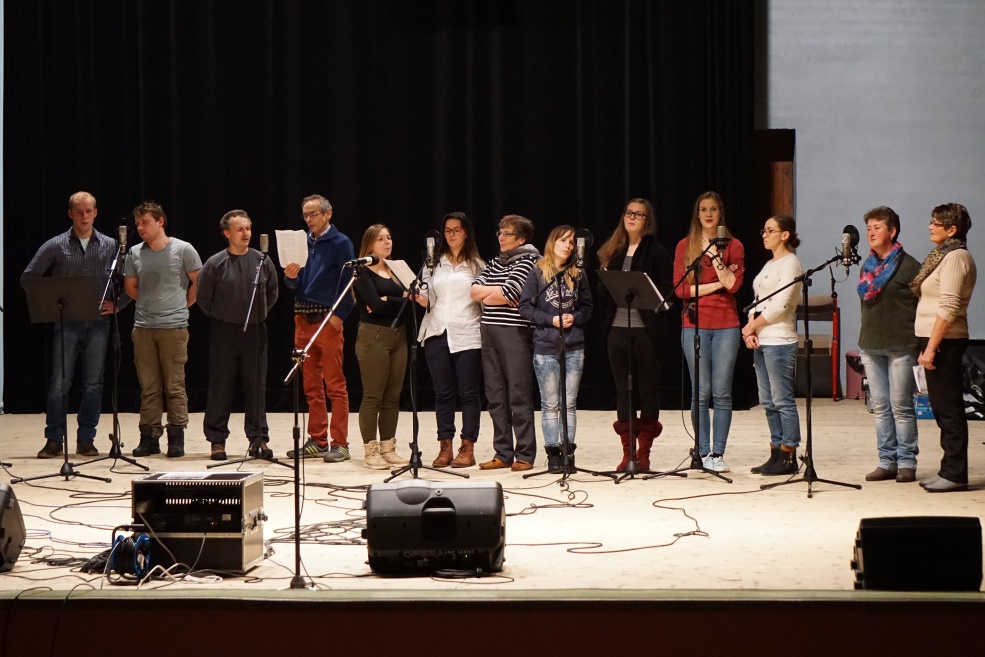 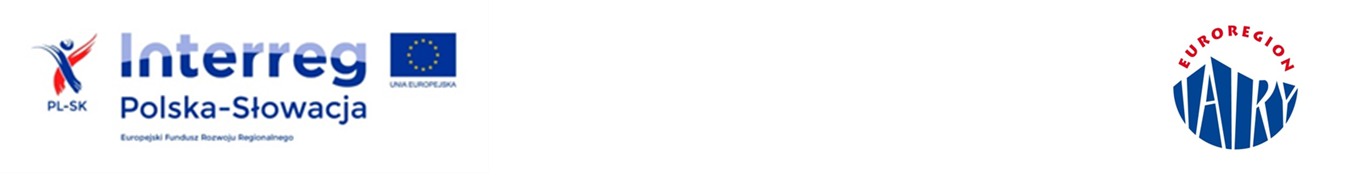 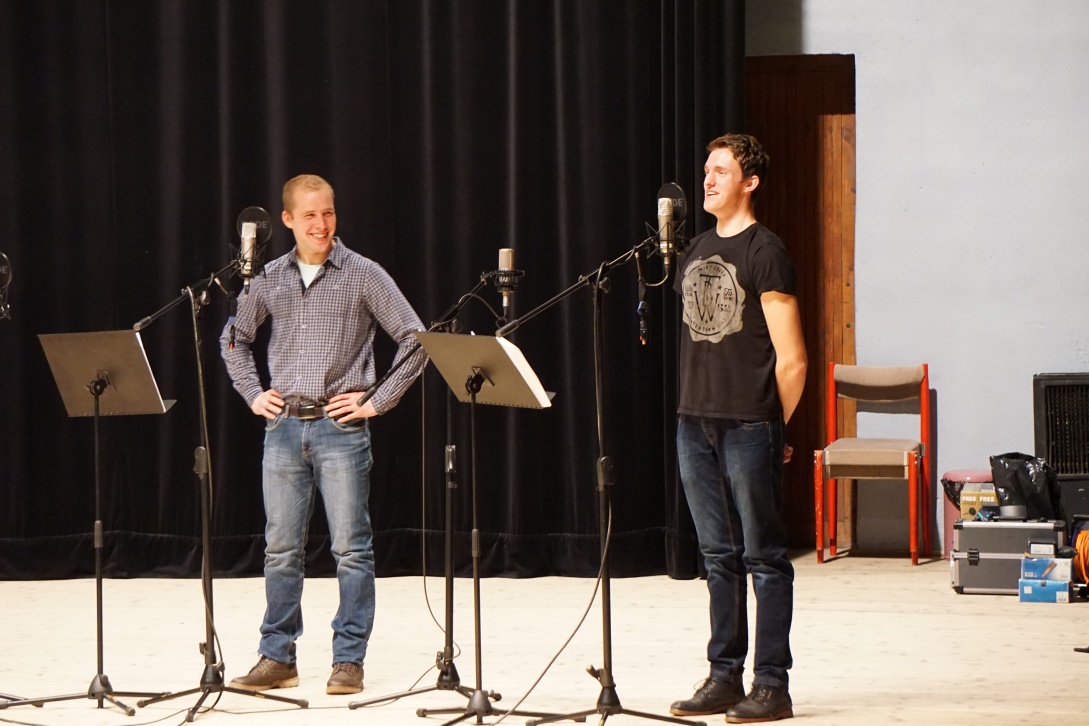 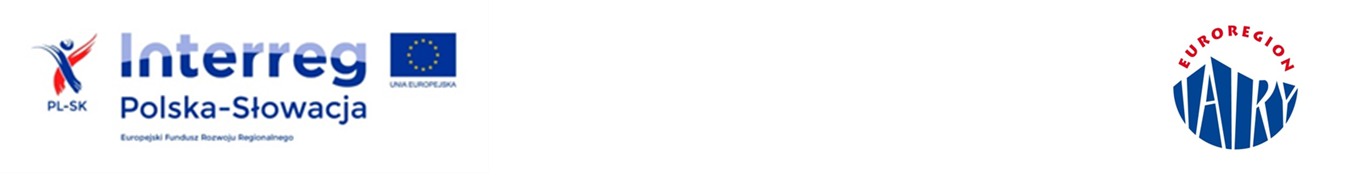 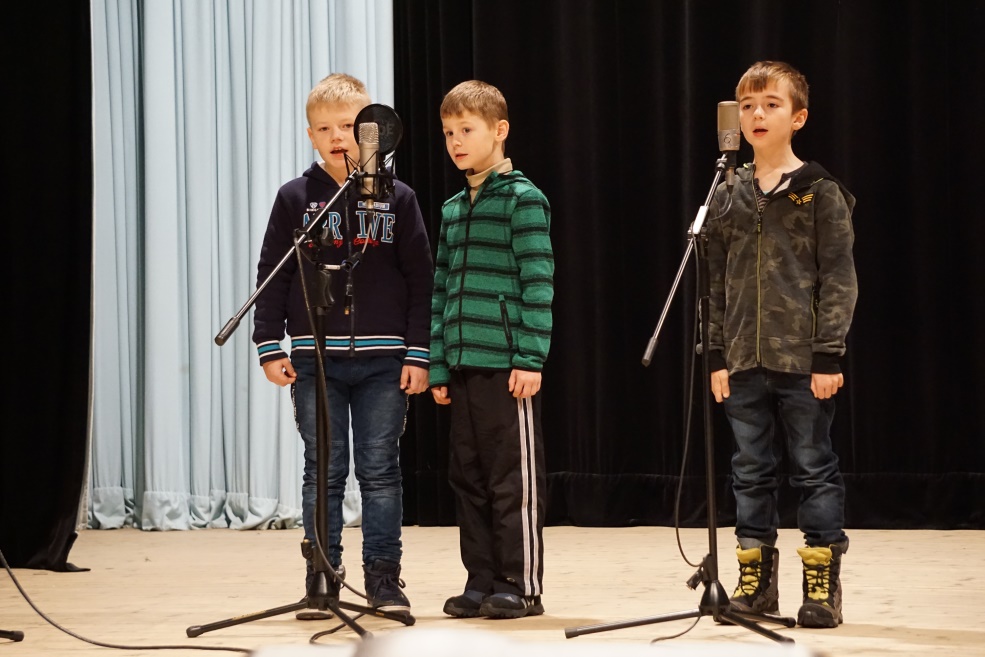 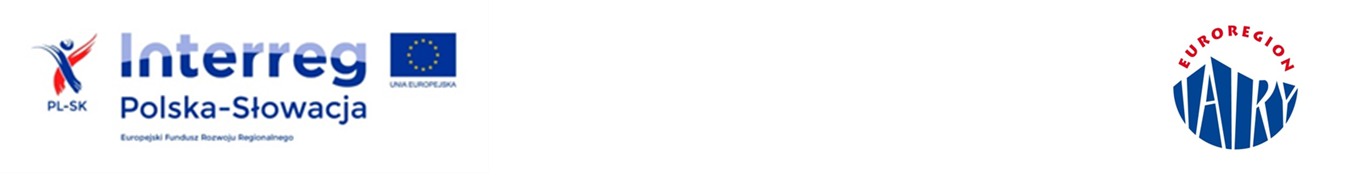 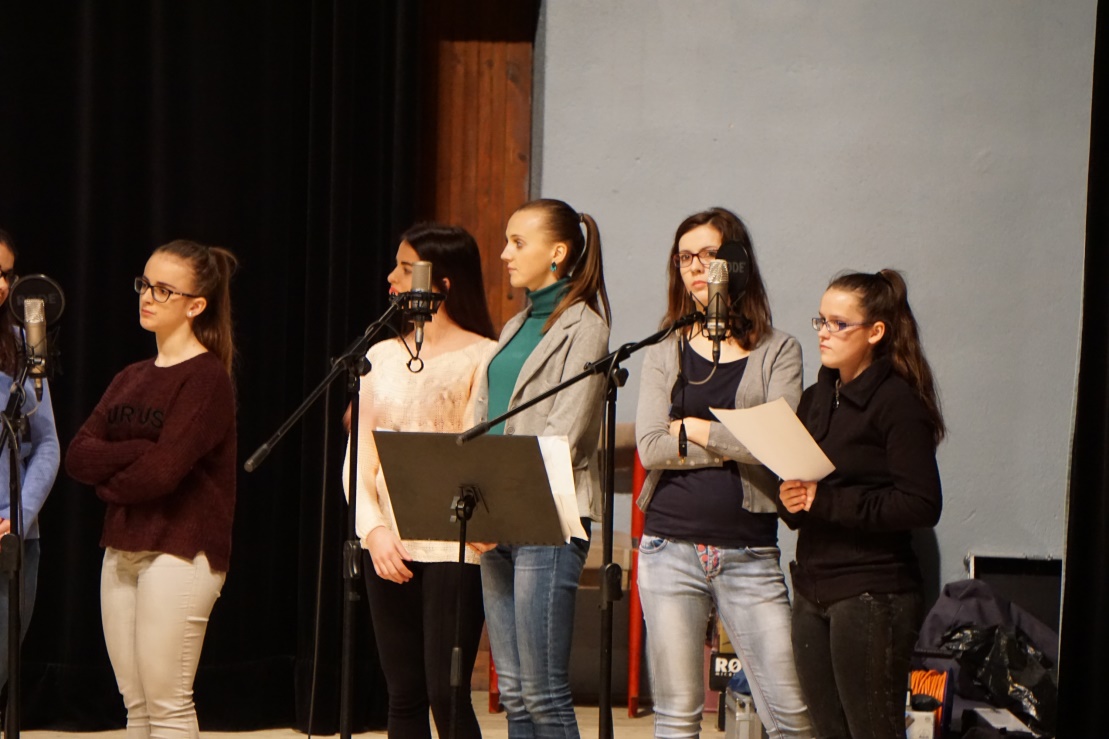 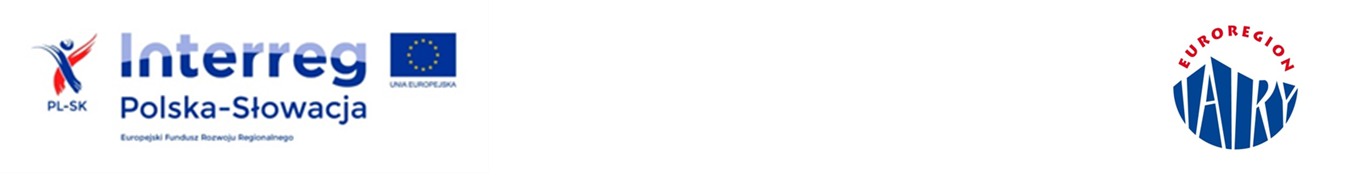 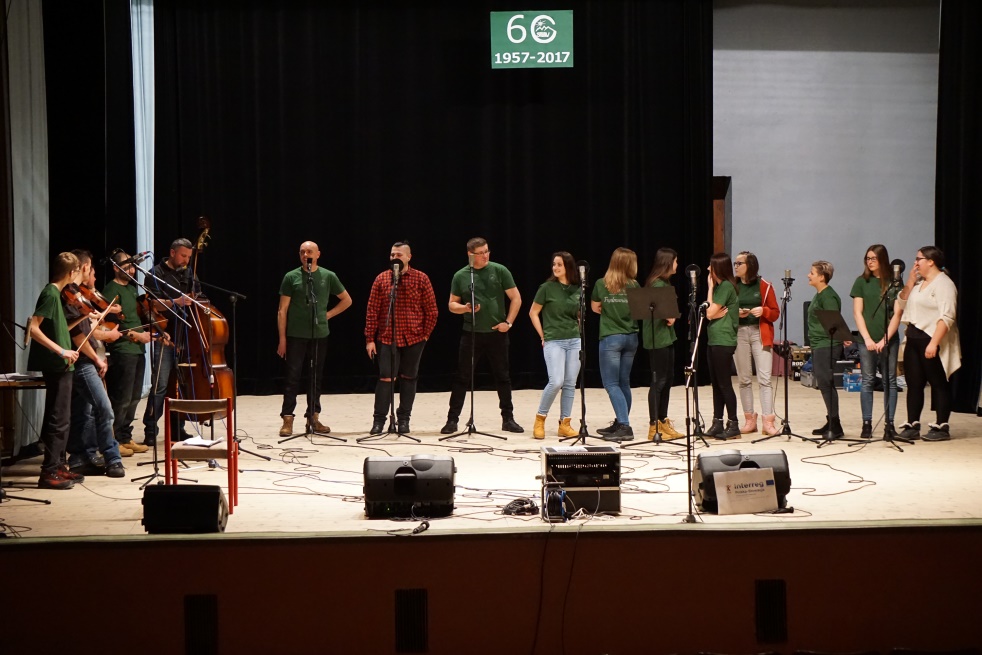 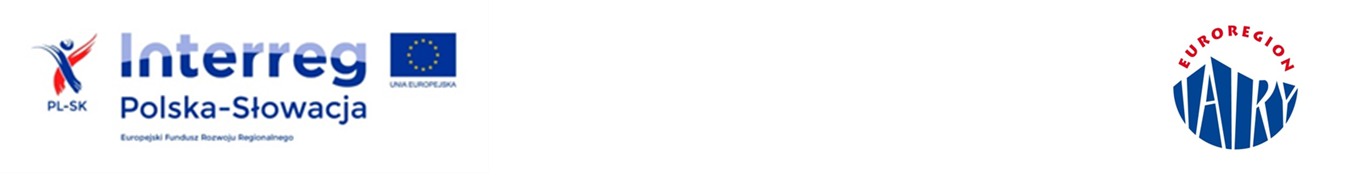 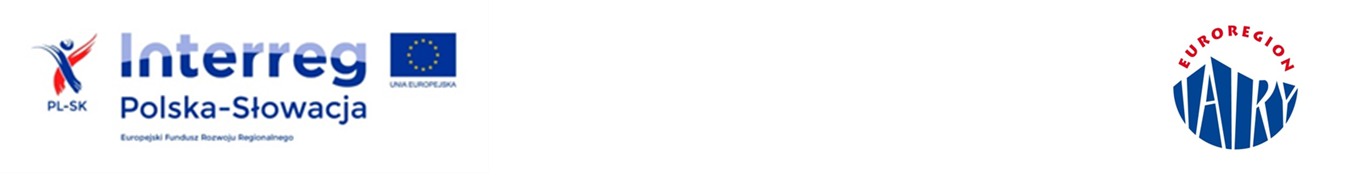 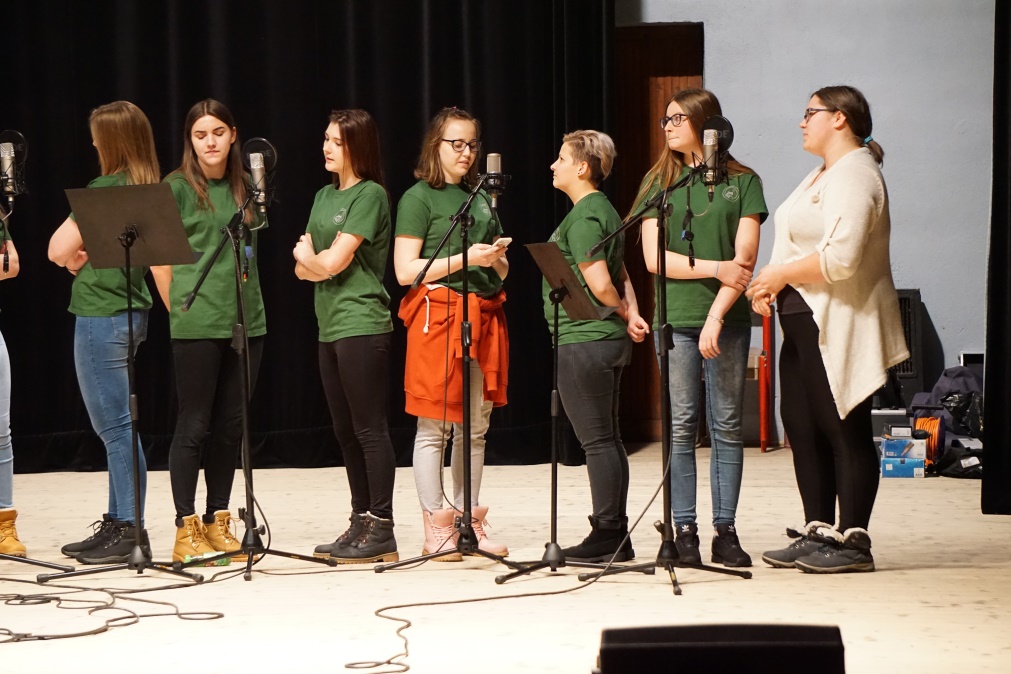 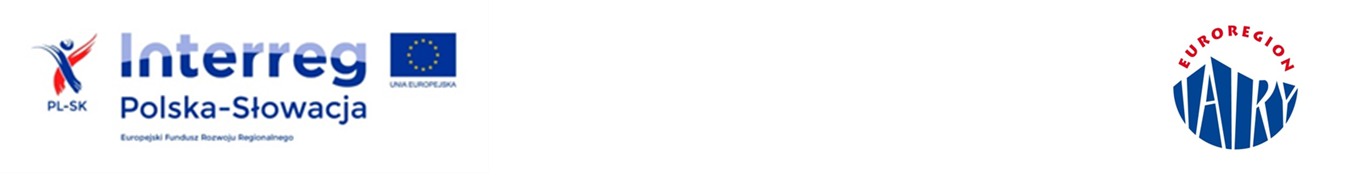 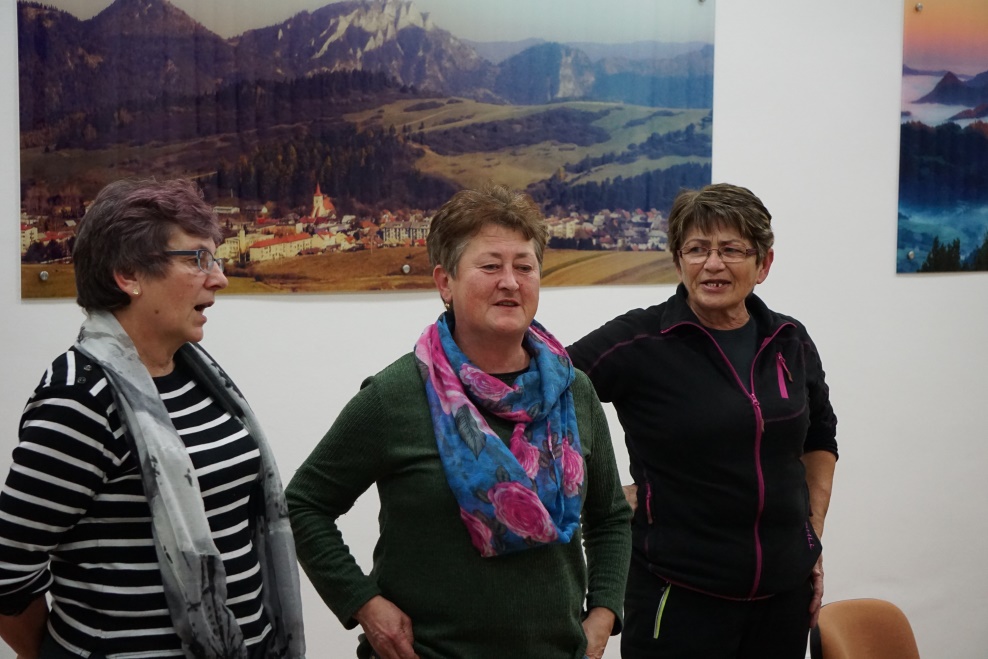 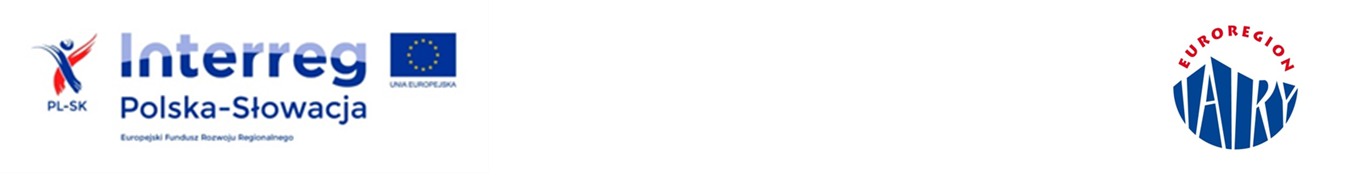 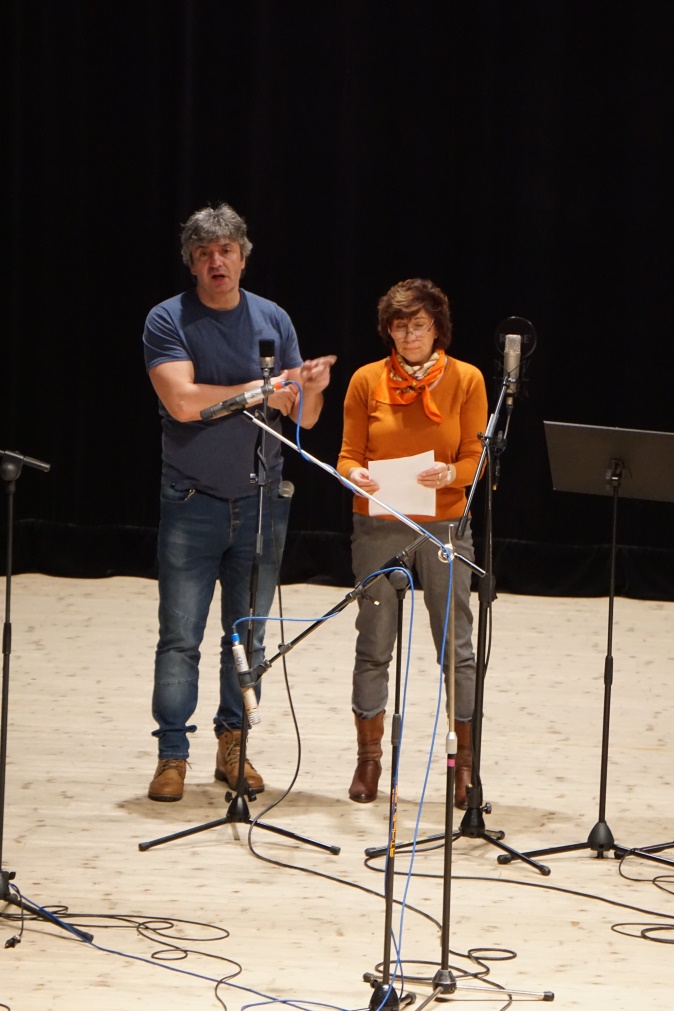 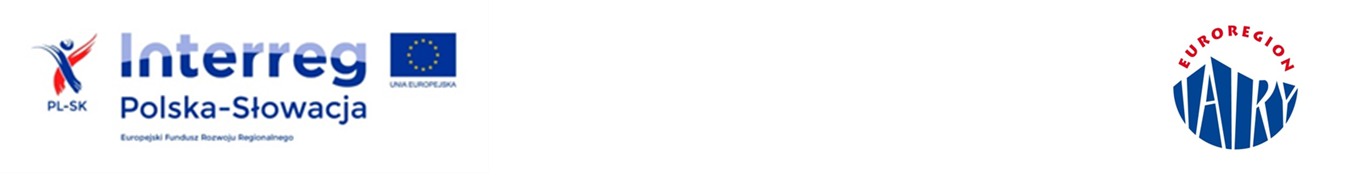 PUBLIKACJA
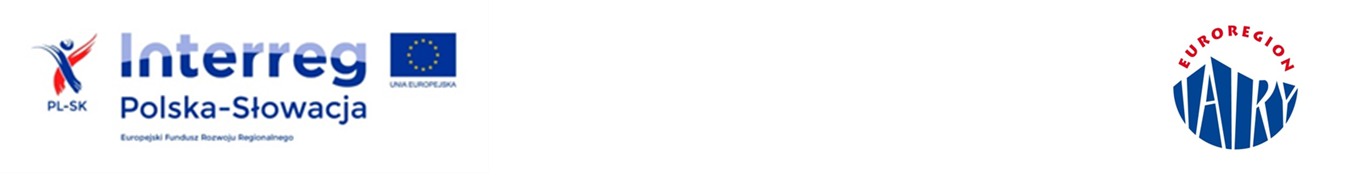 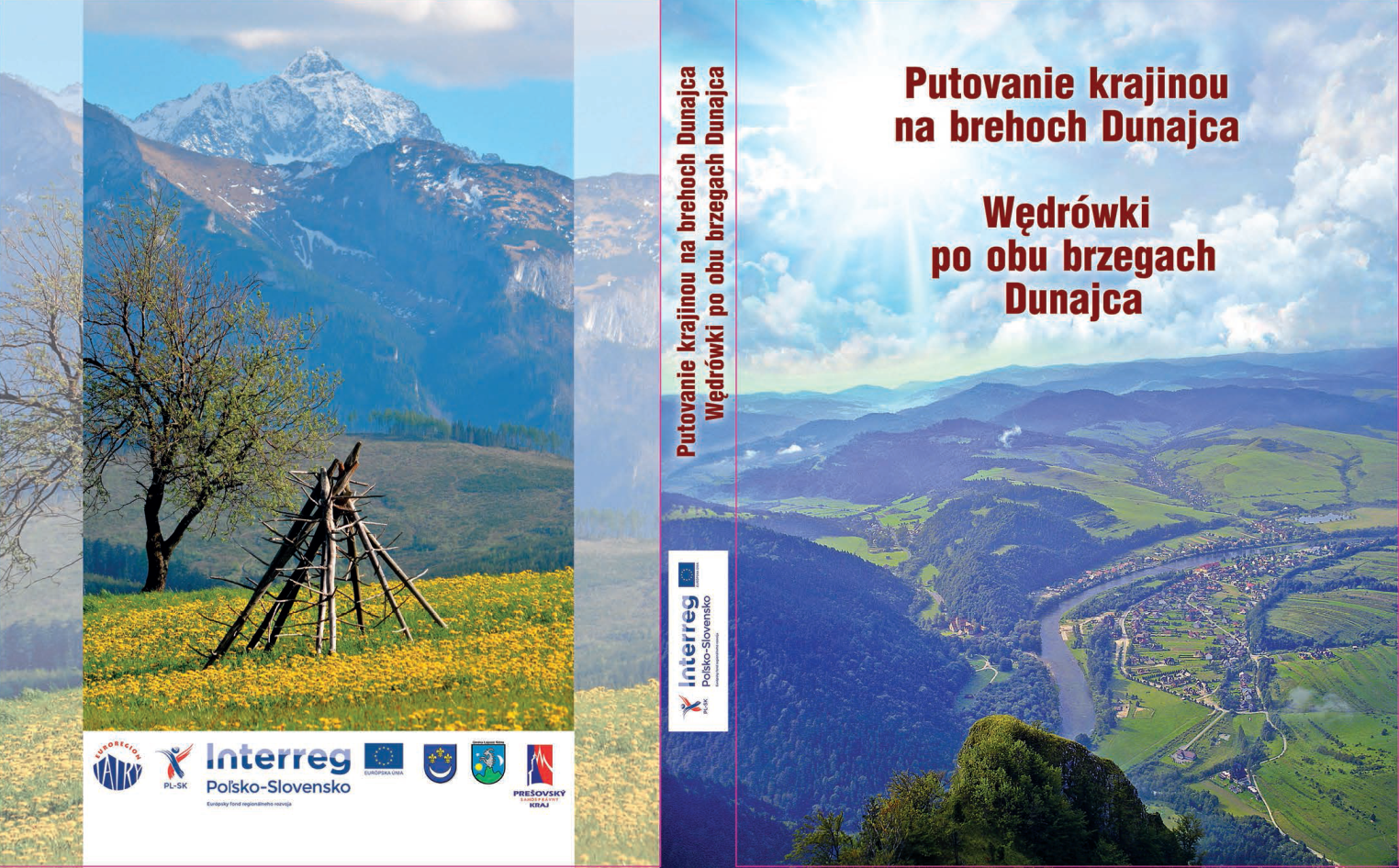 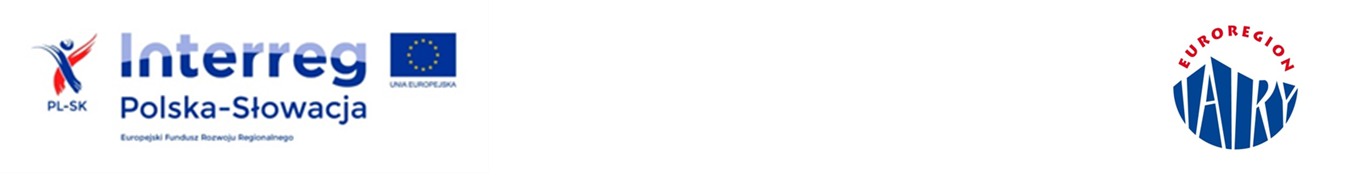 Stan przed inwestycjąGÓRA ŻAR 883 m n.p.m
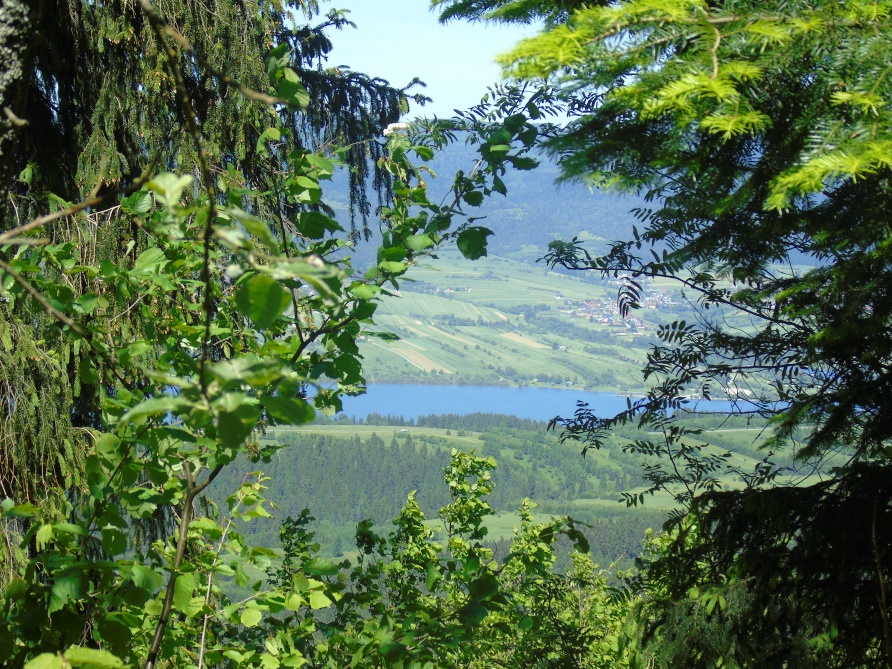 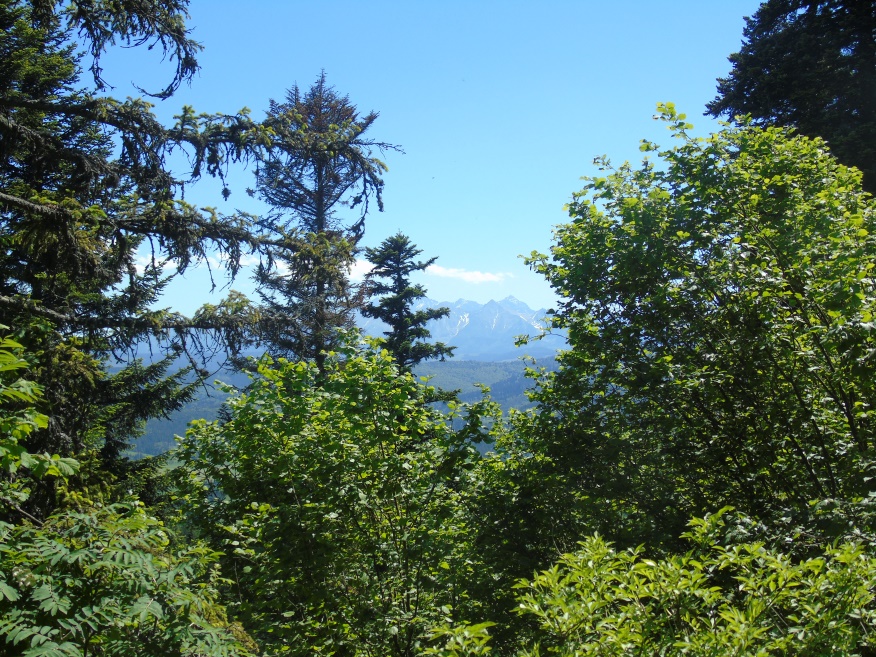 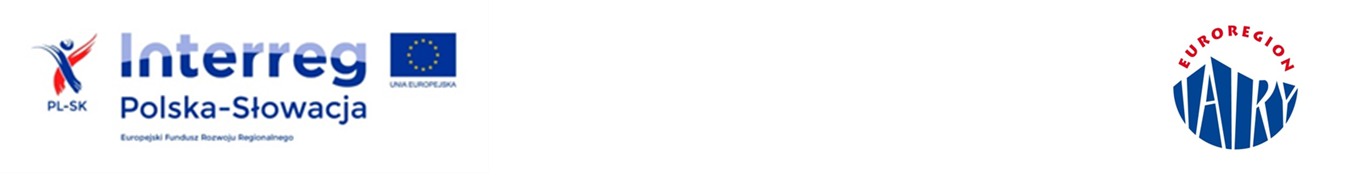 Stan po realizacji inwestycjiGÓRA ŻAR 883 m n.p.m
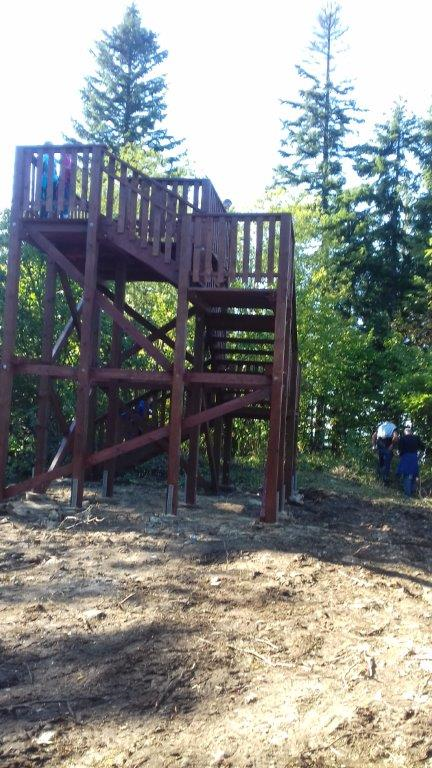 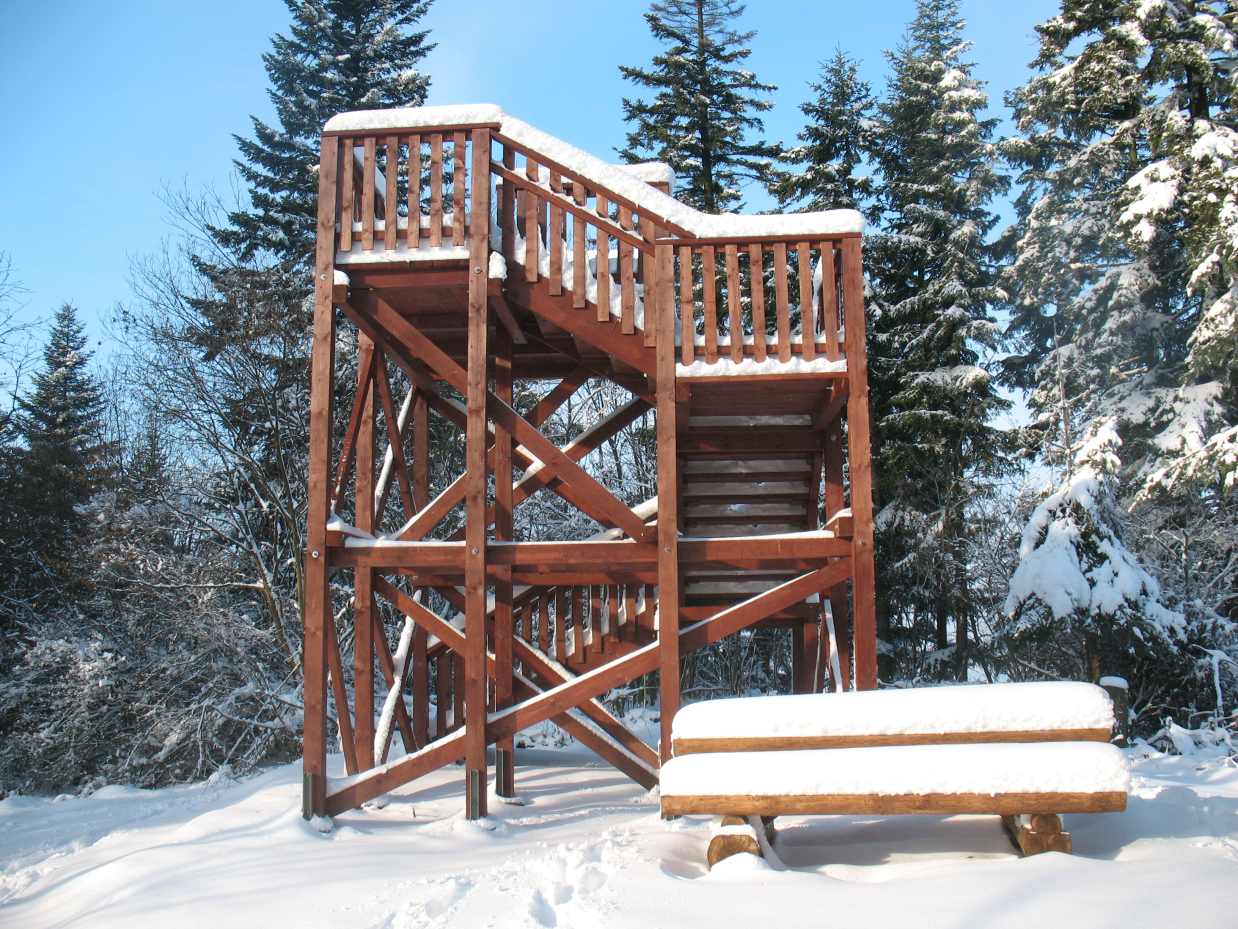 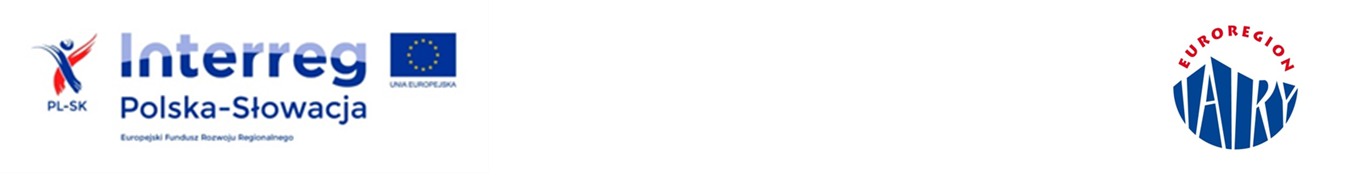 Stan przed inwestycjąKACWIN
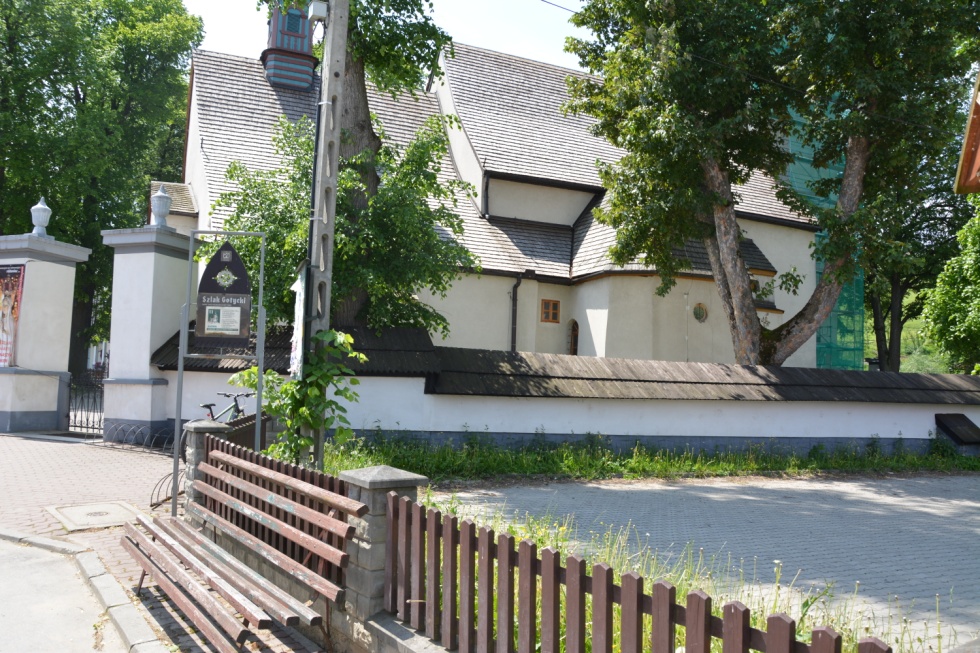 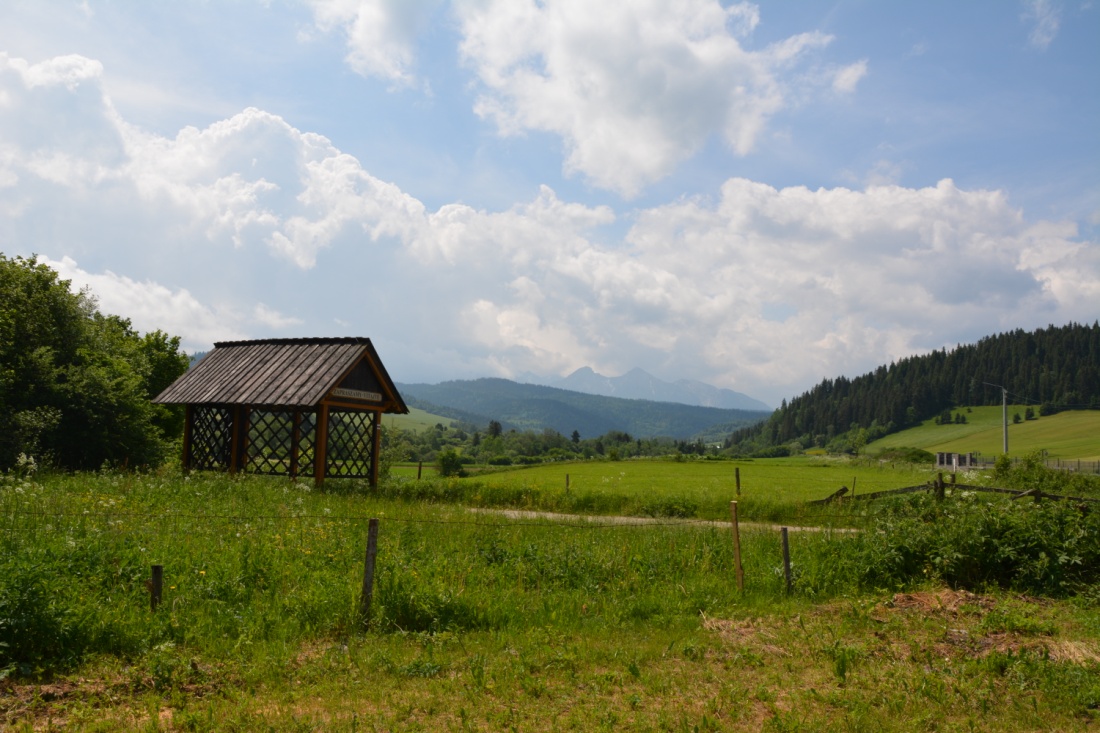 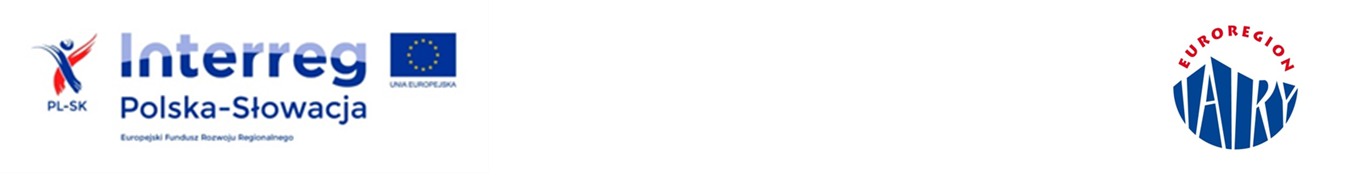 Stan po realizacji inwestycjiKACWIN
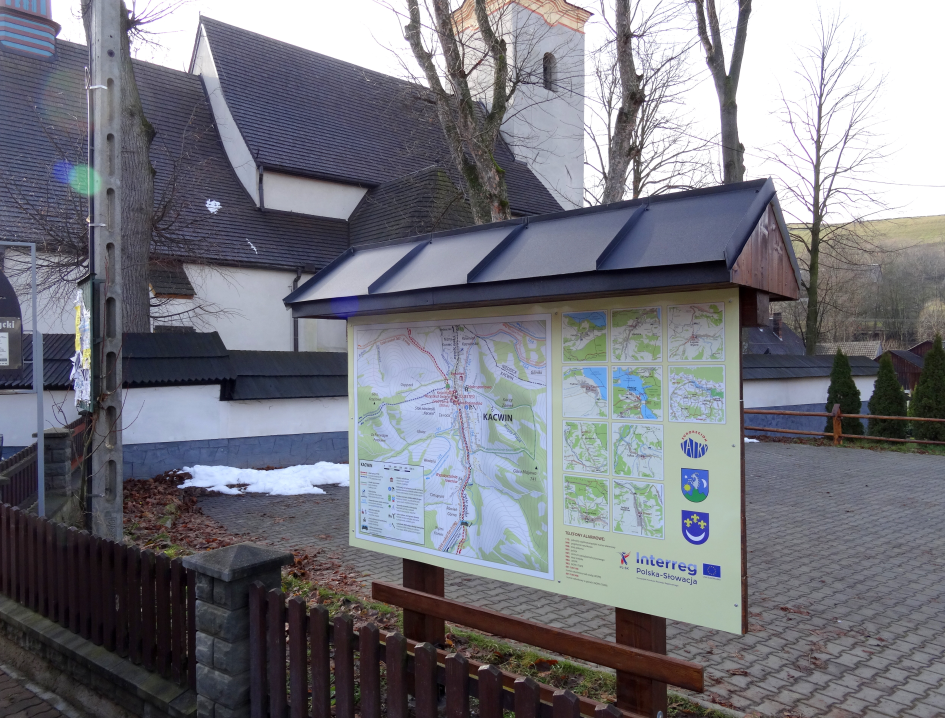 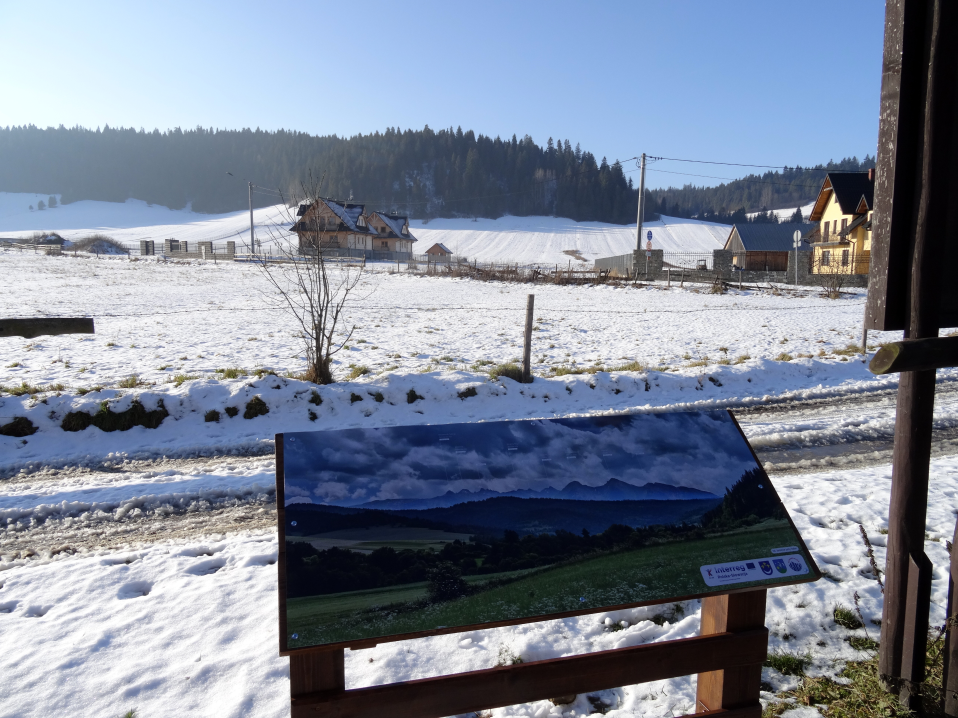 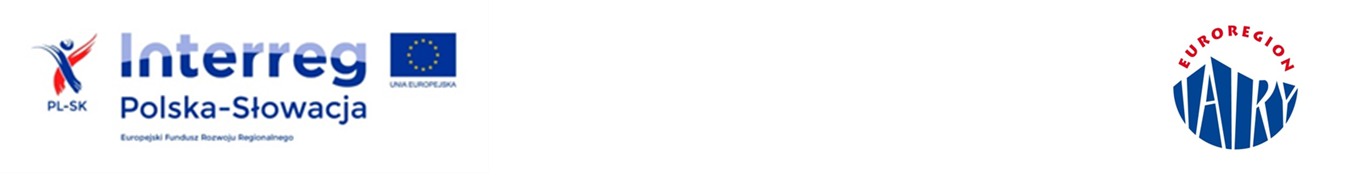 Stan przed inwestycjąNIEDZICA
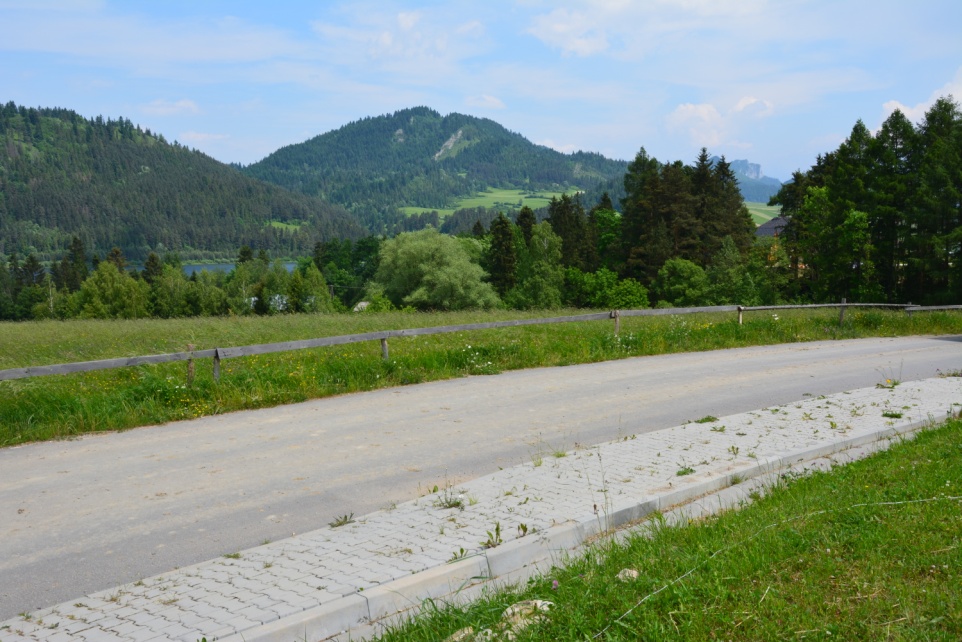 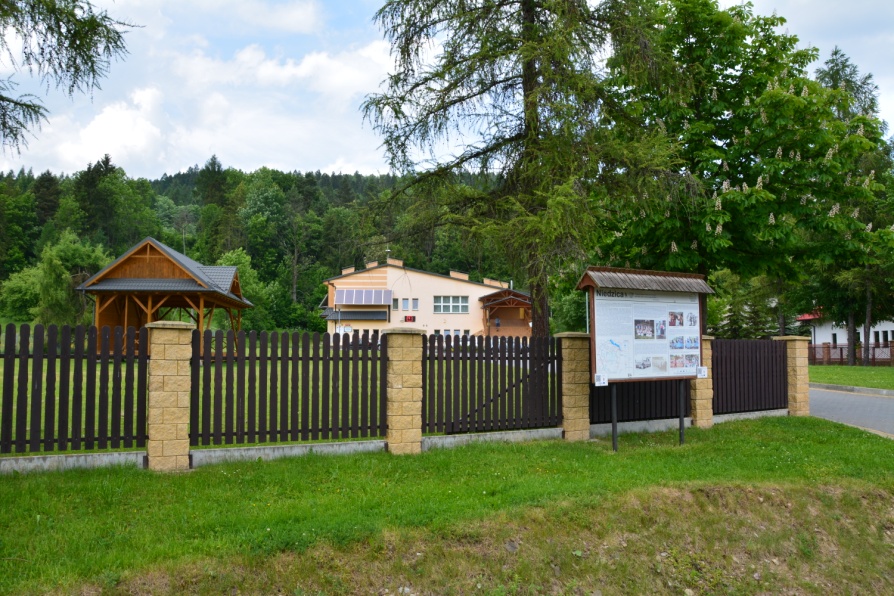 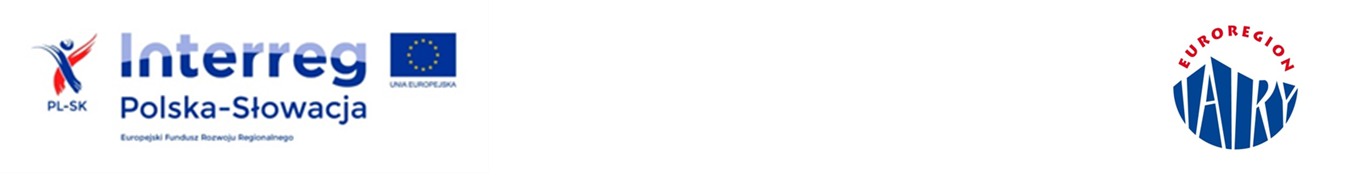 Stan po realizacji inwestycjiNIEDZICA
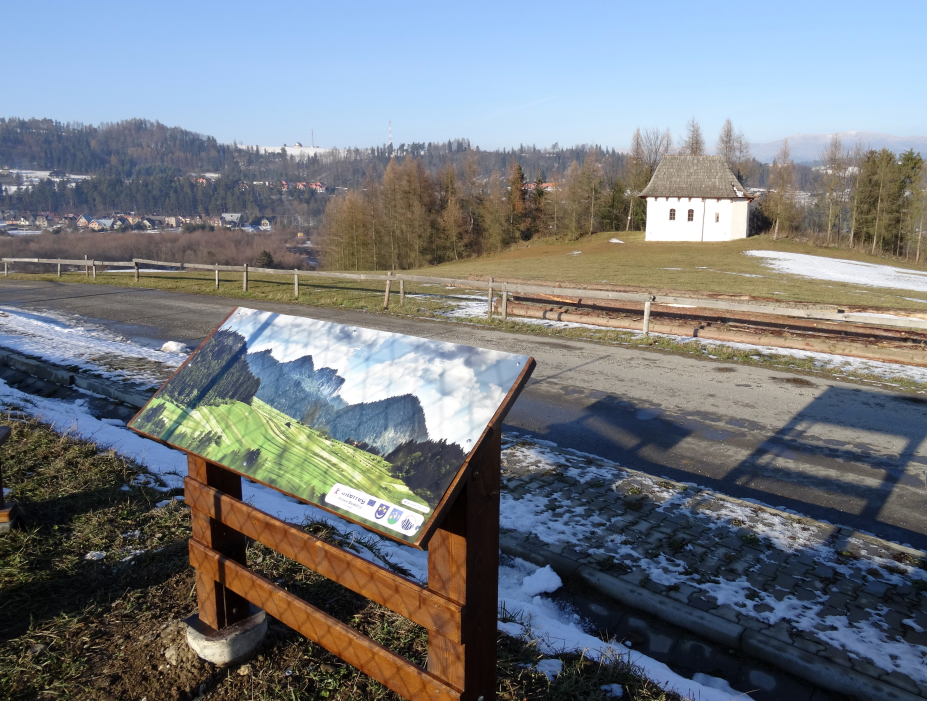 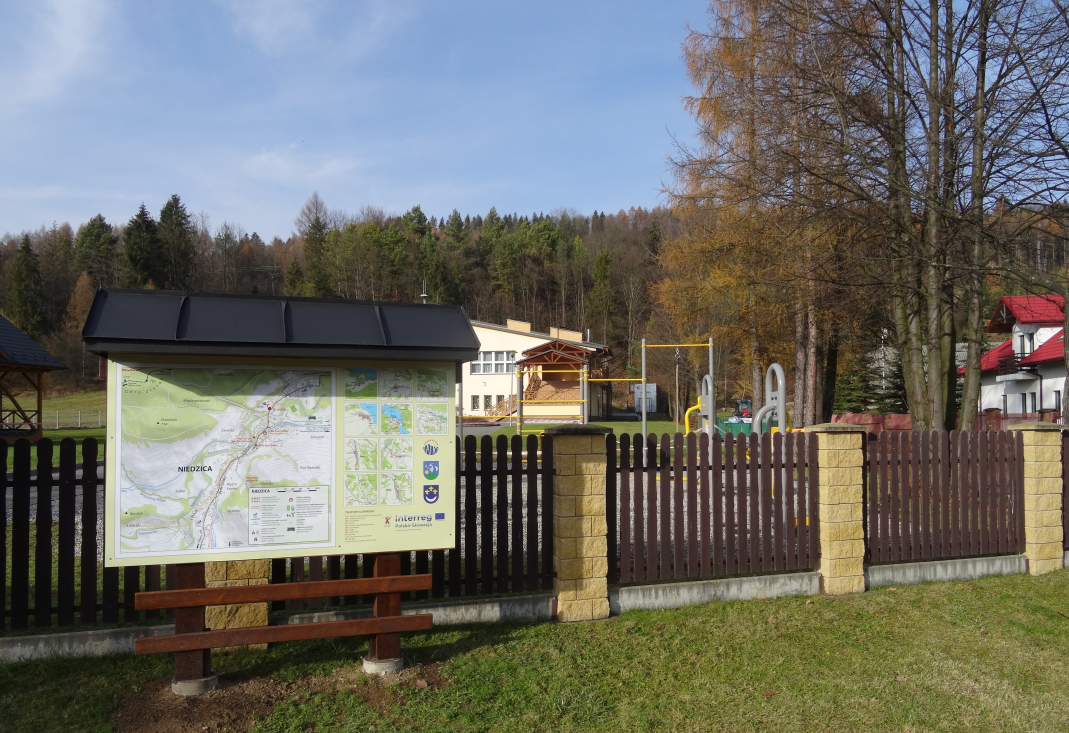 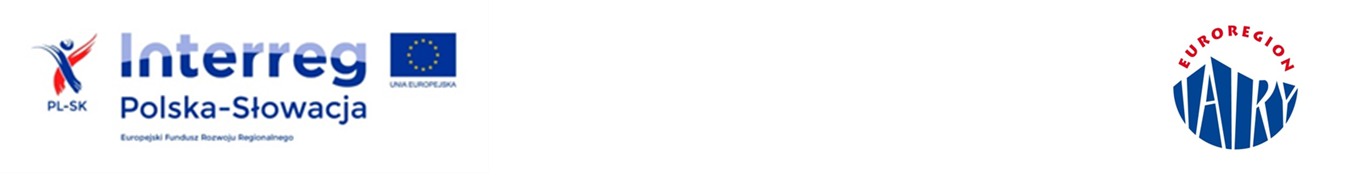 Stan przed inwestycjąNIEDZICA ZAMEK
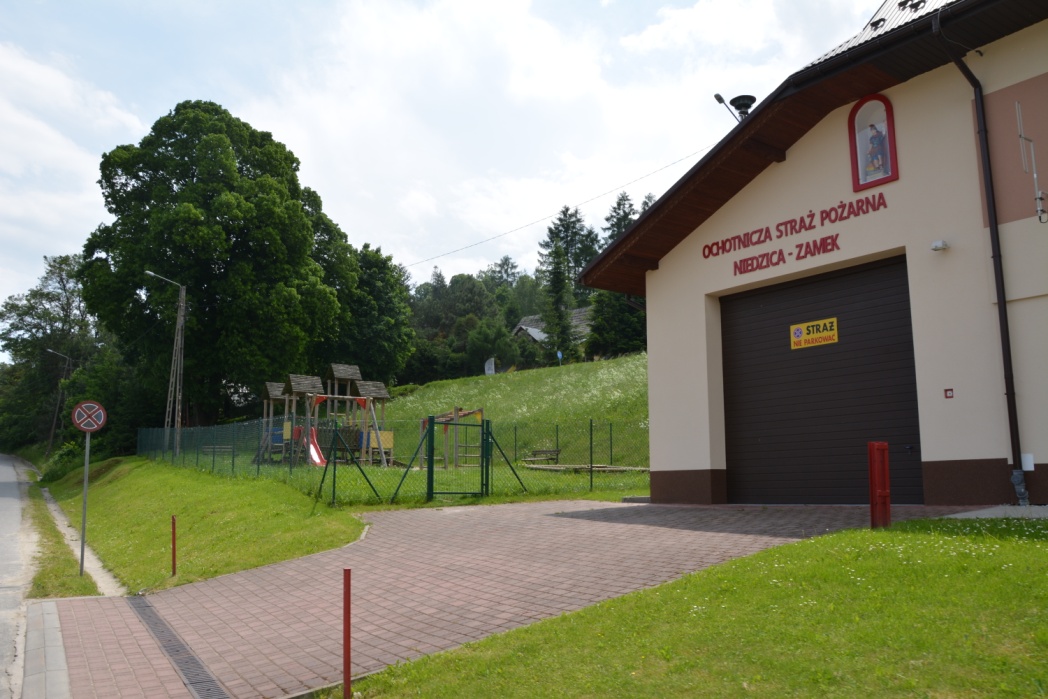 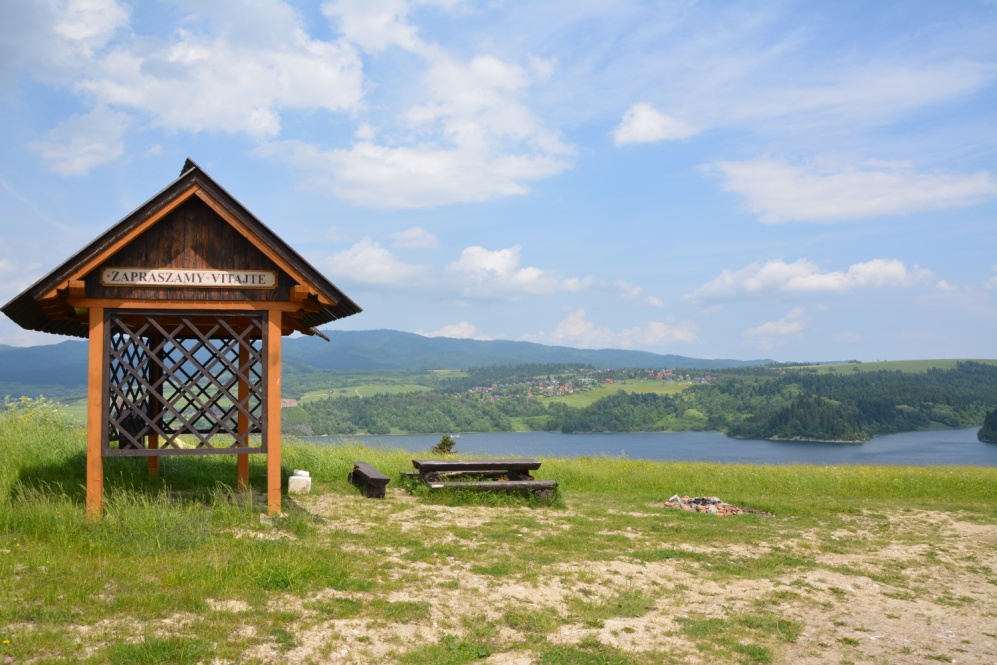 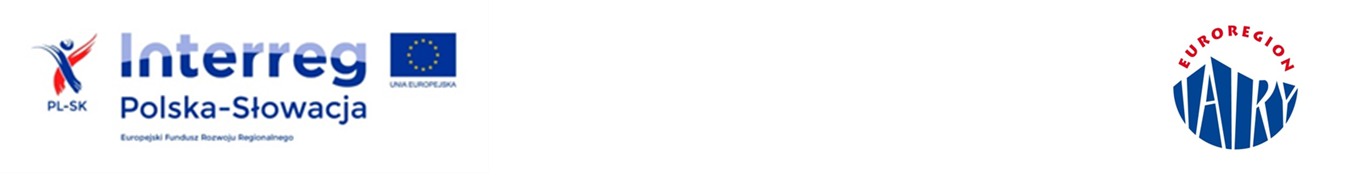 Stan po realizacji inwestycjiNIEDZICA ZAMEK
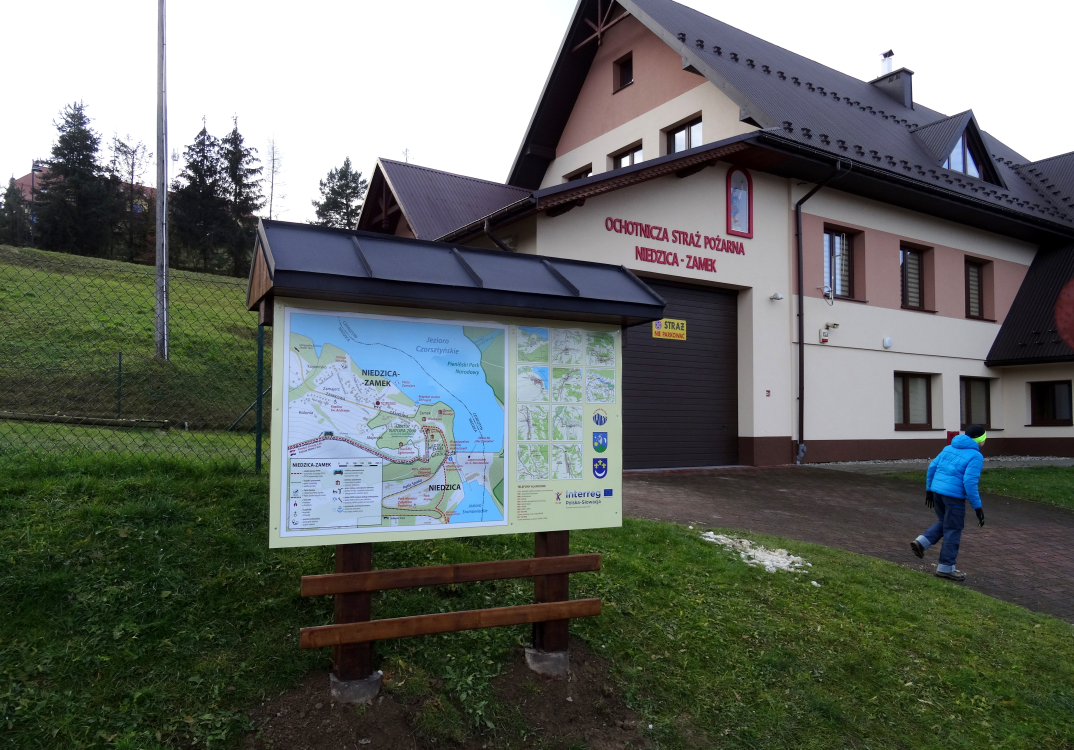 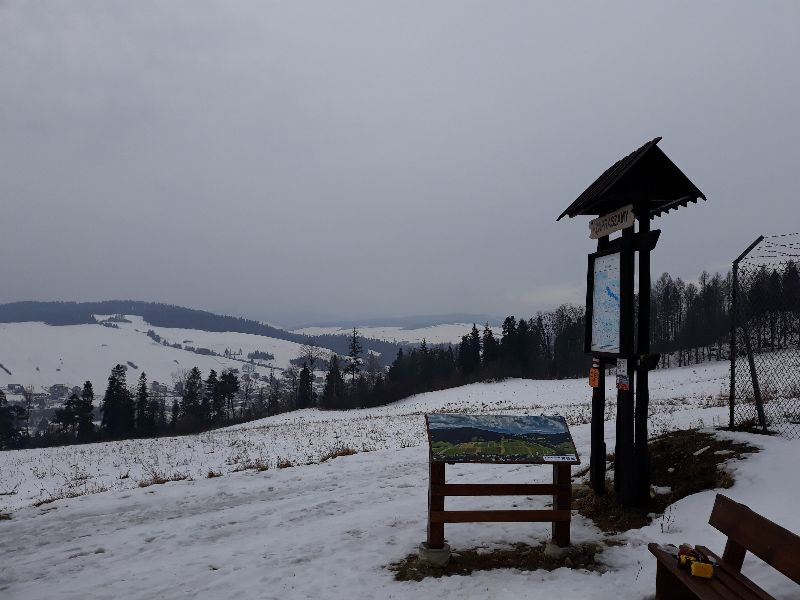 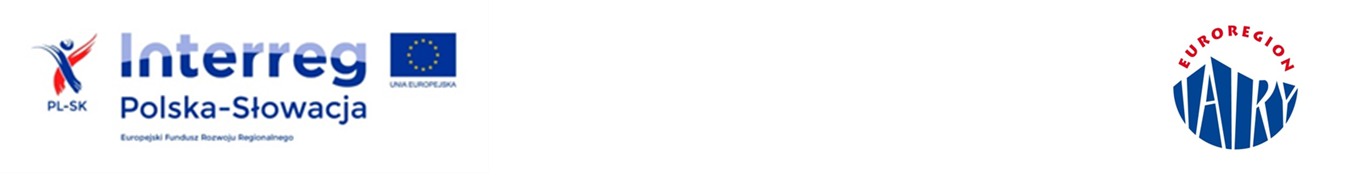 NIEDZICA ZAMEK - widoki
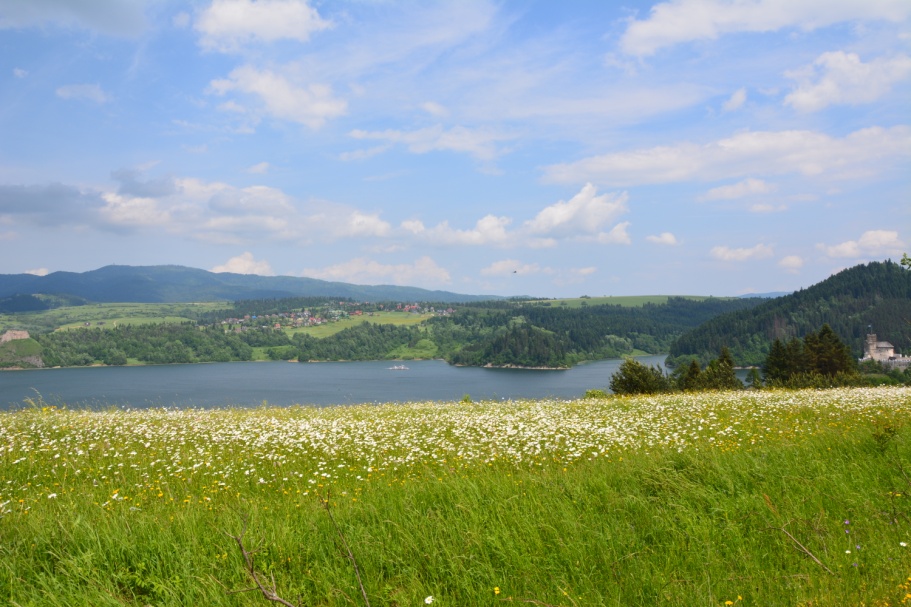 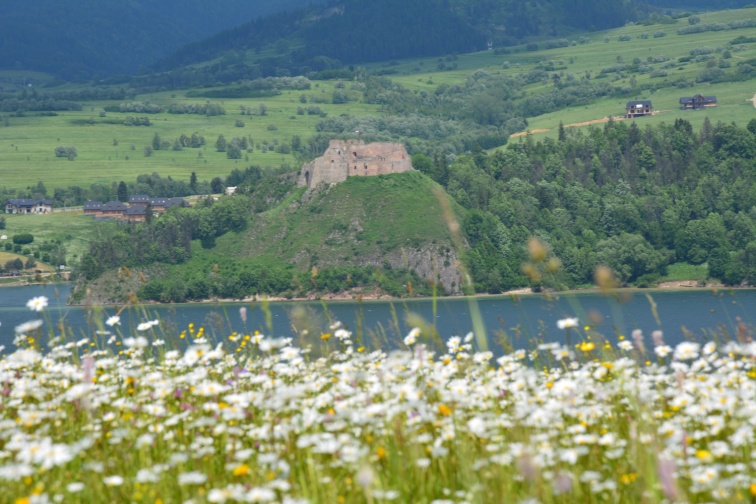 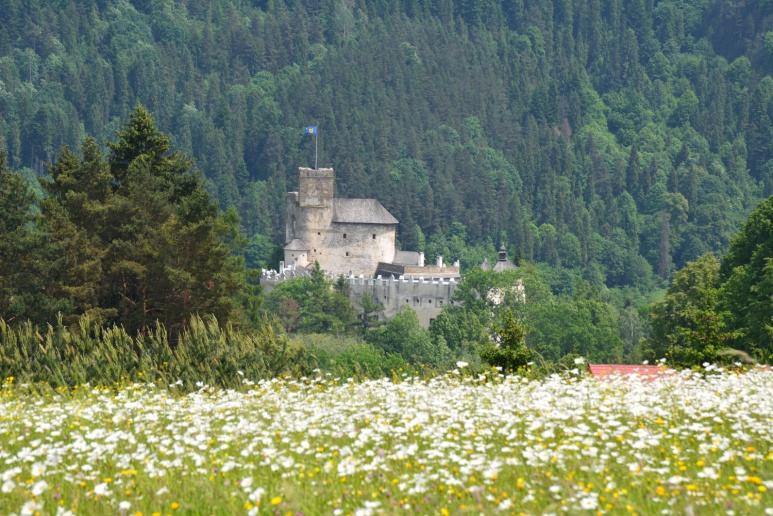 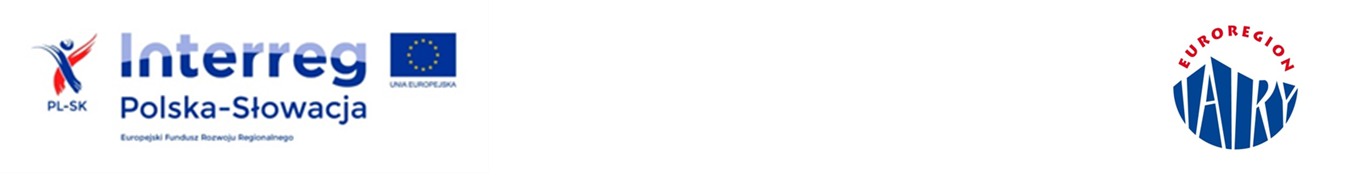 Stan przed inwestycjąFALSZTYN
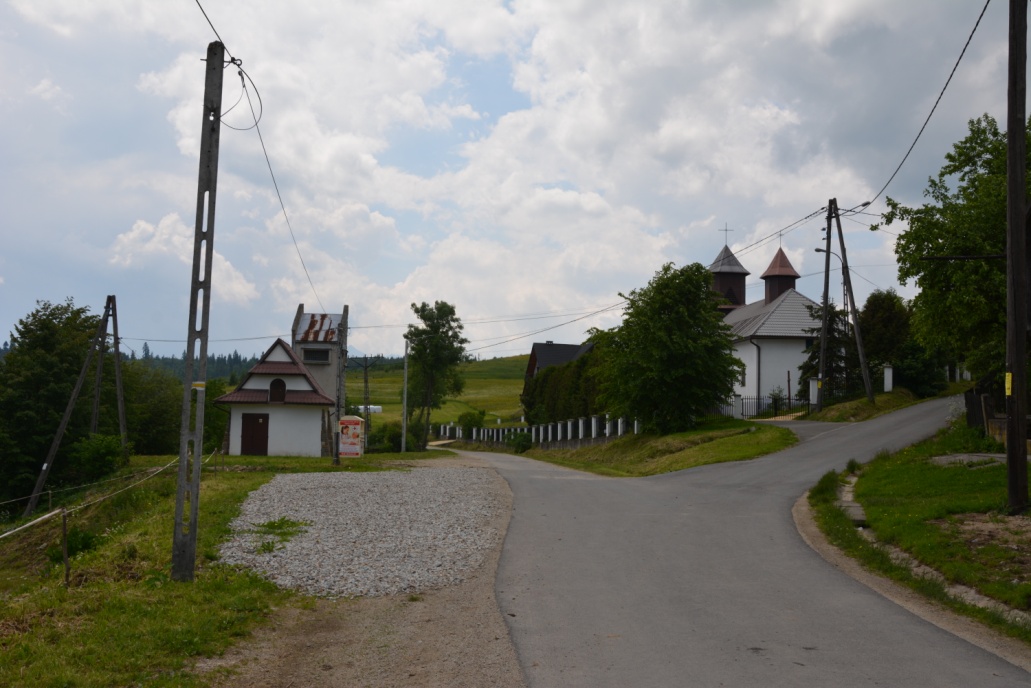 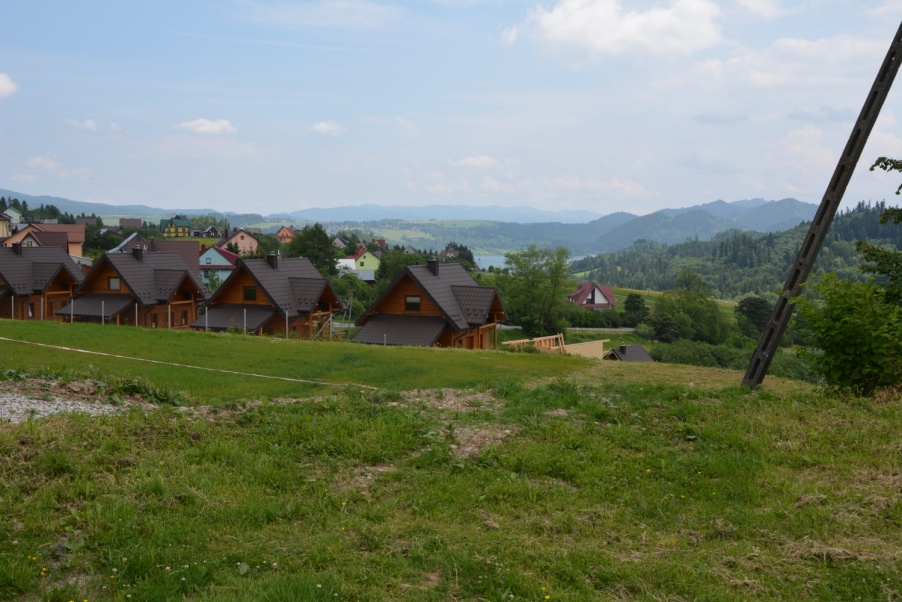 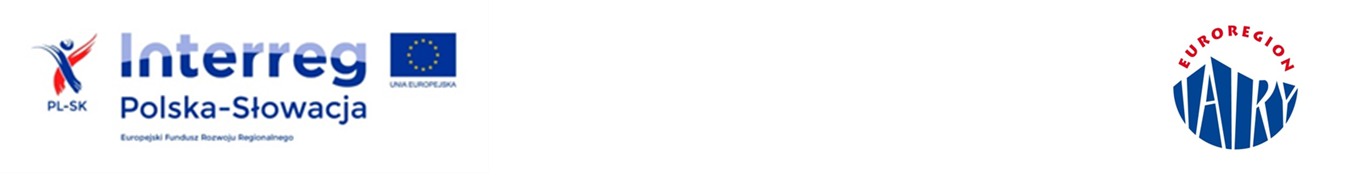 Stan po realizacji inwestycjiFALSZTYN
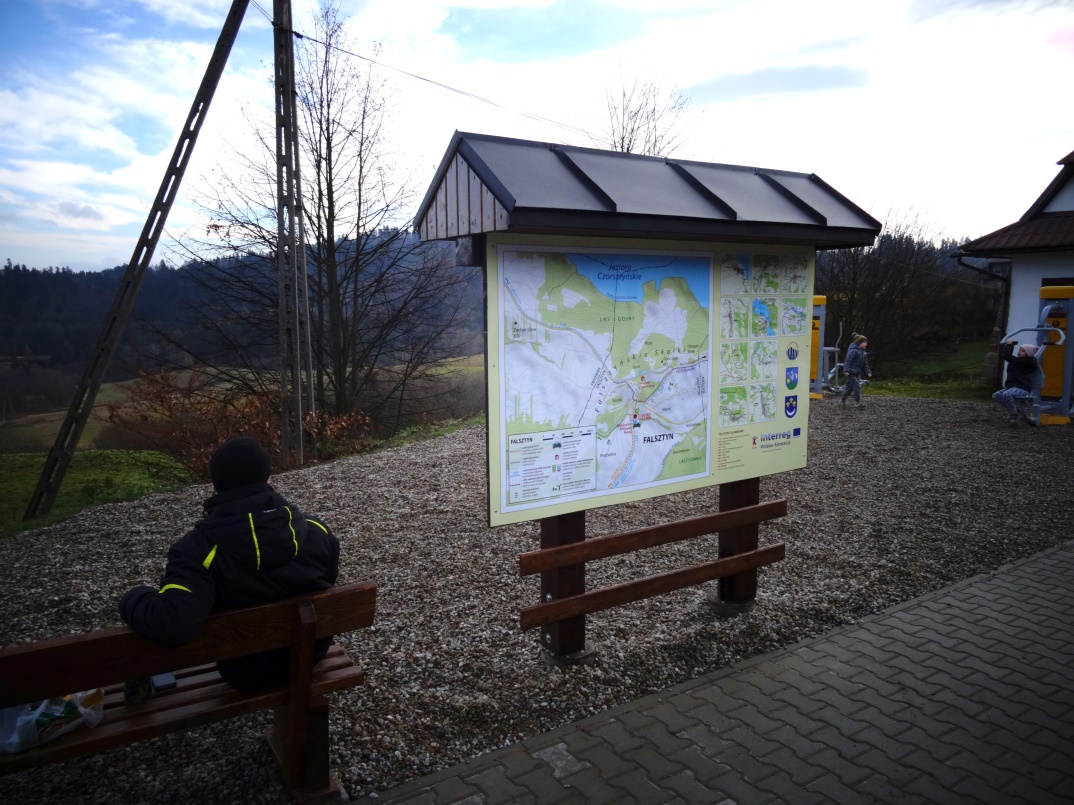 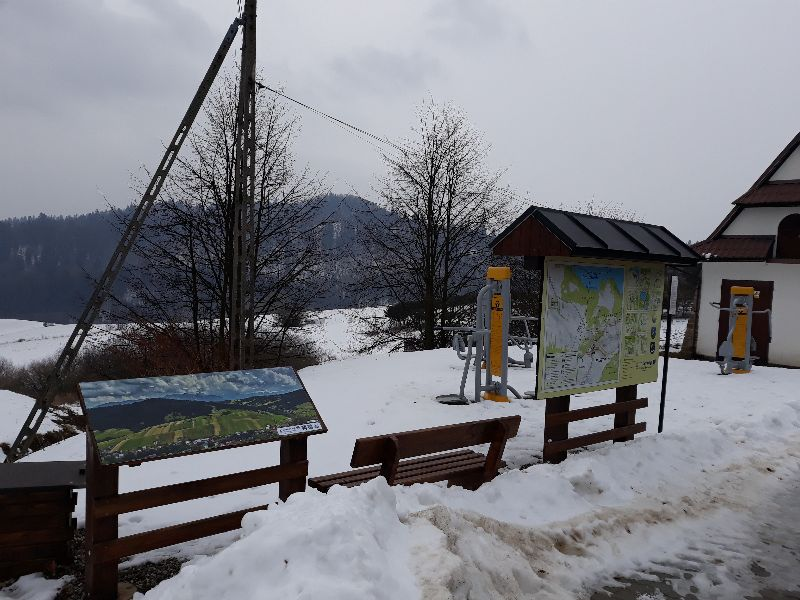 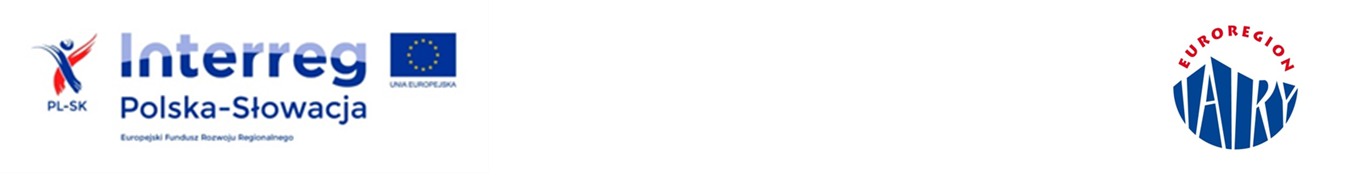 Stan przed inwestycjąFRYDMAN
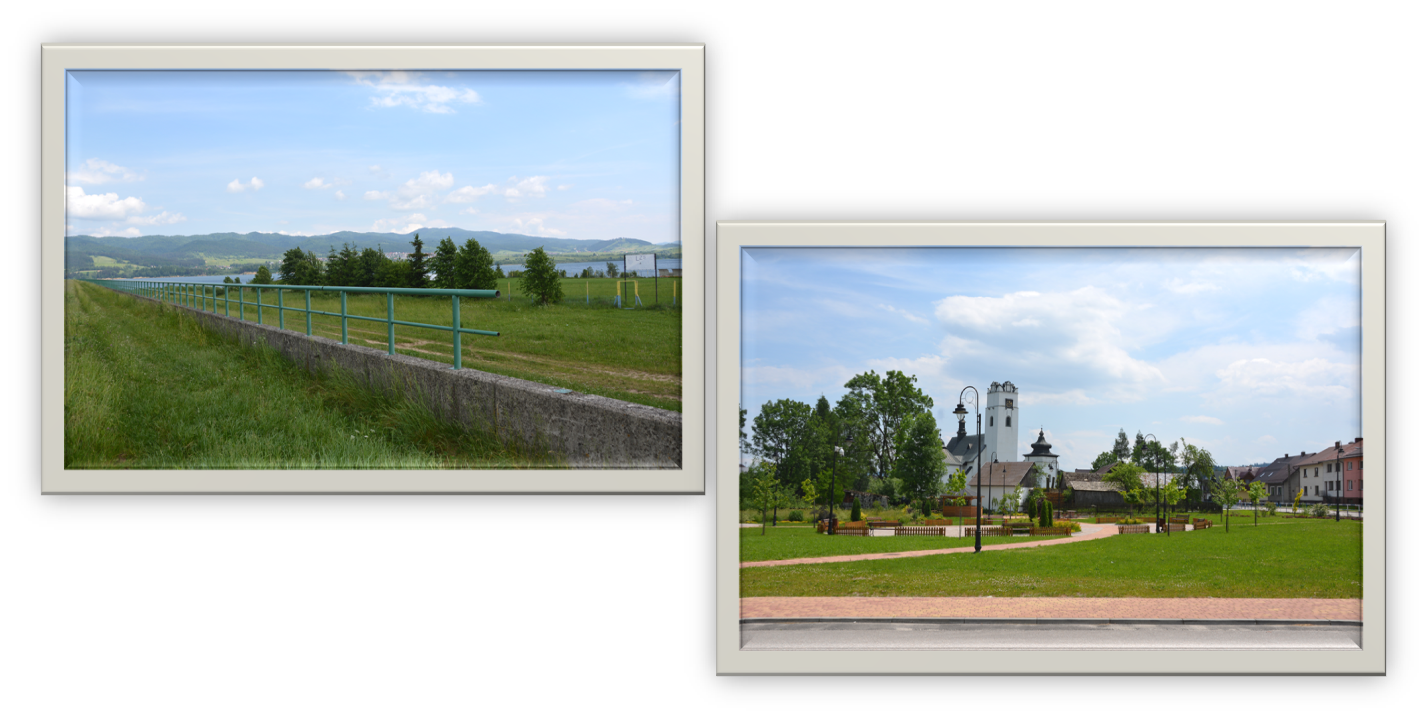 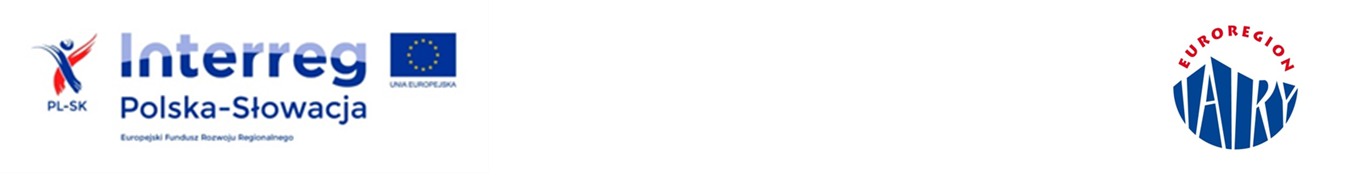 Stan po realizacji inwestycjiFRYDMAN
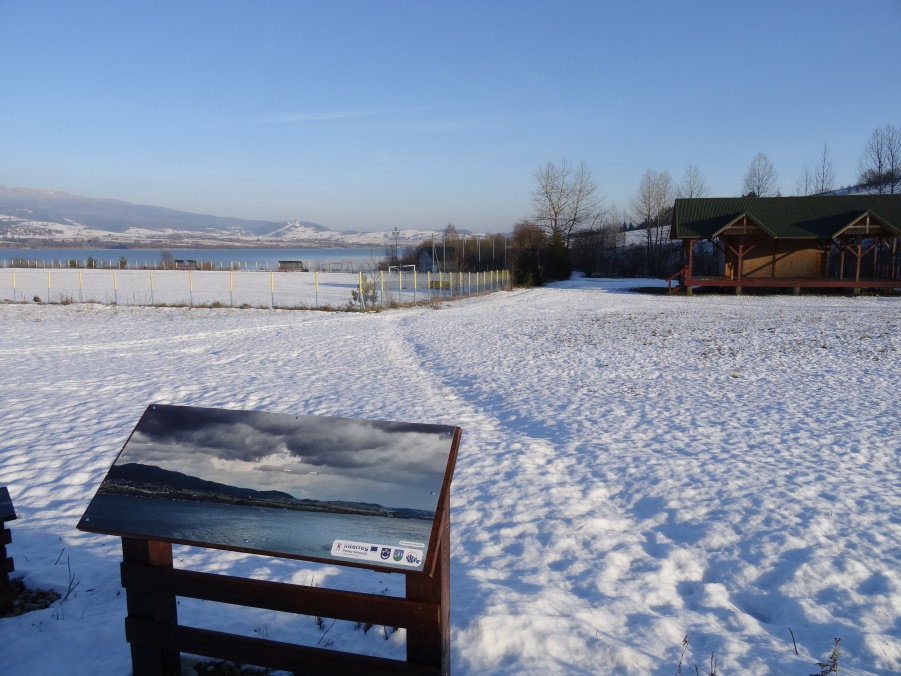 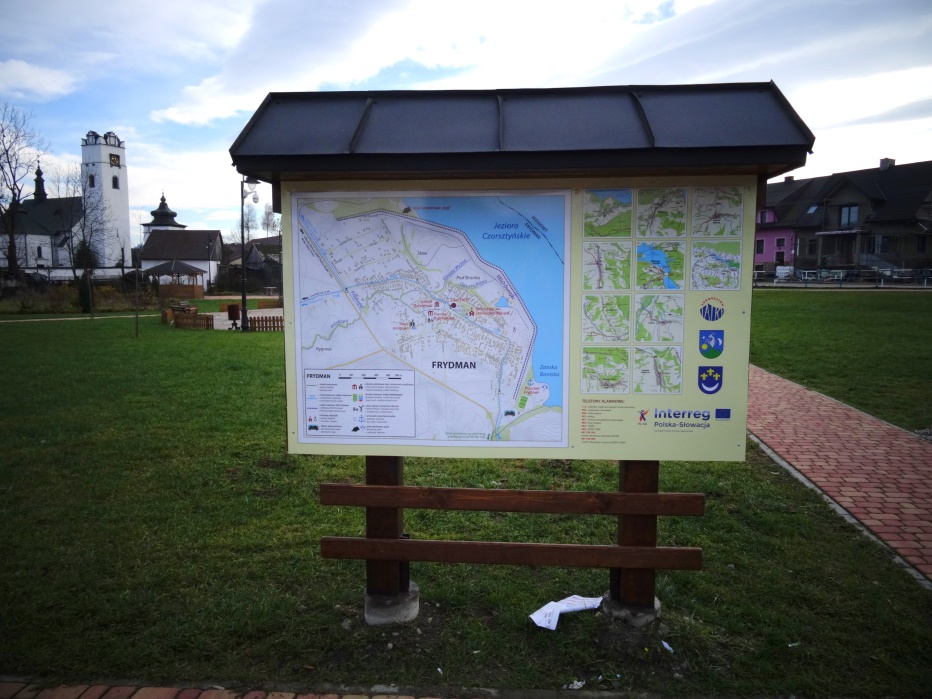 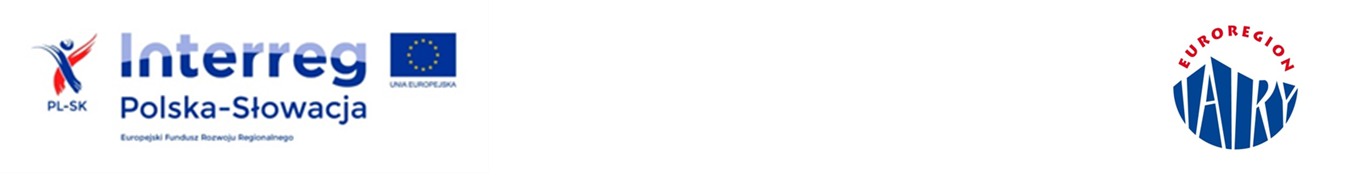 Stan przed inwestycjąTRYBSZ
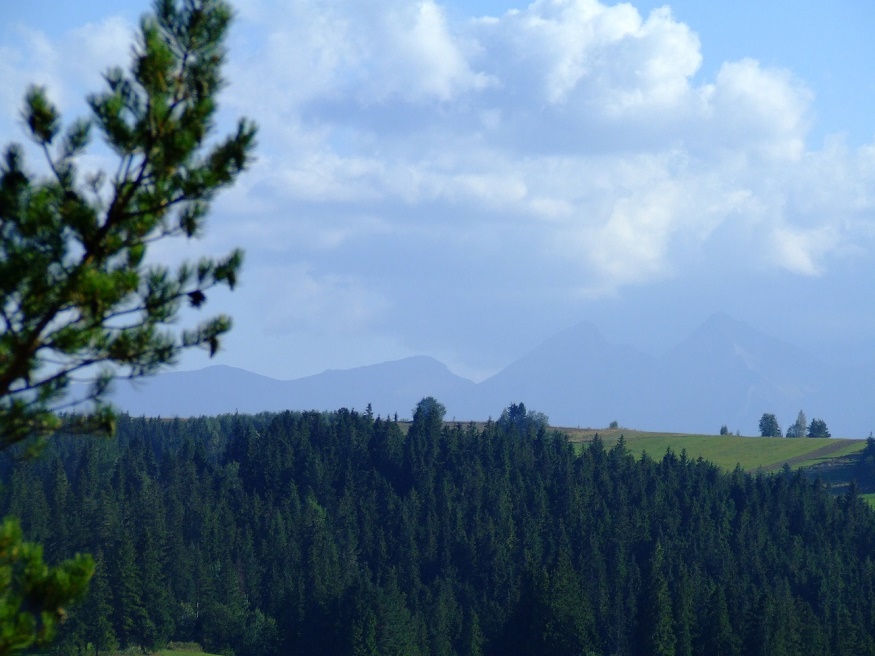 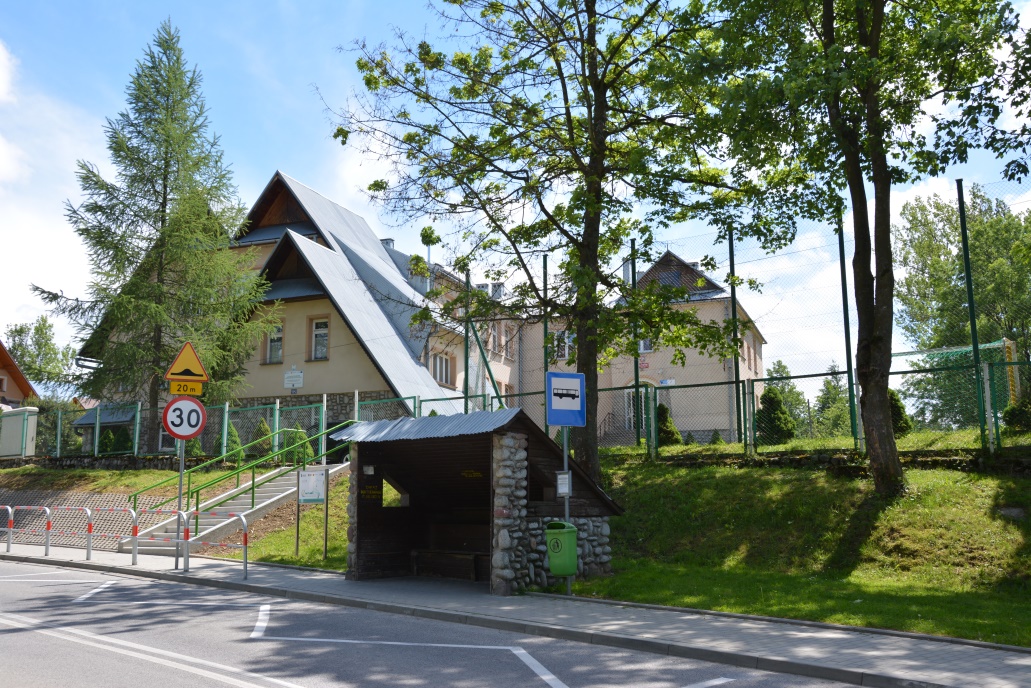 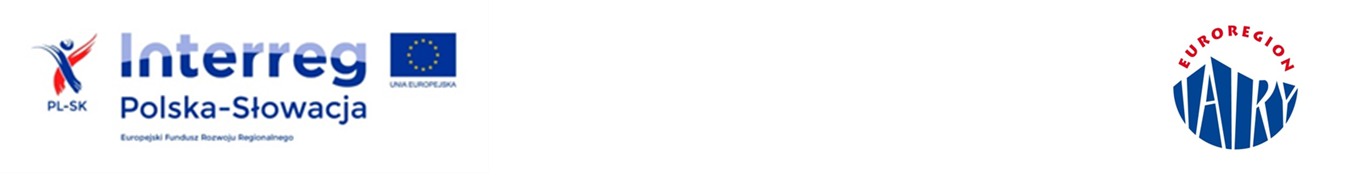 Stan po realizacji inwestycjiTRYBSZ
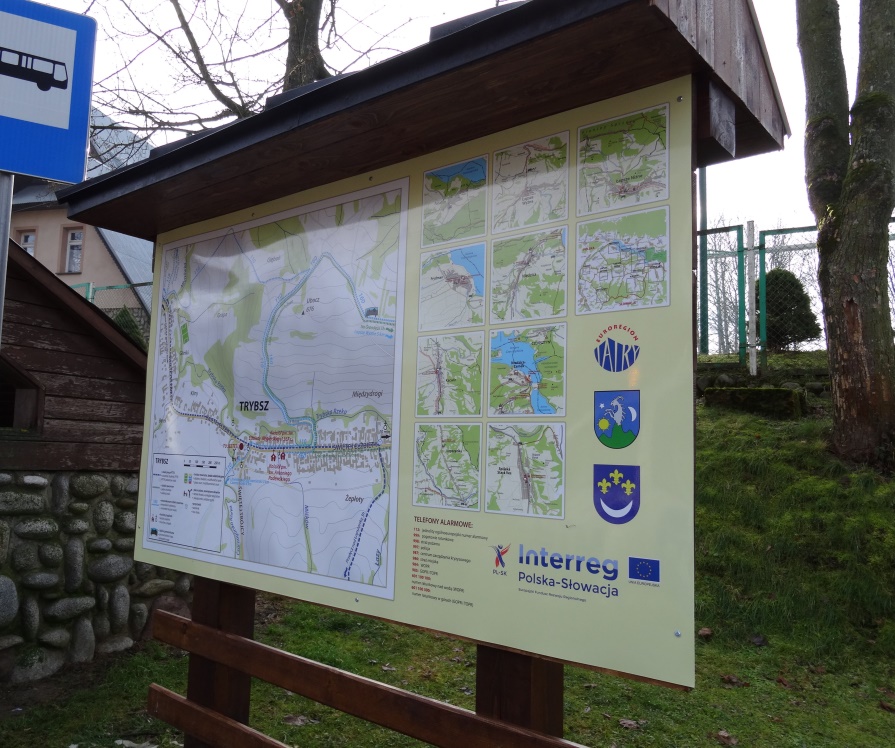 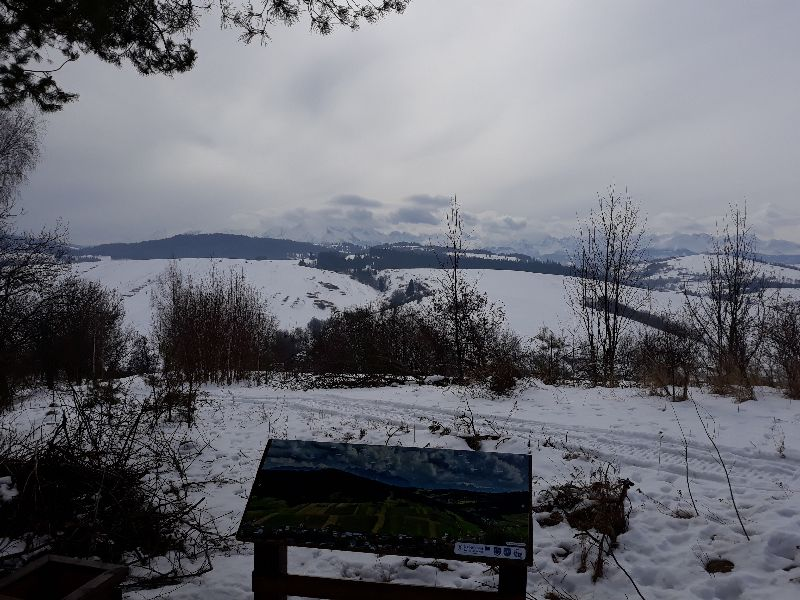 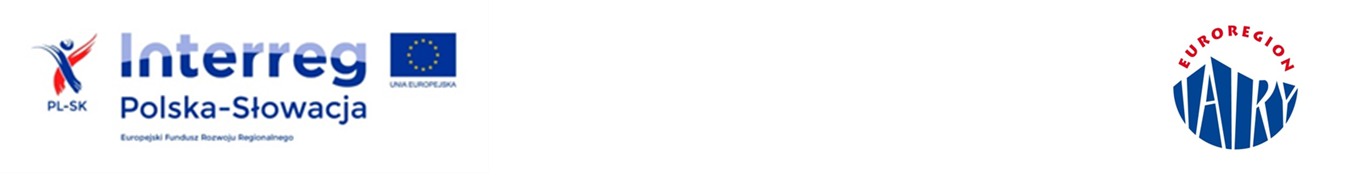 Stan przed inwestycjąŁAPSZE WYŻNE
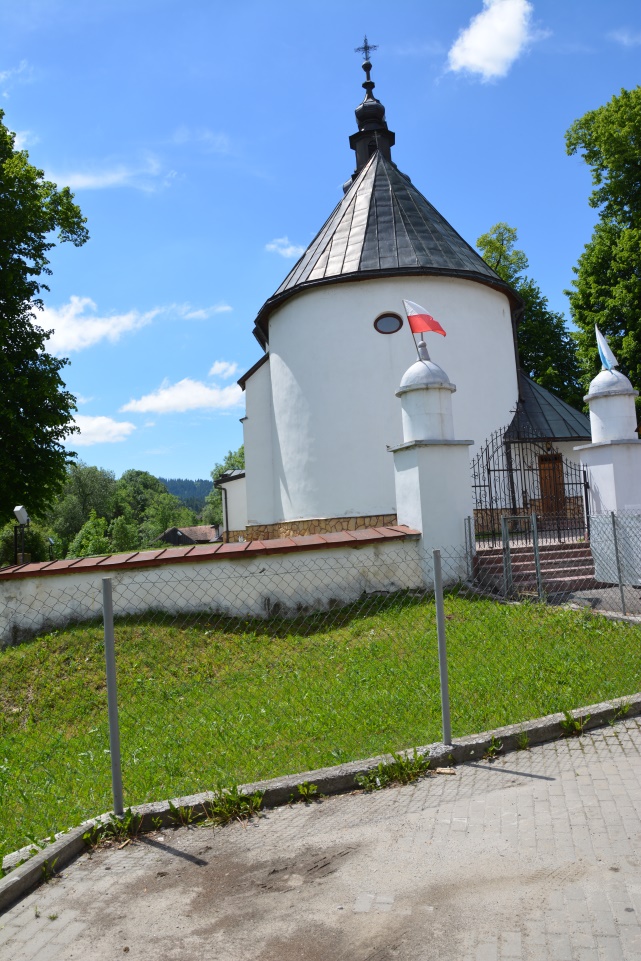 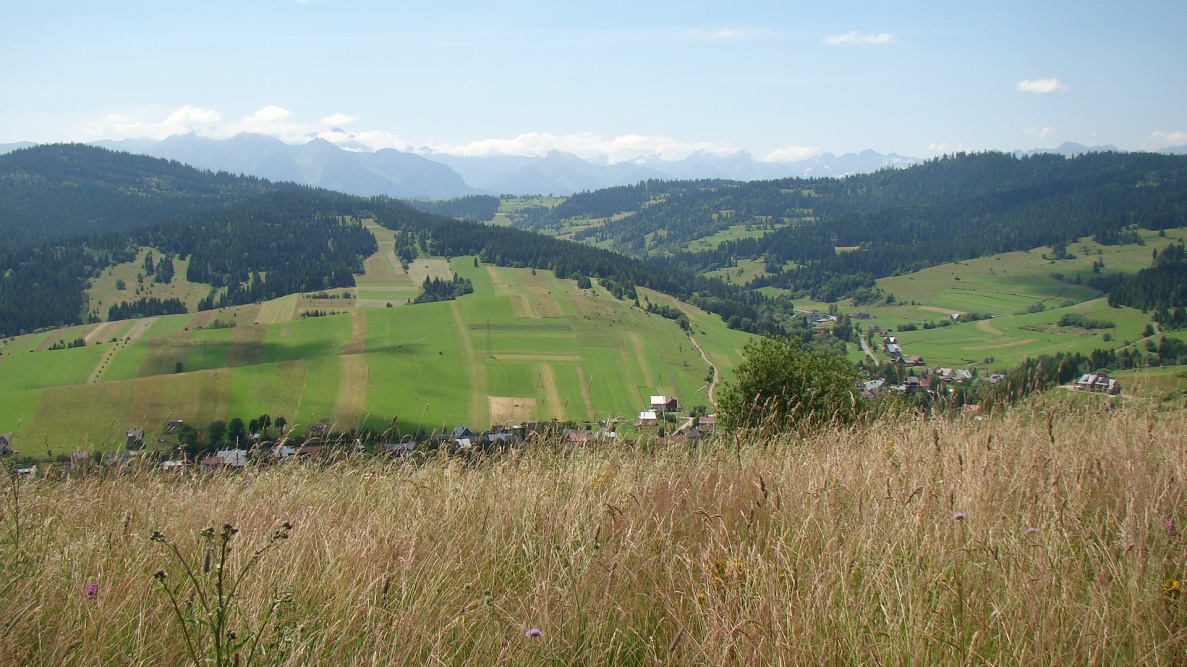 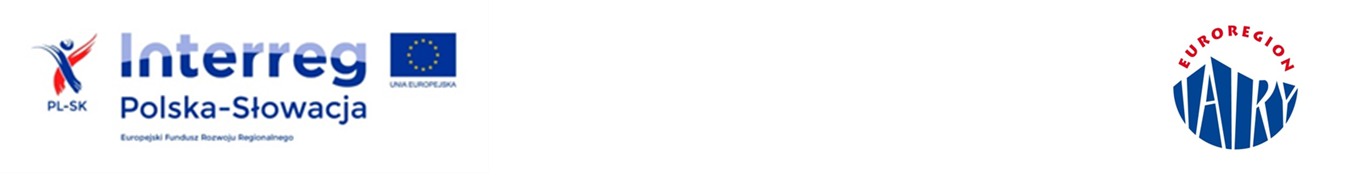 Stan po realizacji inwestycjiŁAPSZE WYŻNE
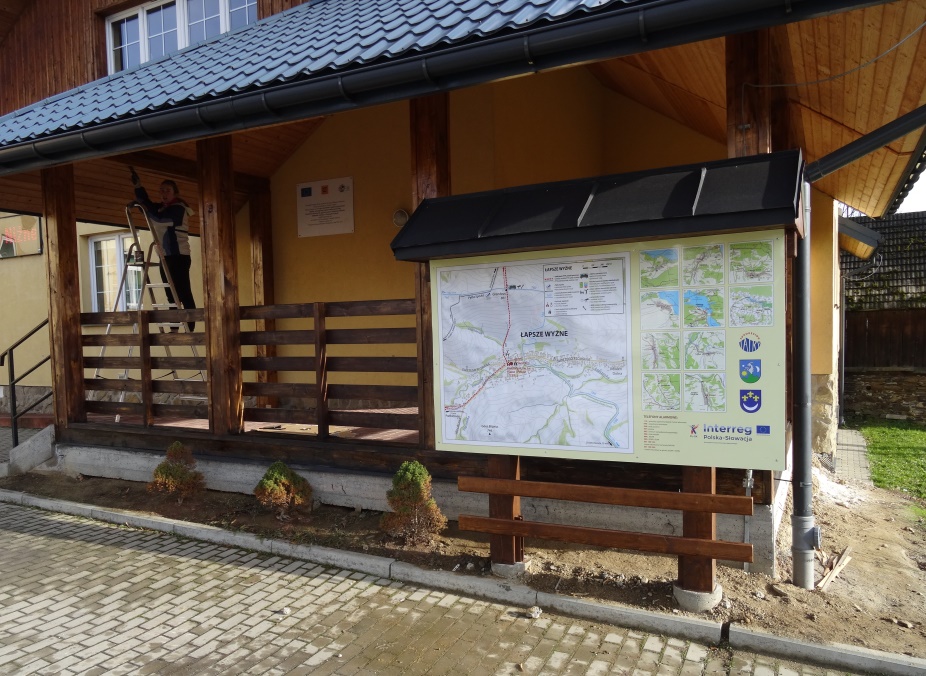 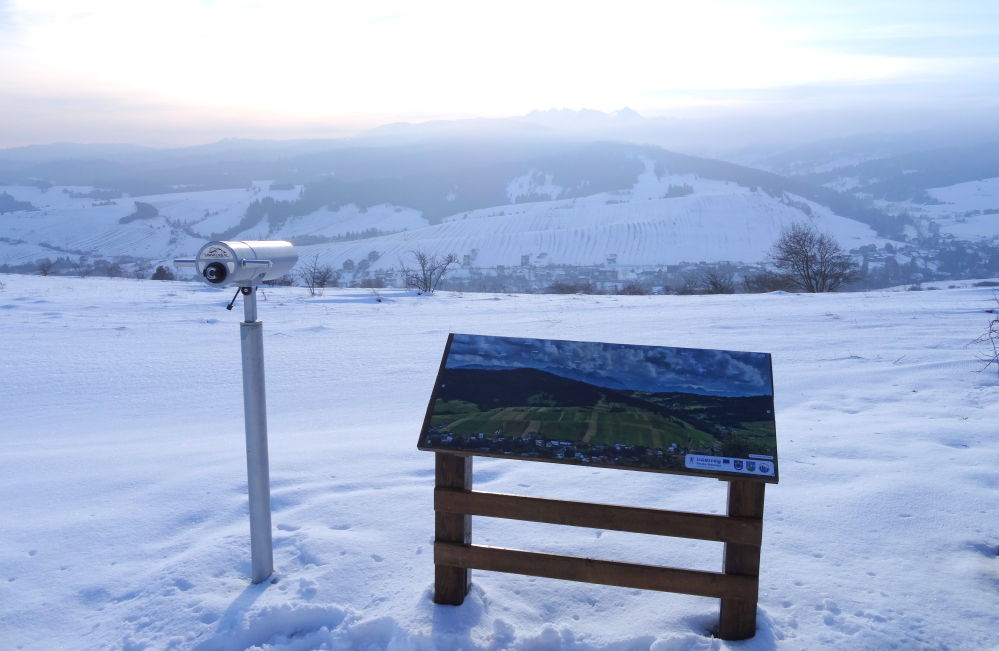 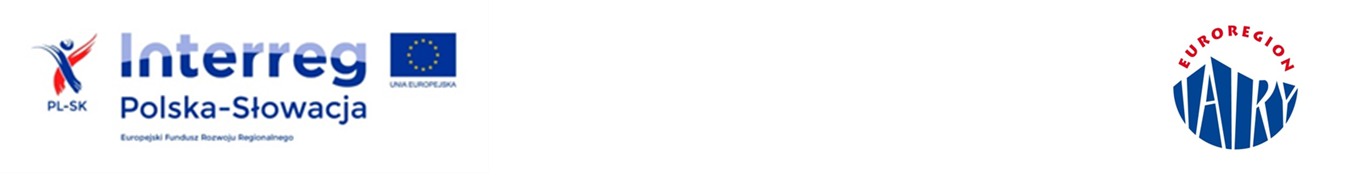 Stan przed inwestycjąŁAPSZANKA
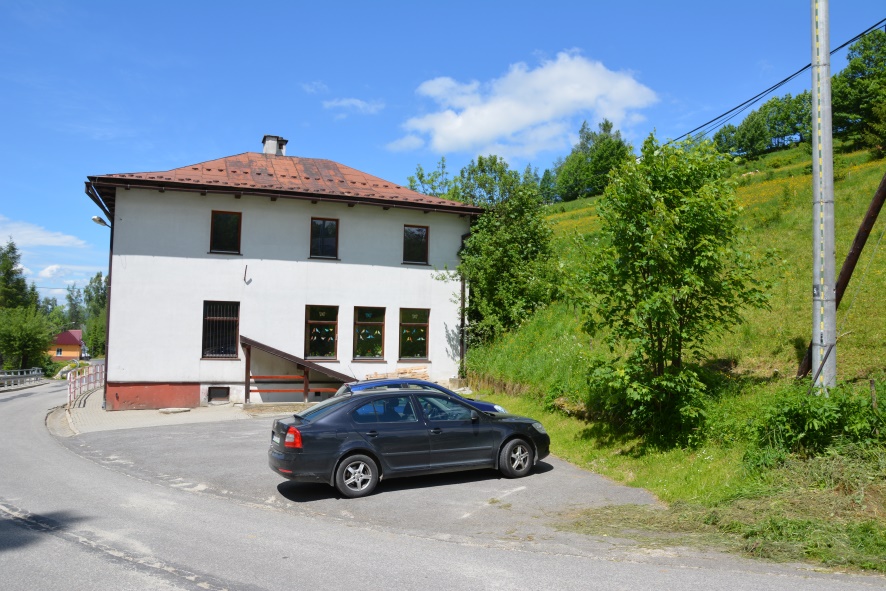 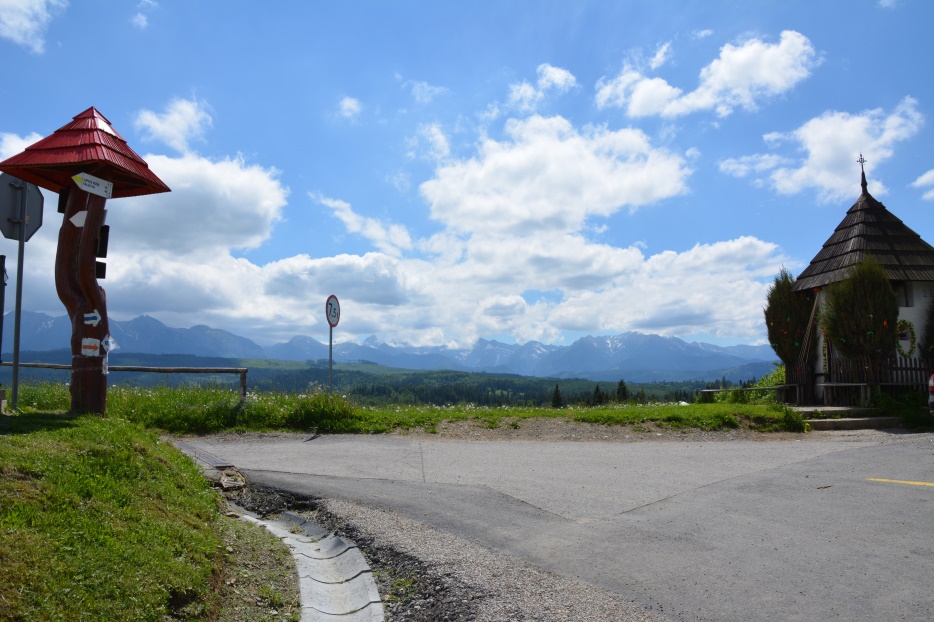 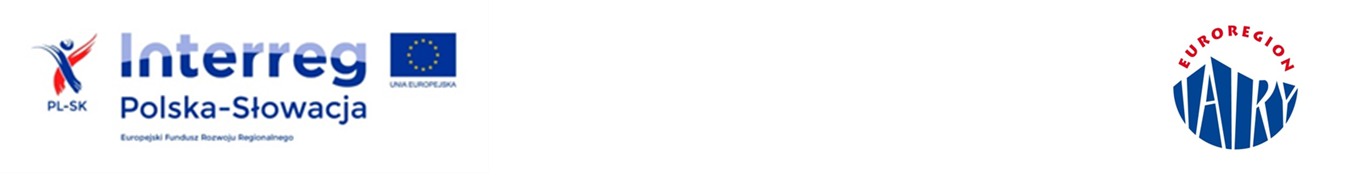 Stan po realizacji inwestycjiŁAPSZANKA
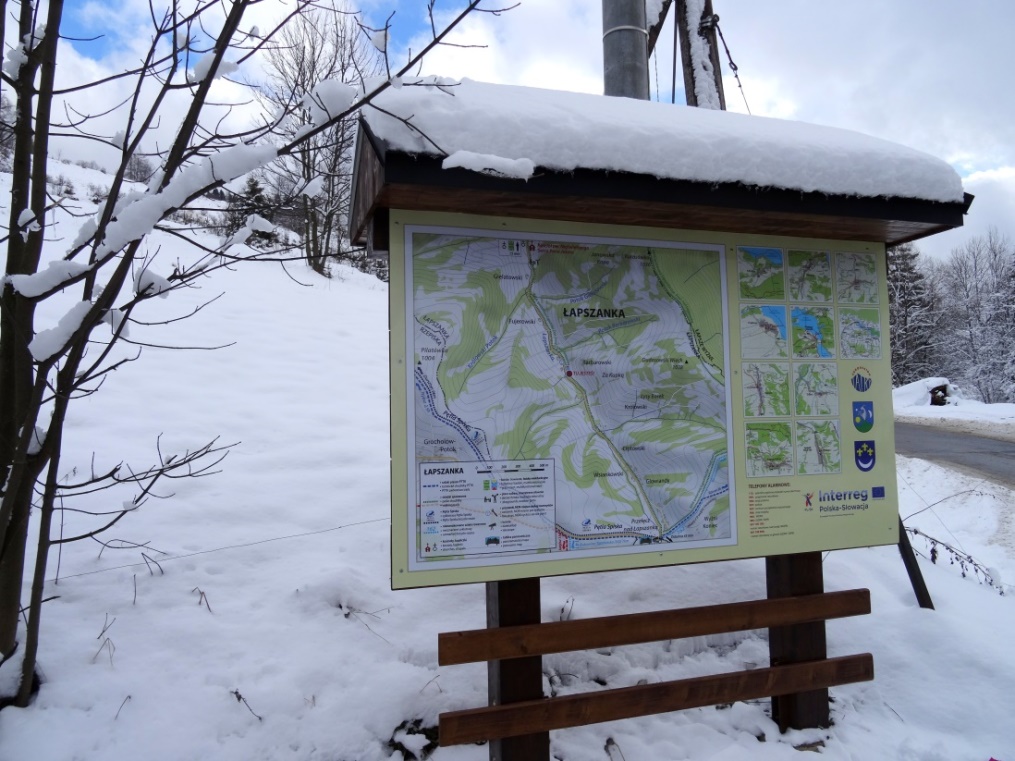 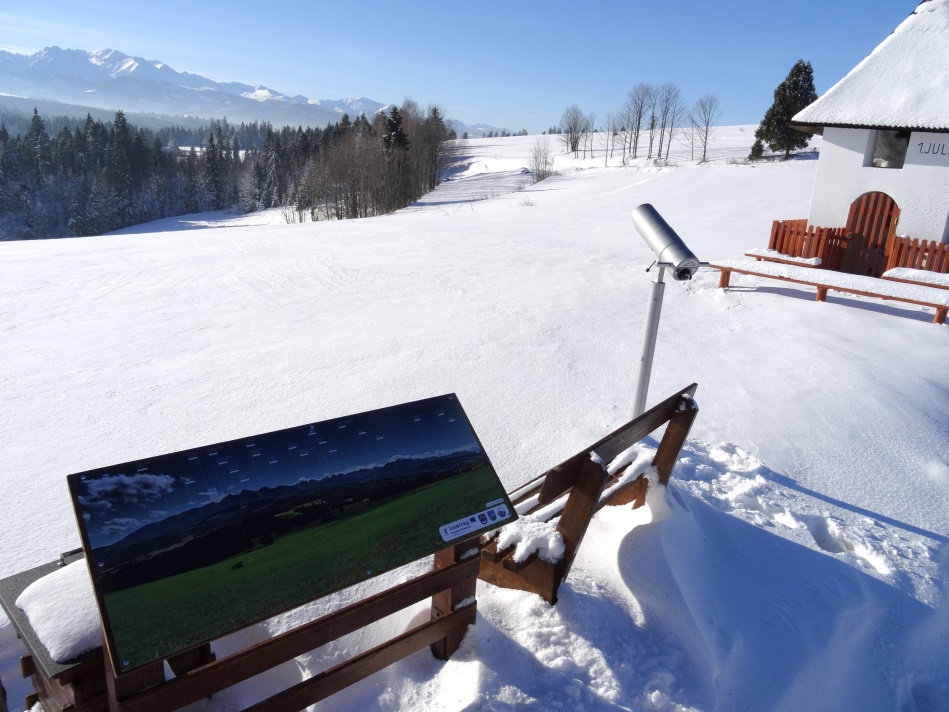 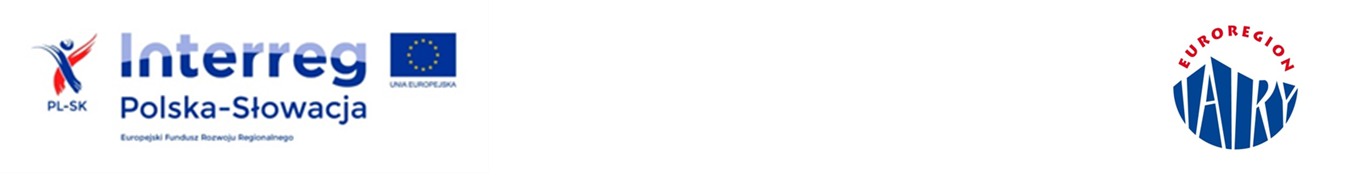 Stan przed inwestycjąŁAPSZE NIŻNE
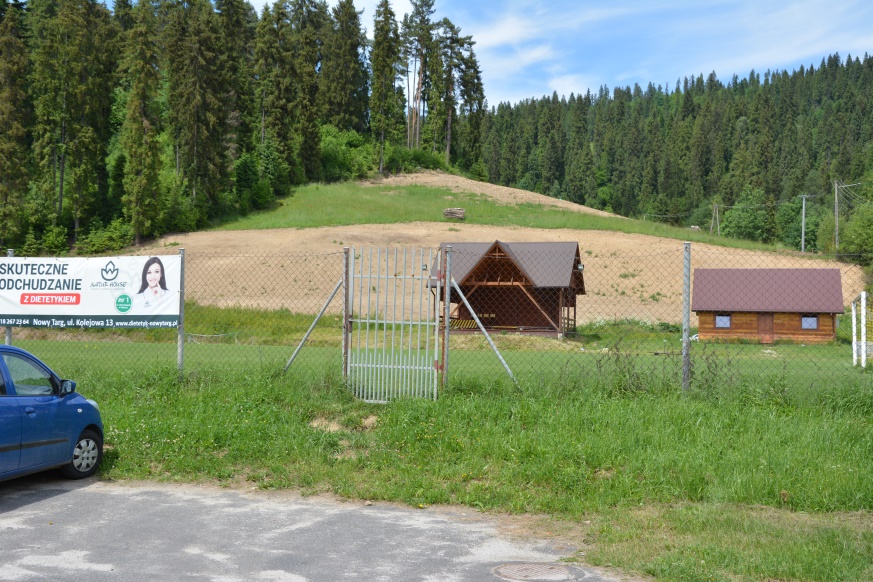 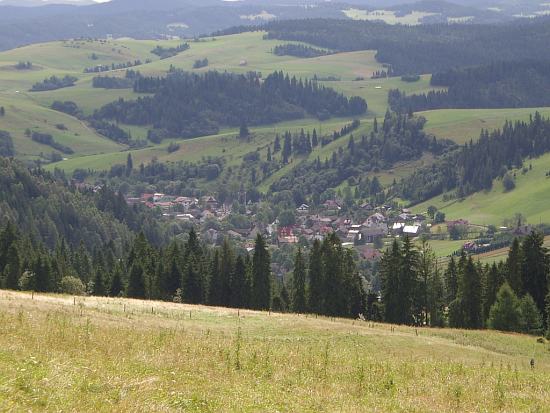 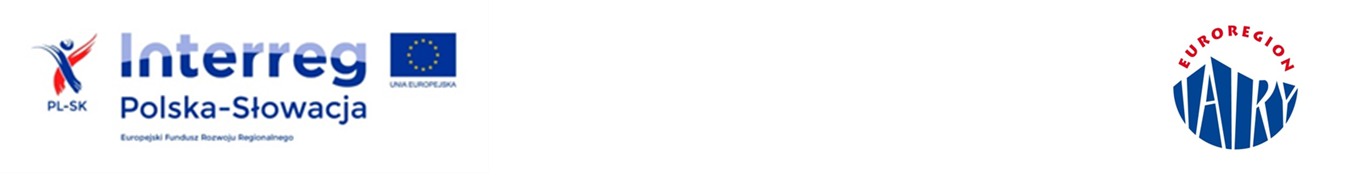 Stan po realizacji inwestycjiŁAPSZE NIŻNE
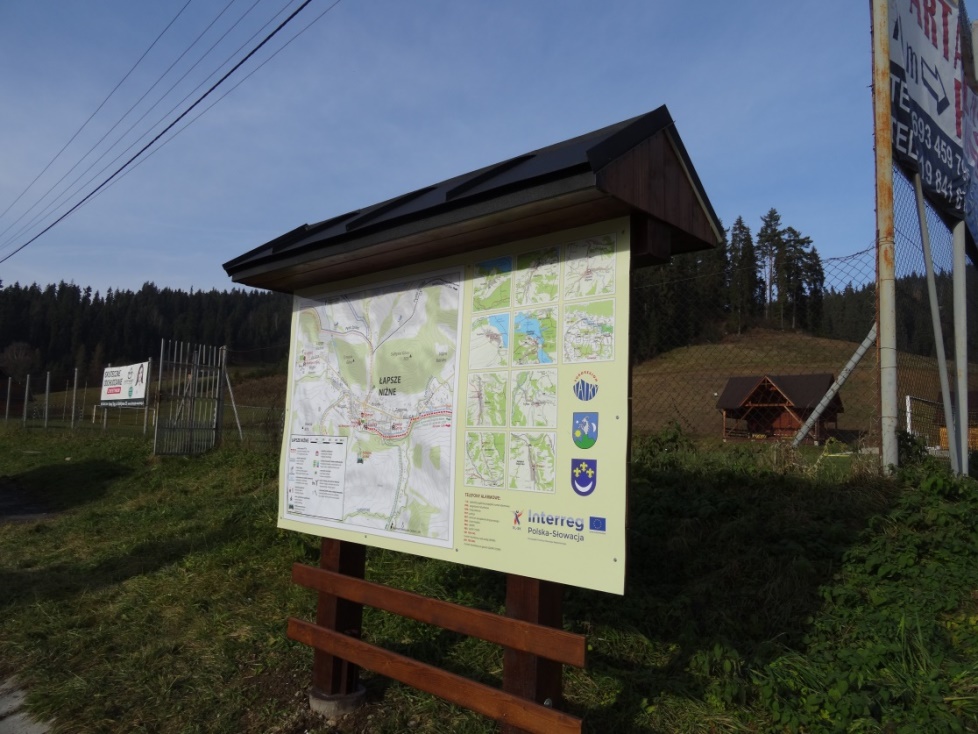 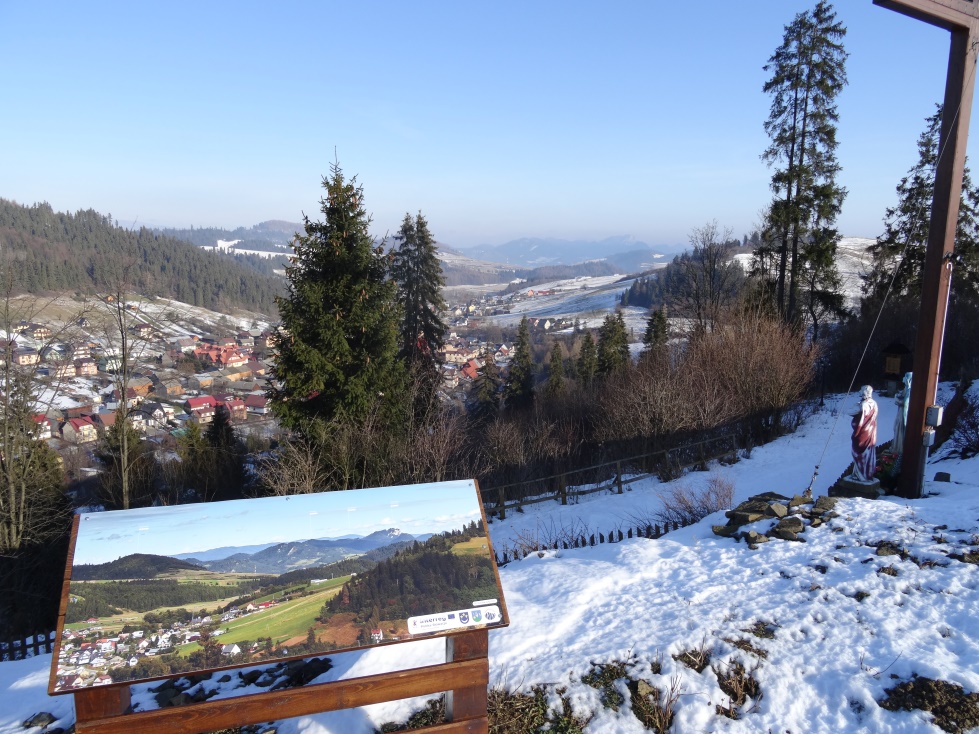 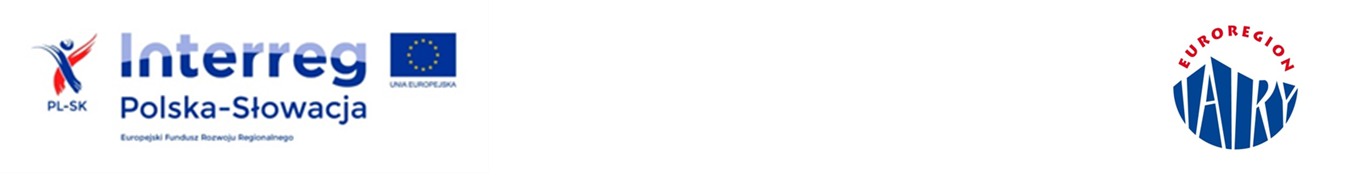 Stan przed inwestycjąSpišská Stará Ves
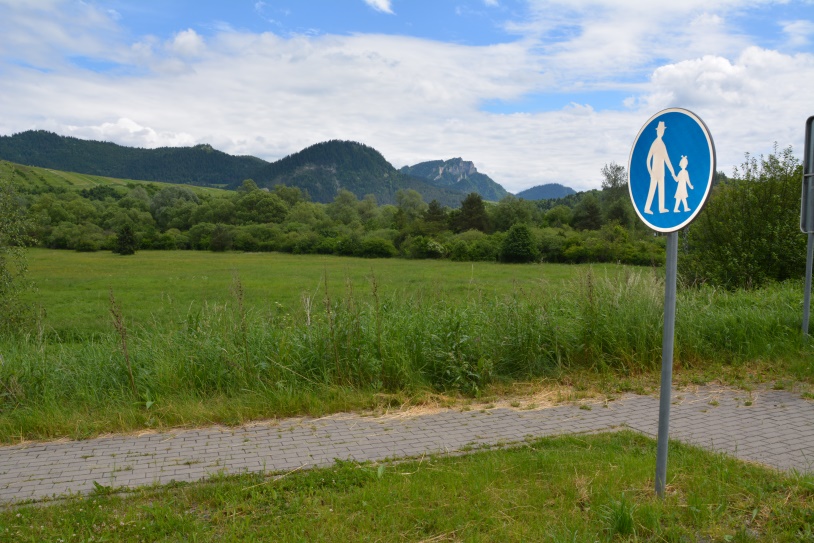 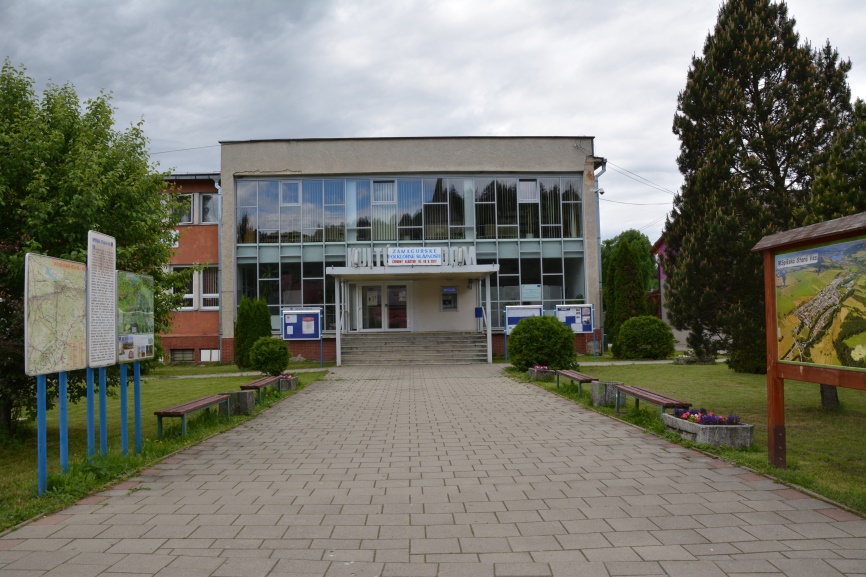 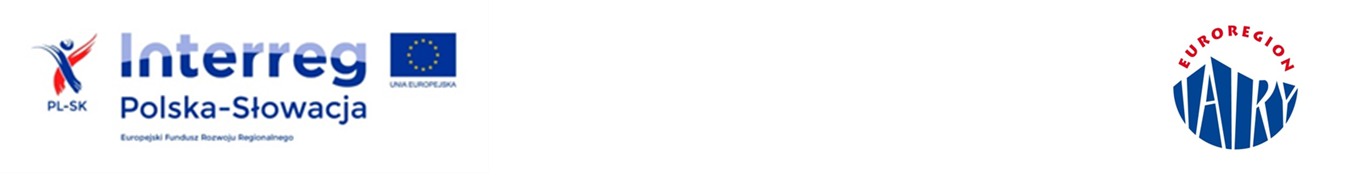 Stan po realizacji inwestycjiSpišská Stará Ves
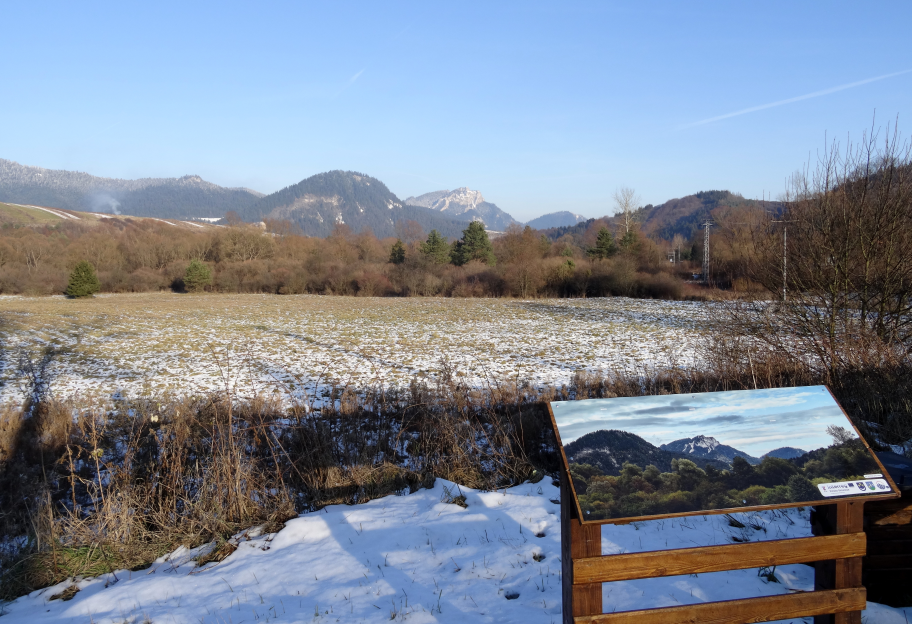 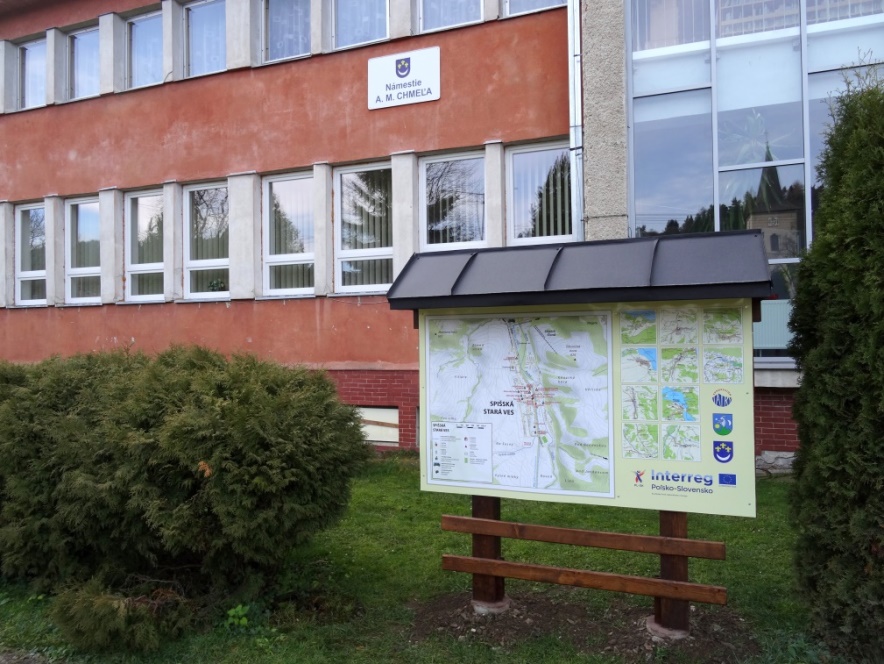 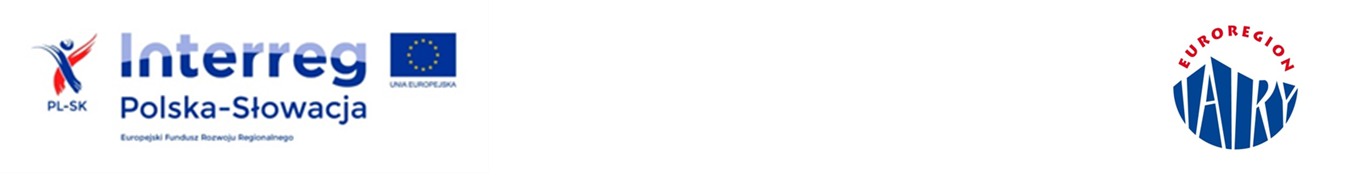 MAŁA ARCHITEKTURA
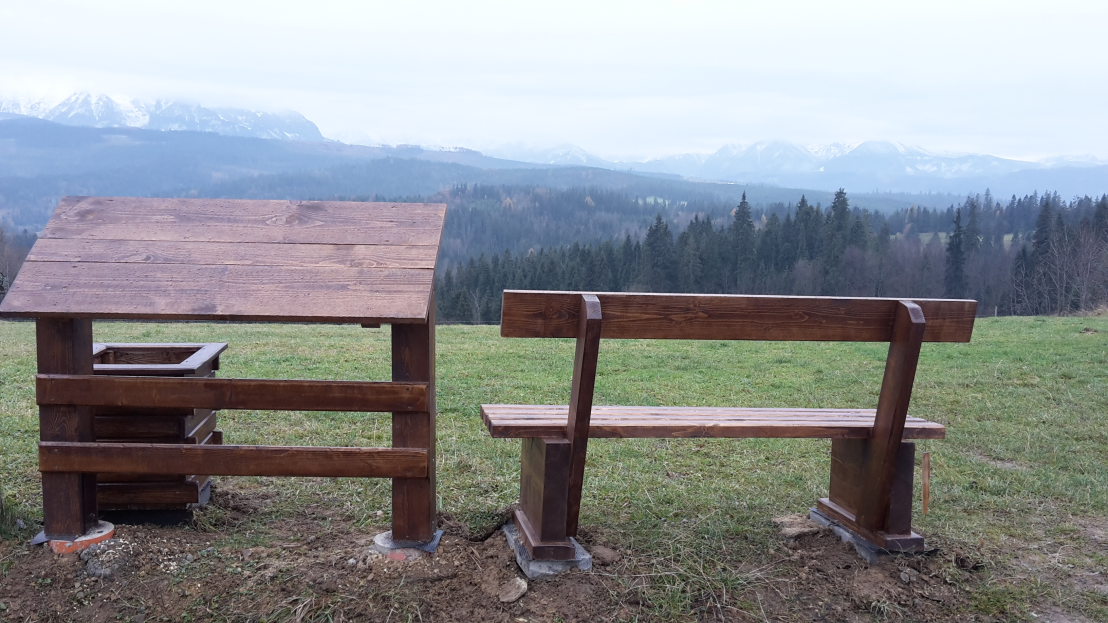 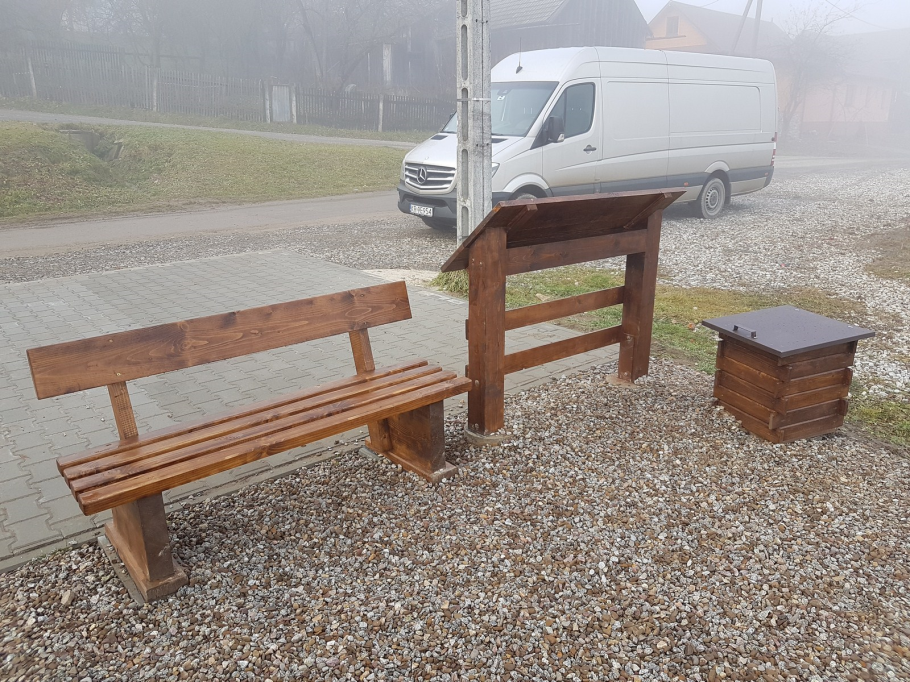 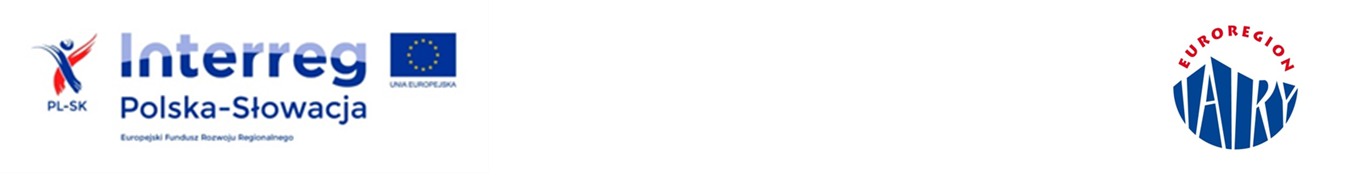 MIEJSCA POSTOJOWE - FALSZTYN
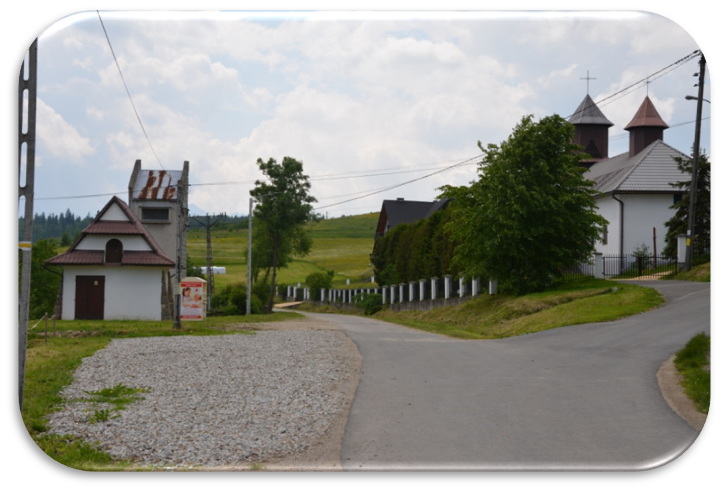 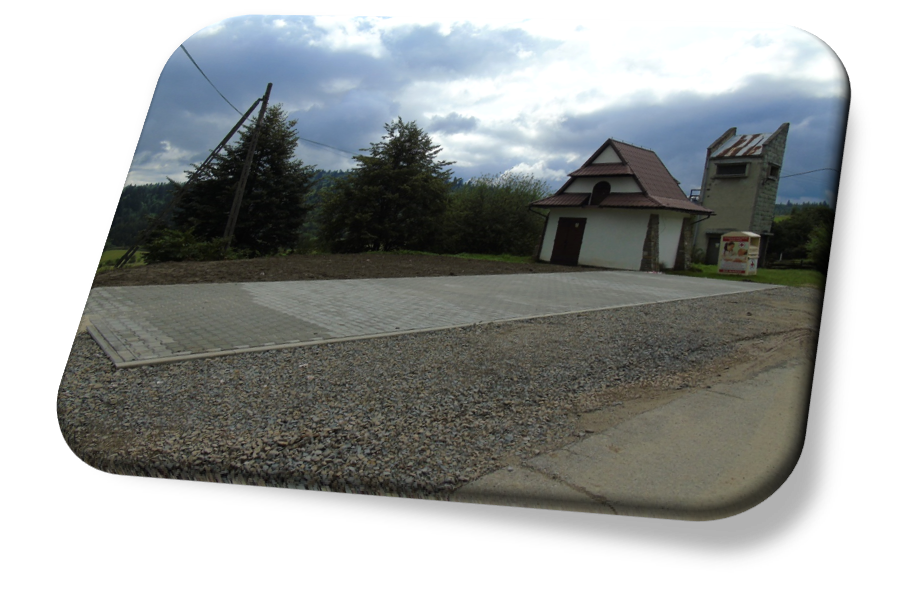 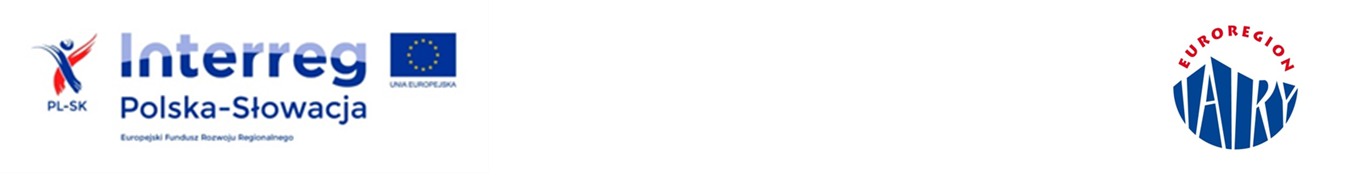 Miejsca realizacji mikroprojektu
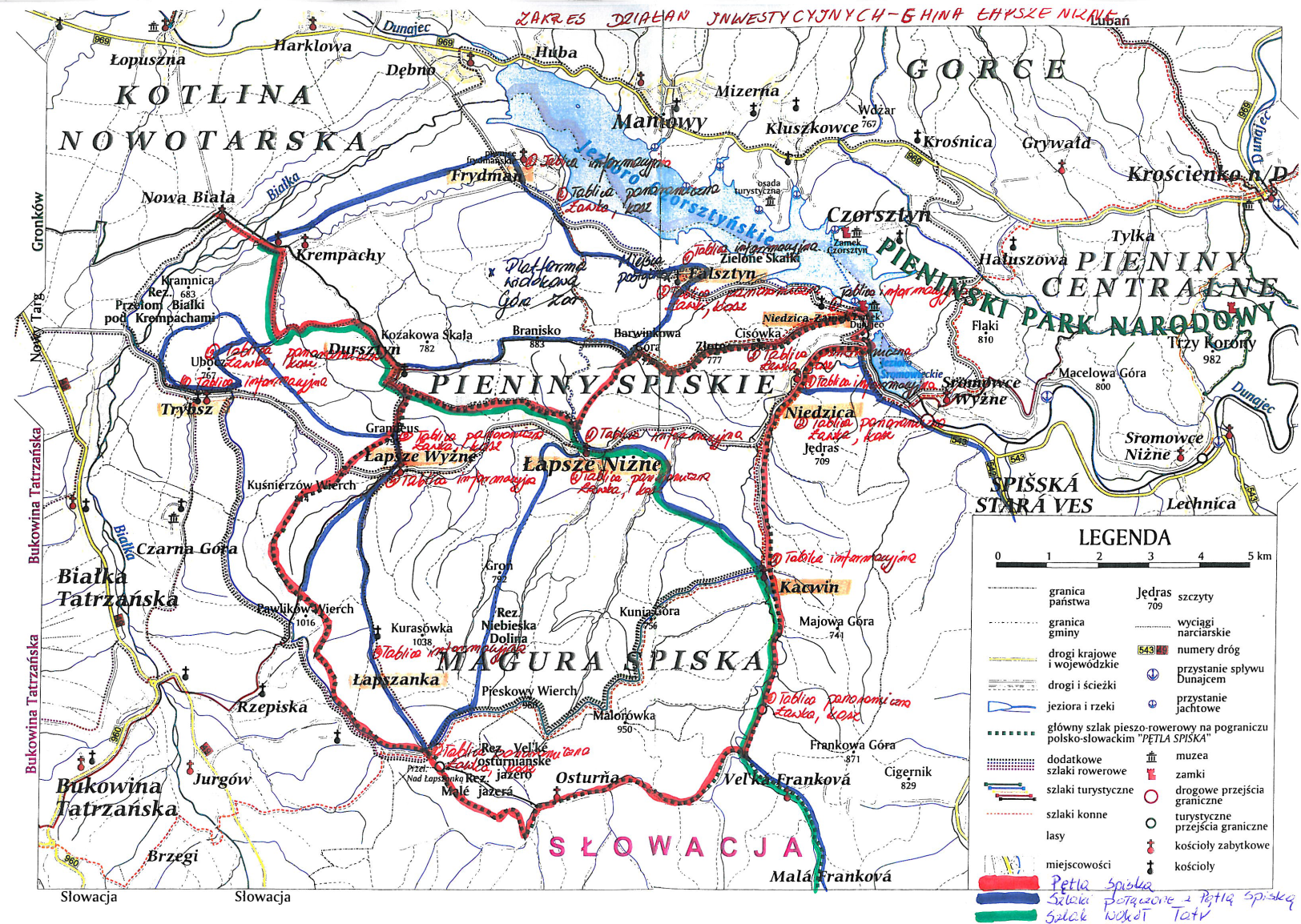 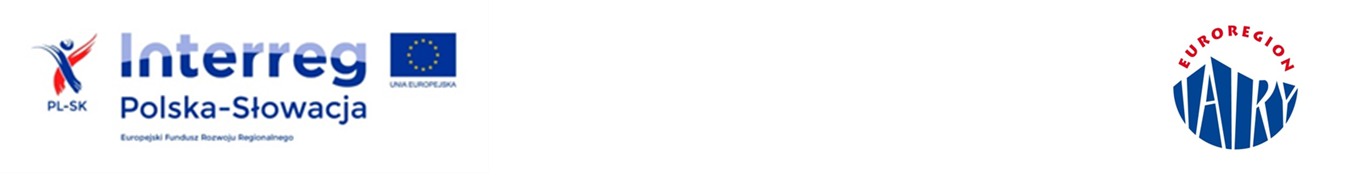 DZIĘKUJMY ZA UWAGĘ